١
الفصل
الجبر الأنماط العددية و الدوال
الفصل الأول: الجبر الأنماط العددية و الدوال
١-٤ ترتيب العمليات
صفحة  ٢٧
أدوات
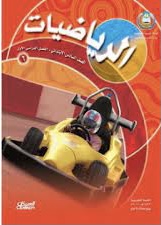 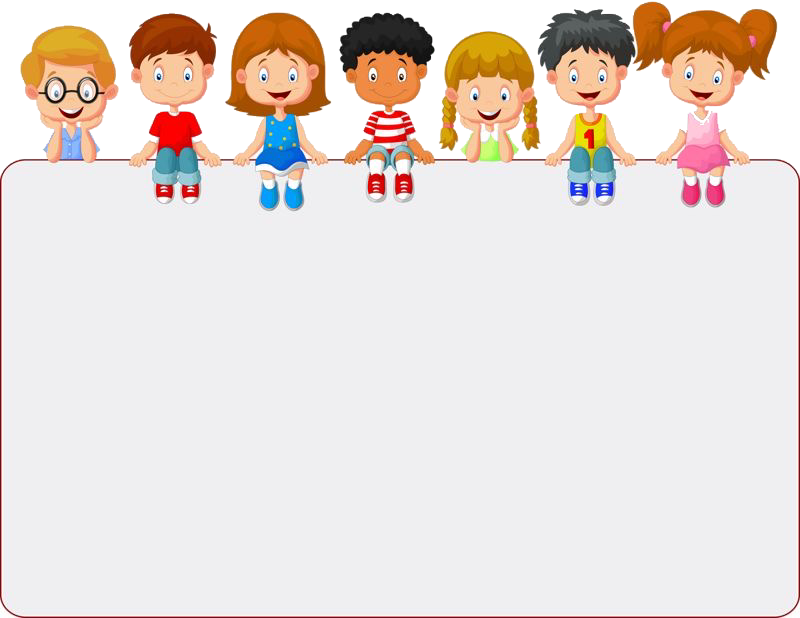 جدول التعلم
نشاط
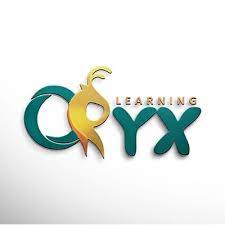 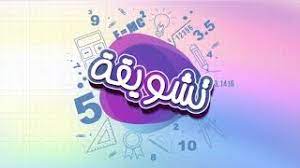 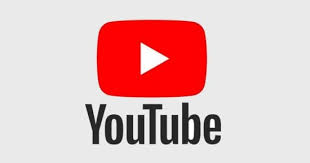 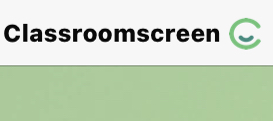 ماذا تعلمت
ماذا أعرف
ماذا أريد أن أعرف
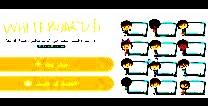 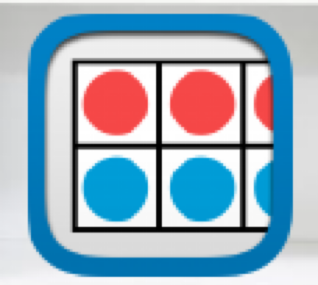 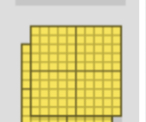 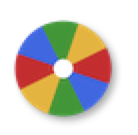 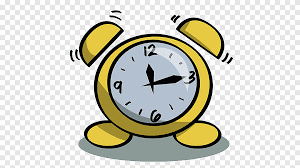 أدوات
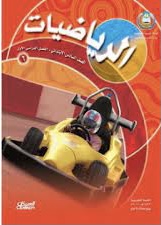 فكرة الدرس
المفردات
نشاط
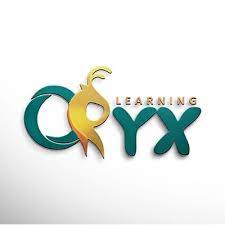 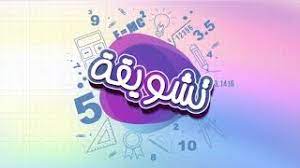 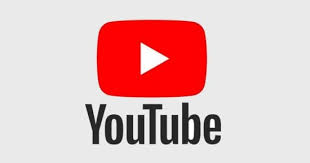 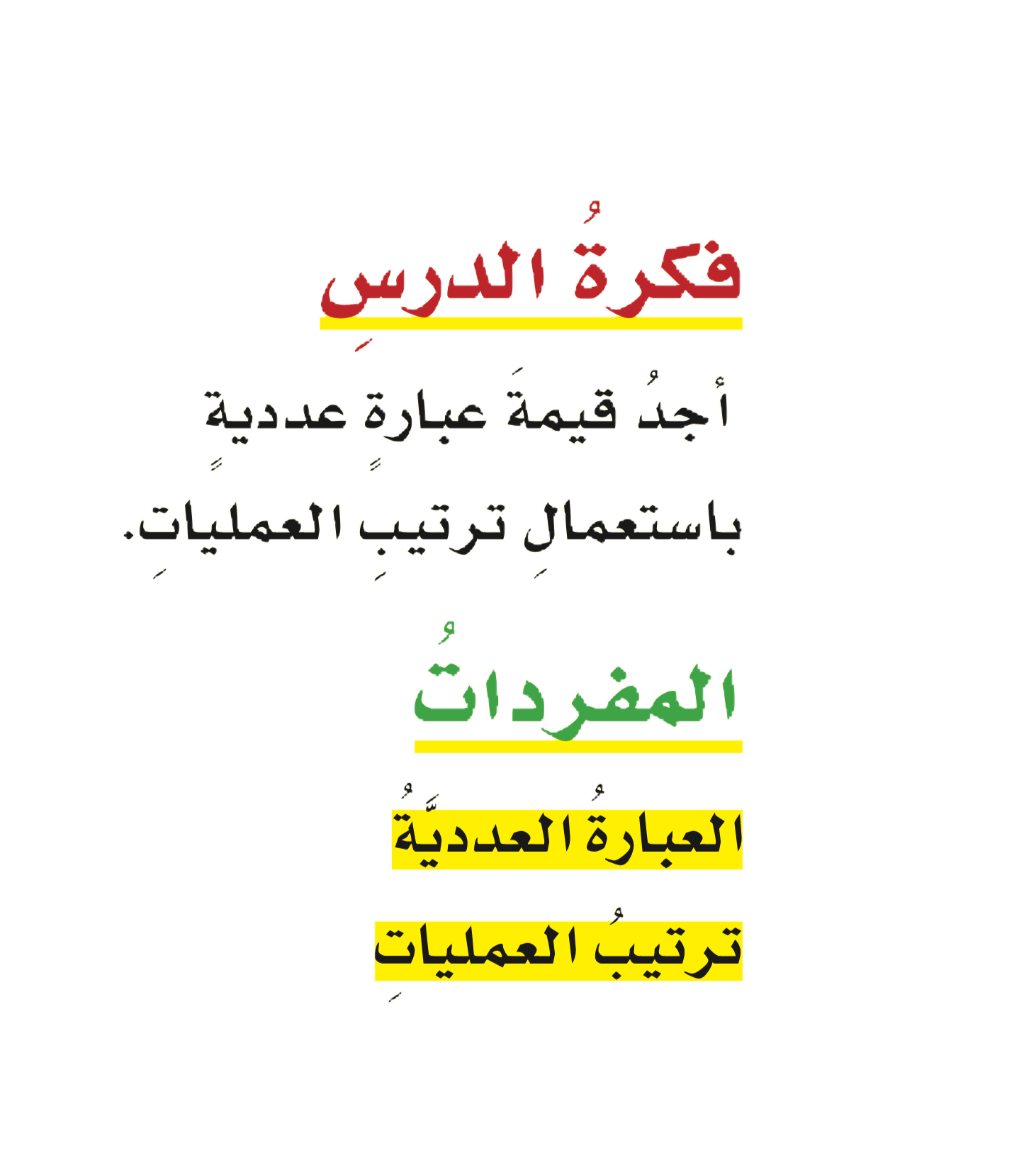 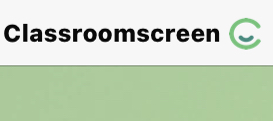 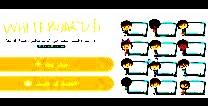 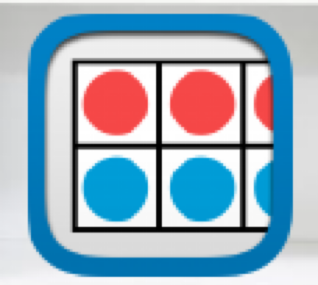 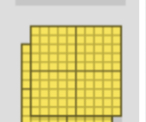 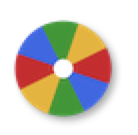 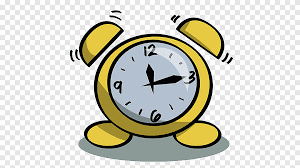 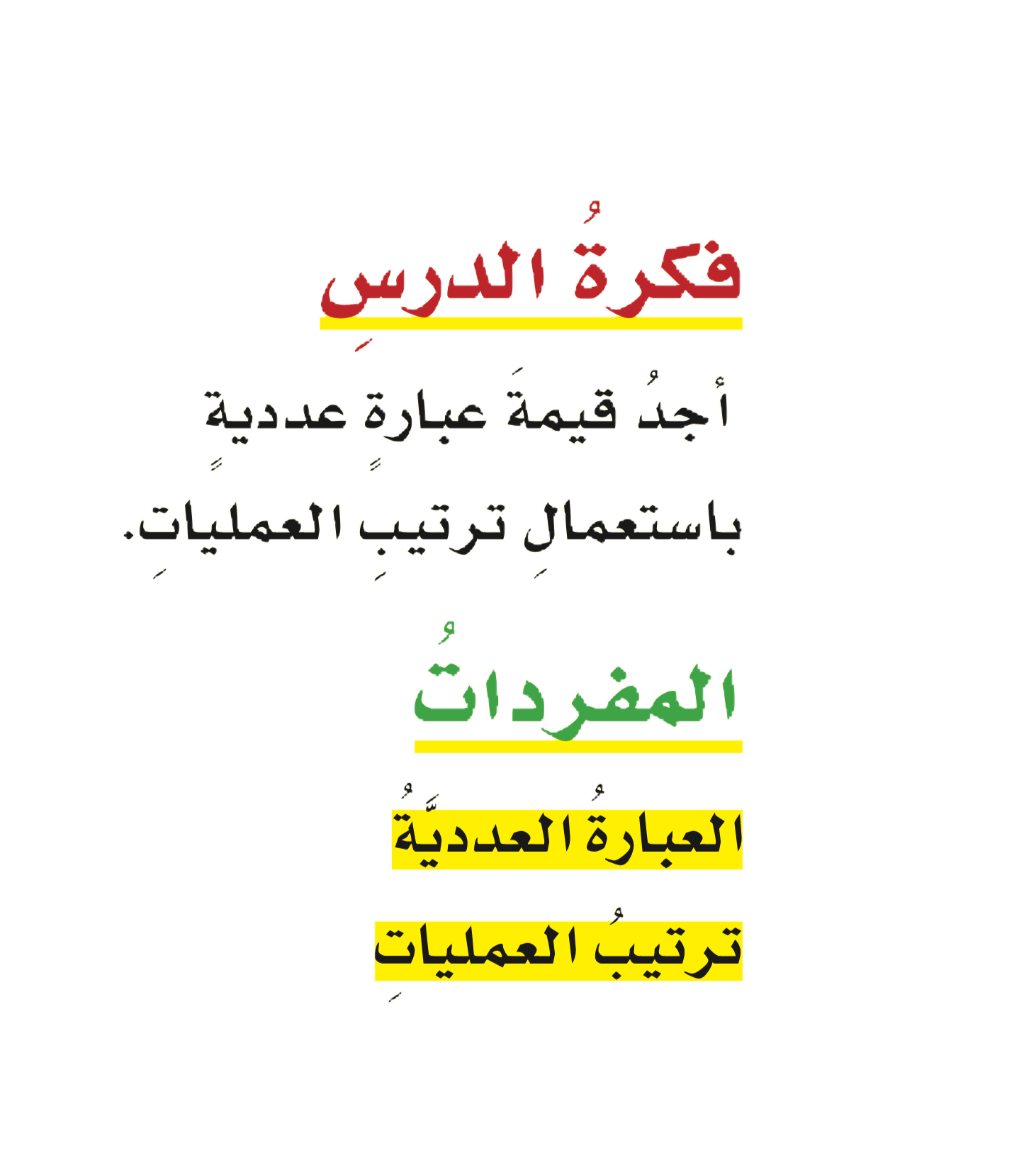 أدوات
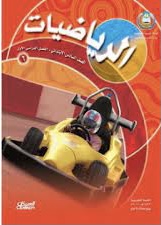 نشاط
نشاط
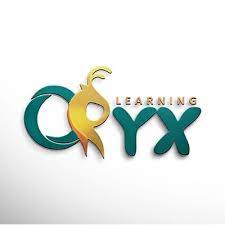 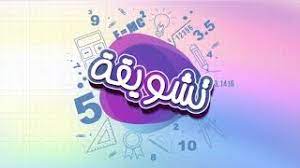 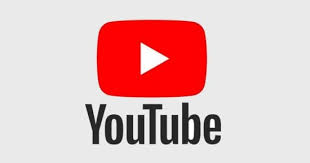 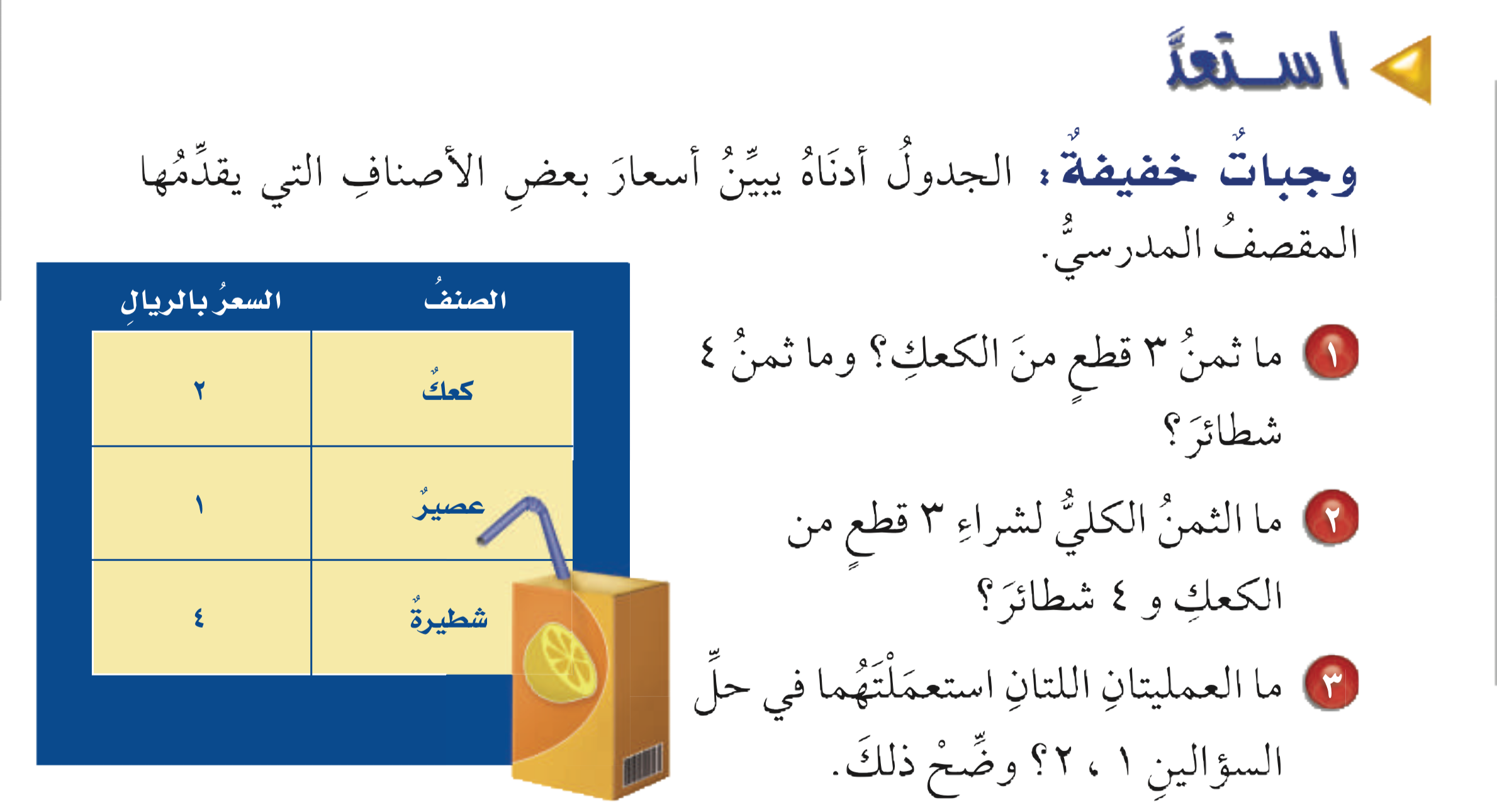 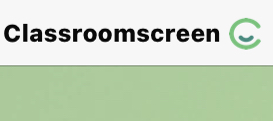 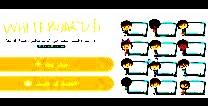 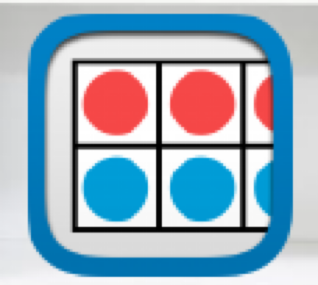 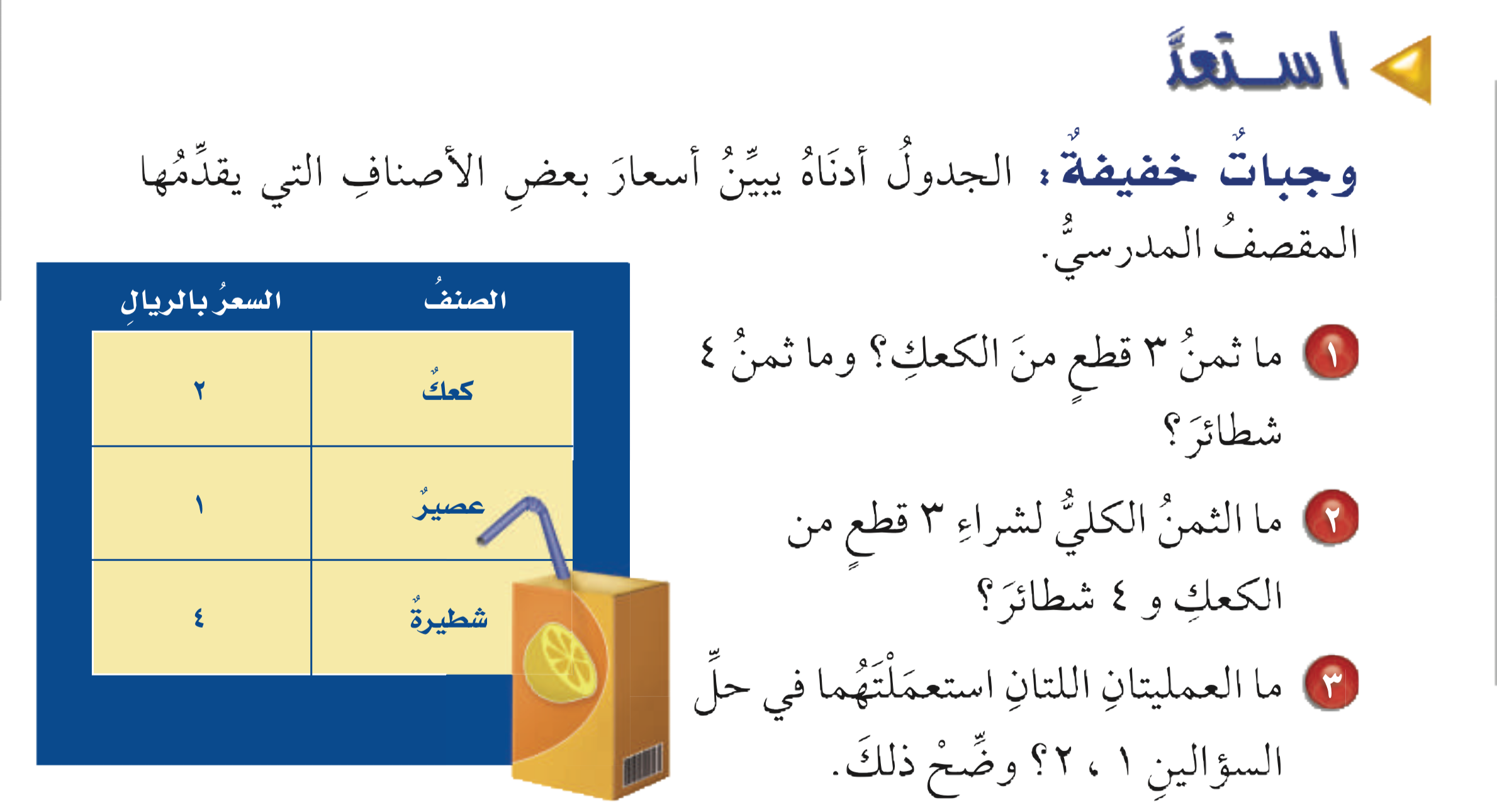 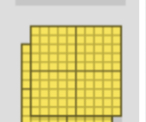 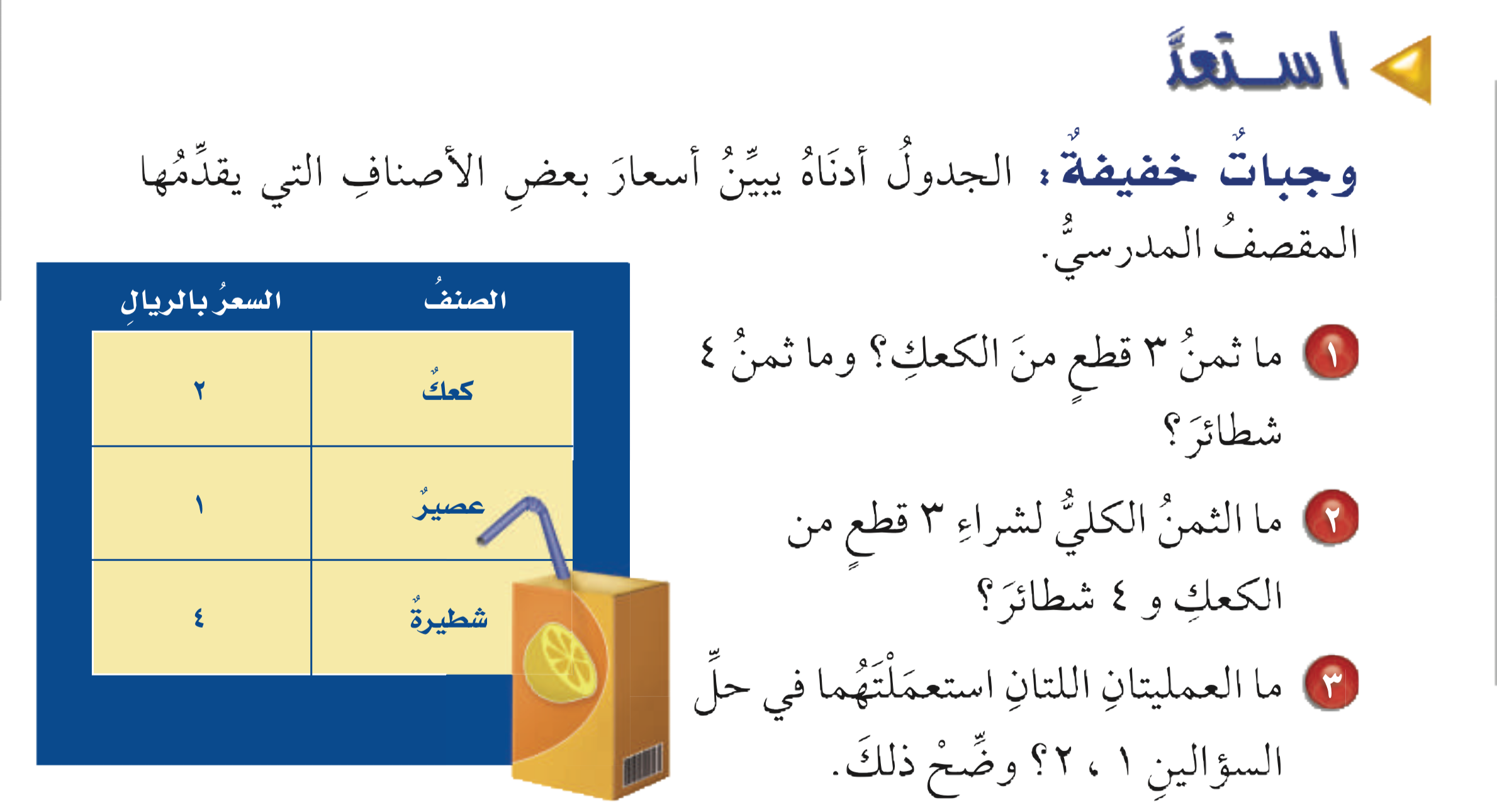 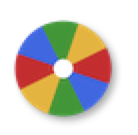 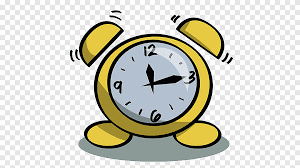 أدوات
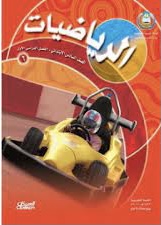 مفردات
نشاط
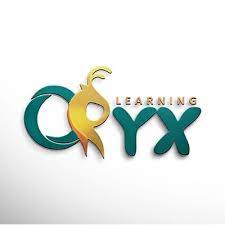 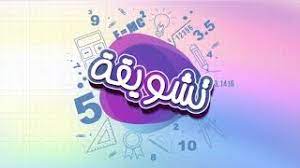 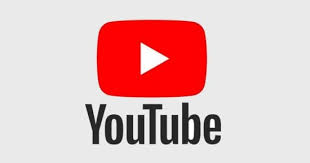 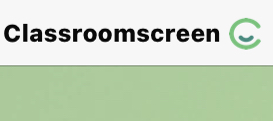 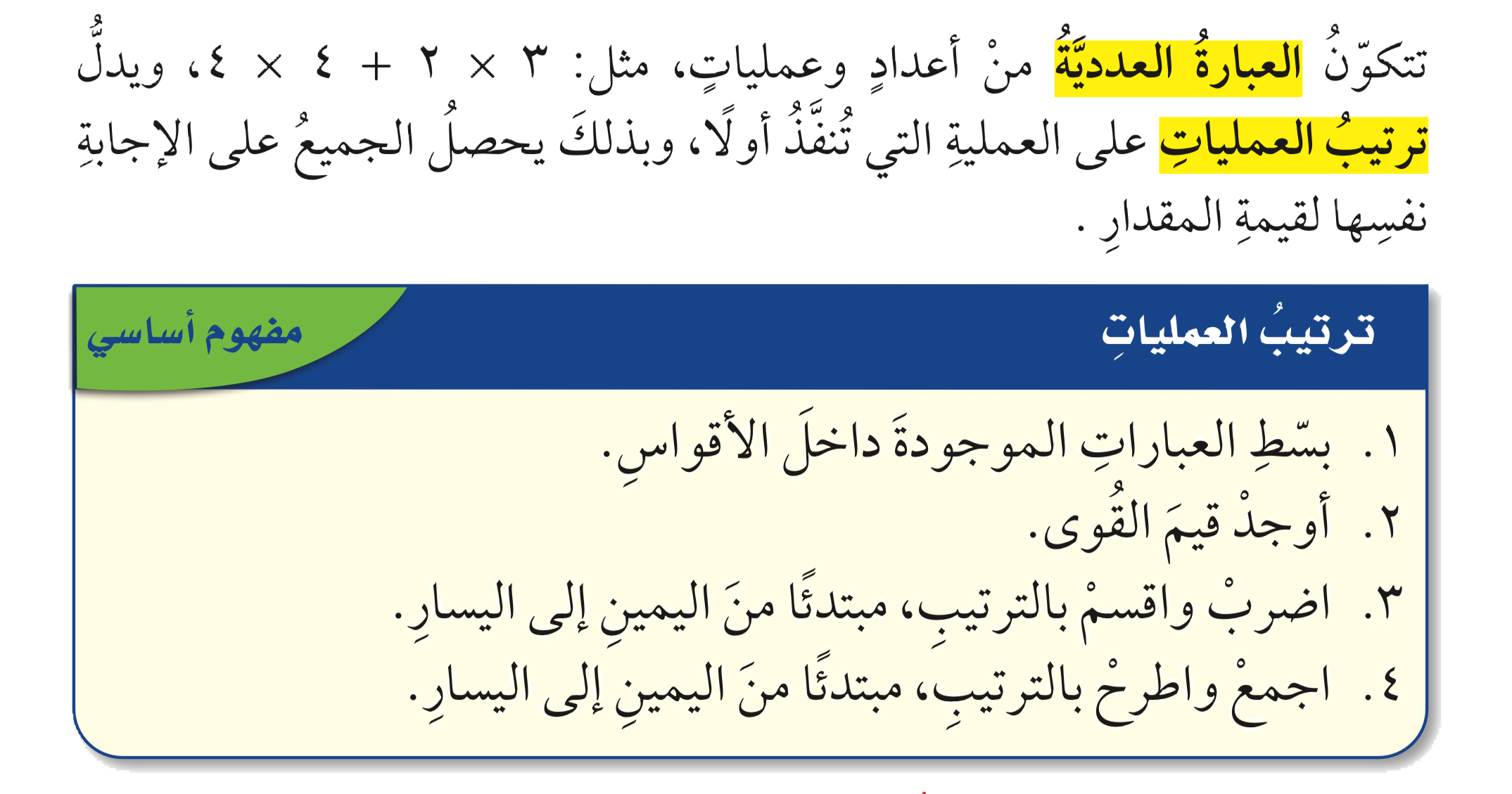 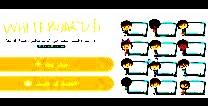 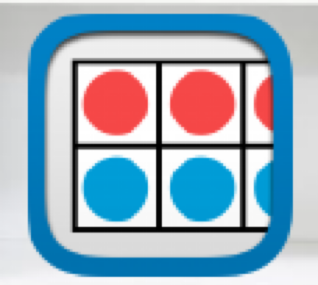 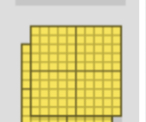 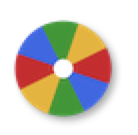 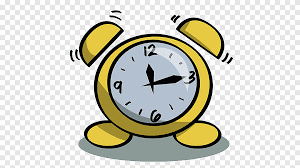 أدوات
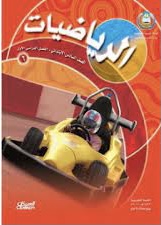 تحقق من فهمك
مثالان
نشاط
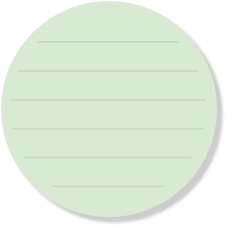 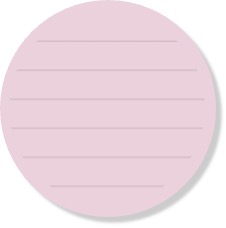 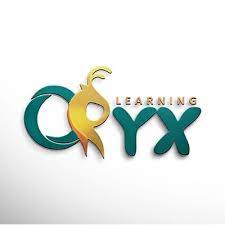 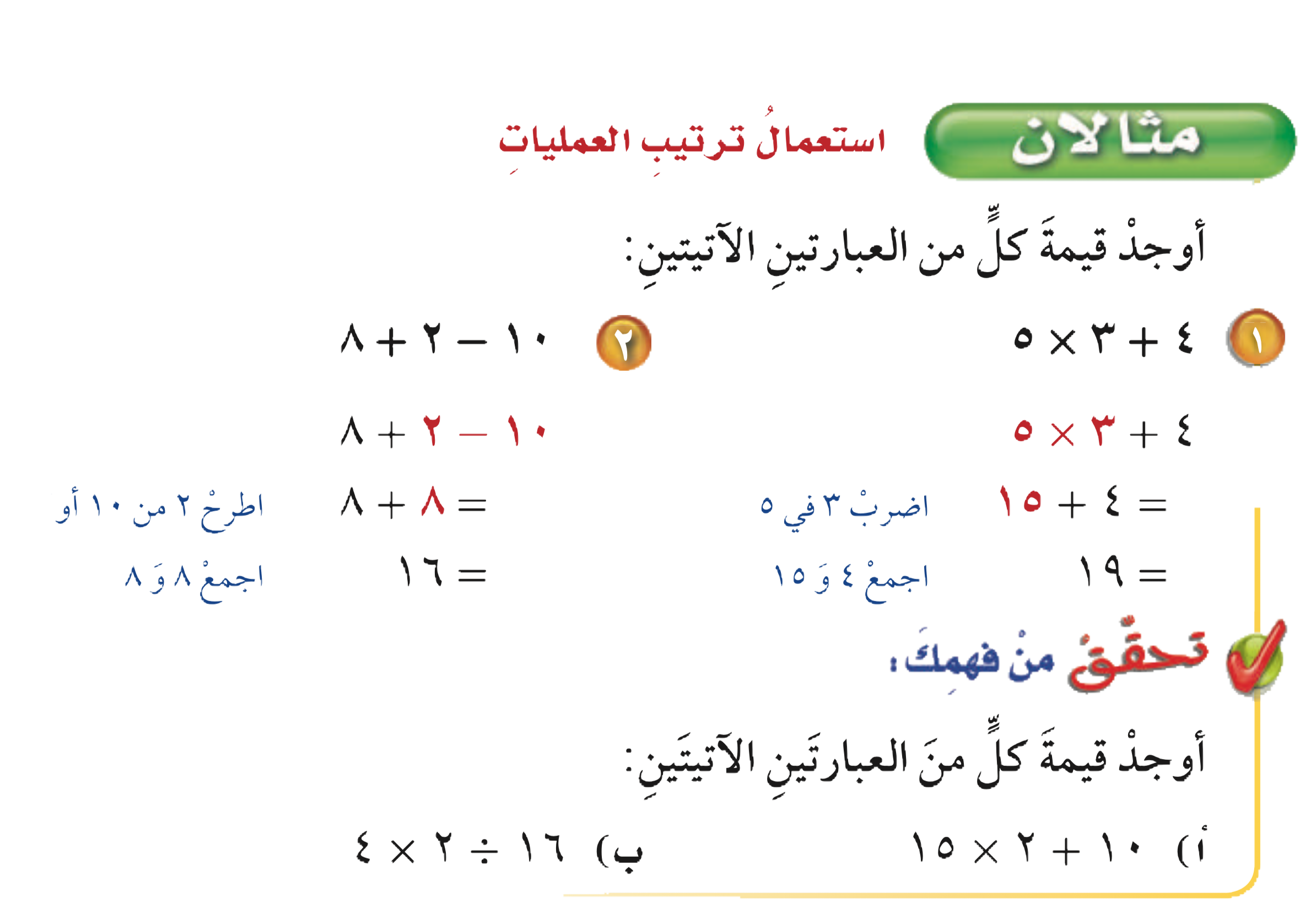 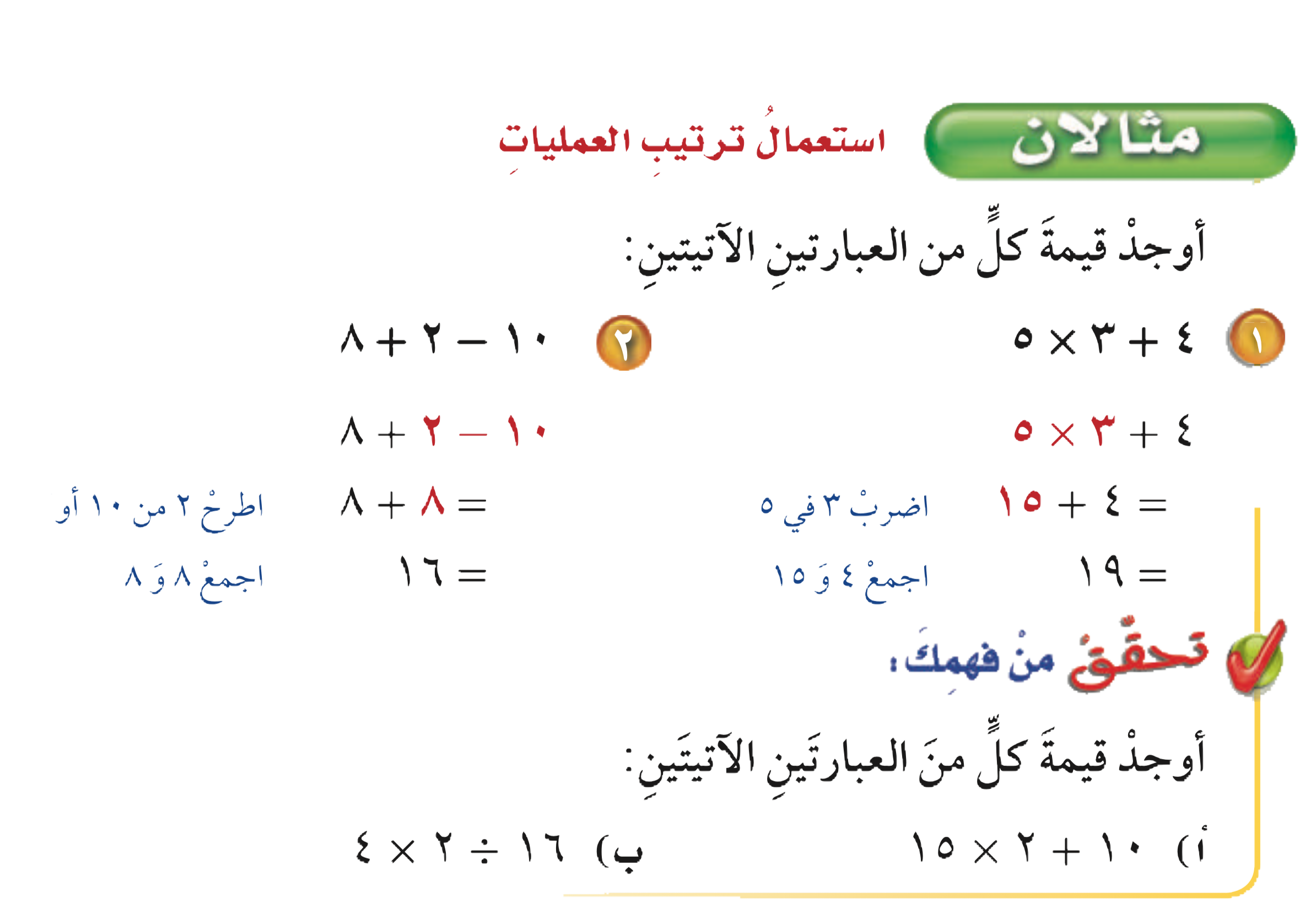 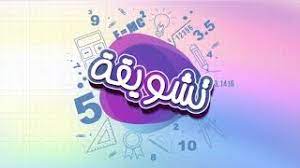 استعمال ترتيب العمليات
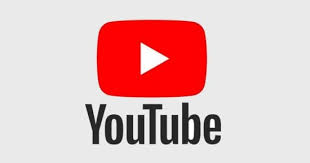 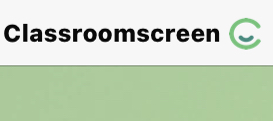 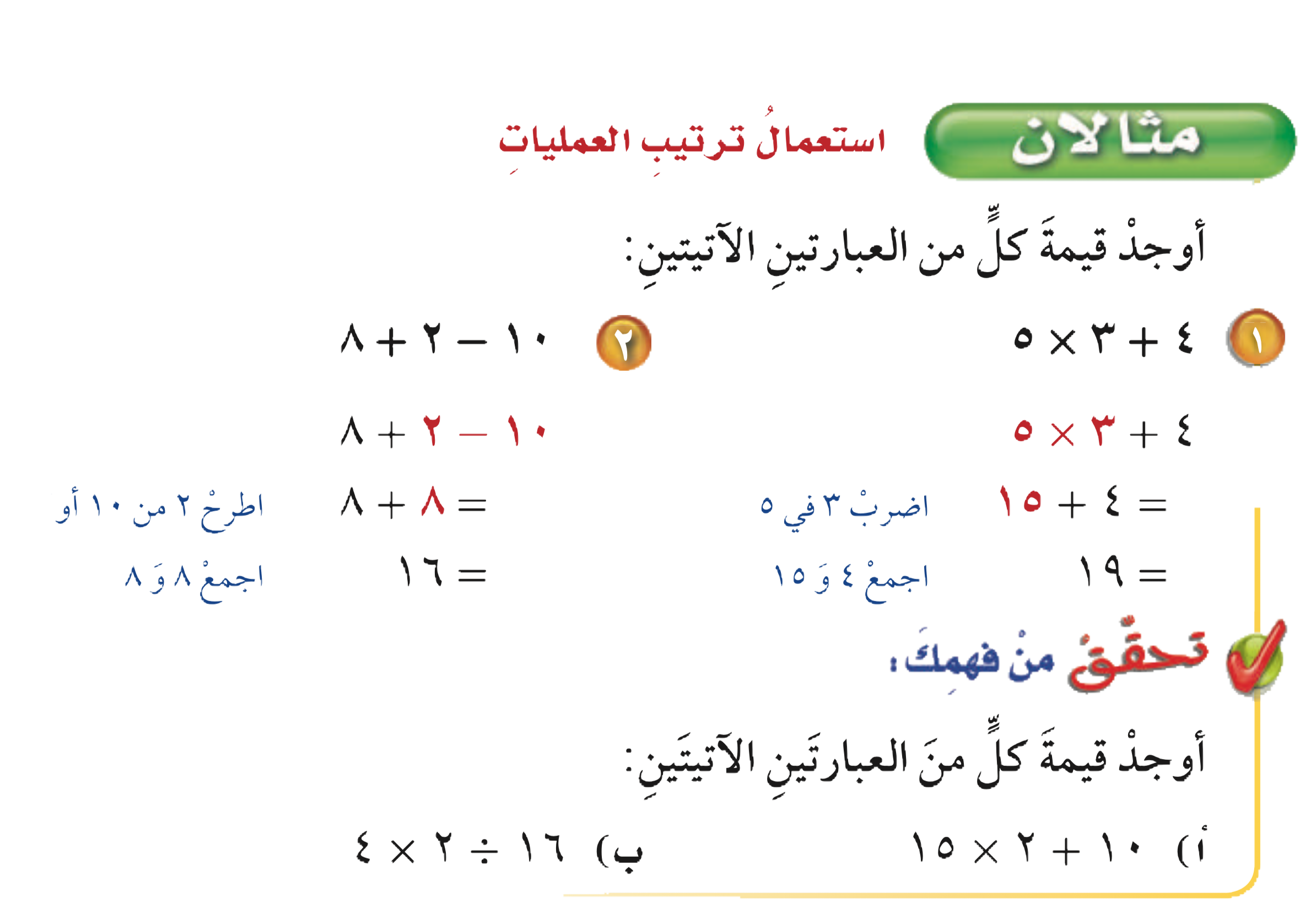 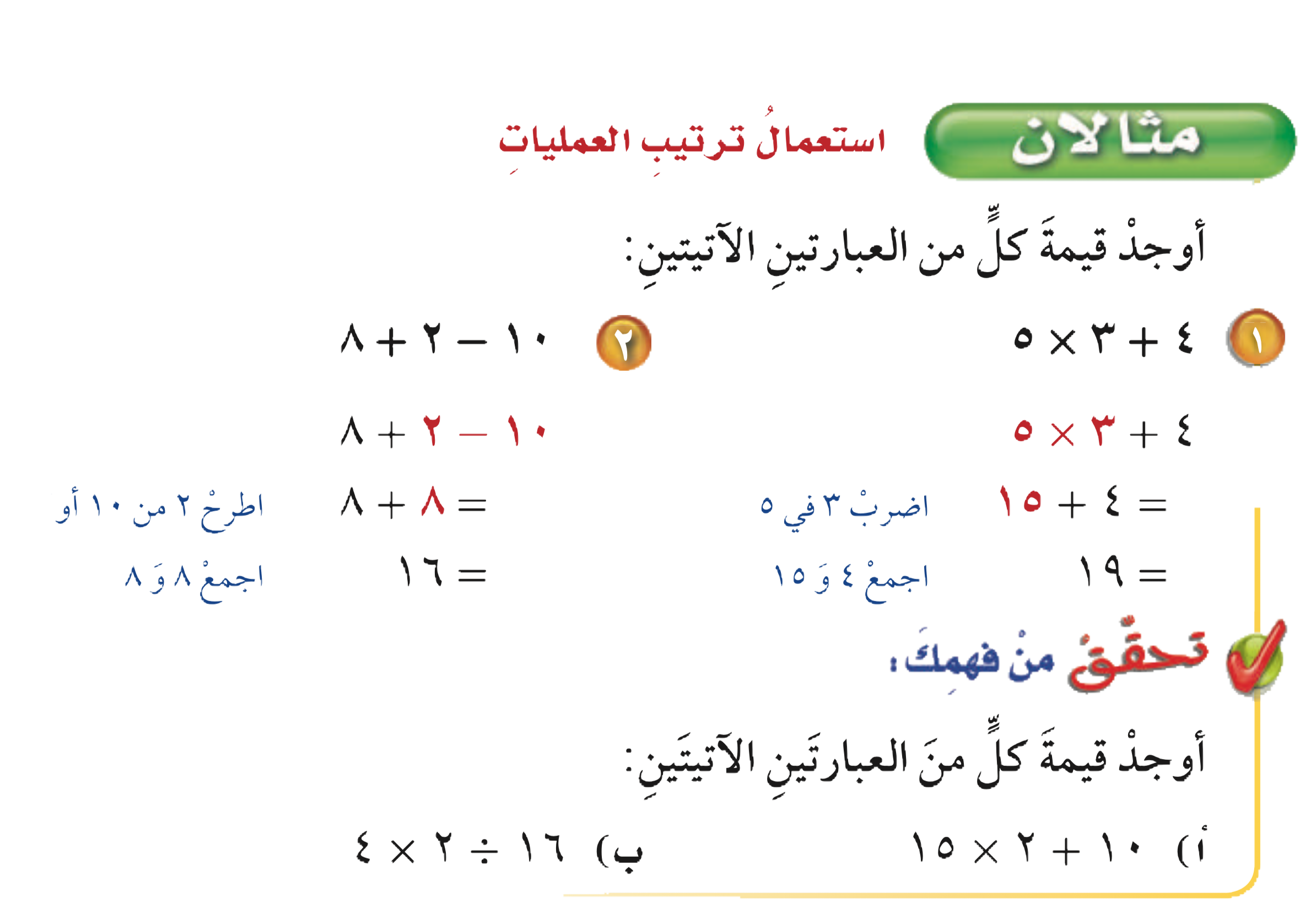 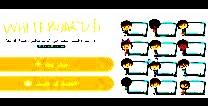 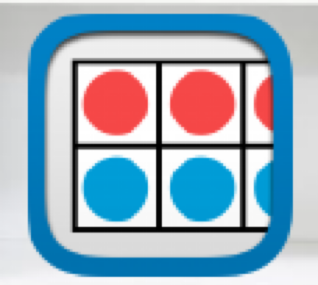 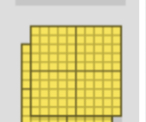 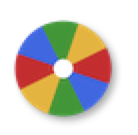 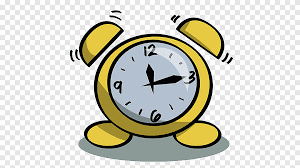 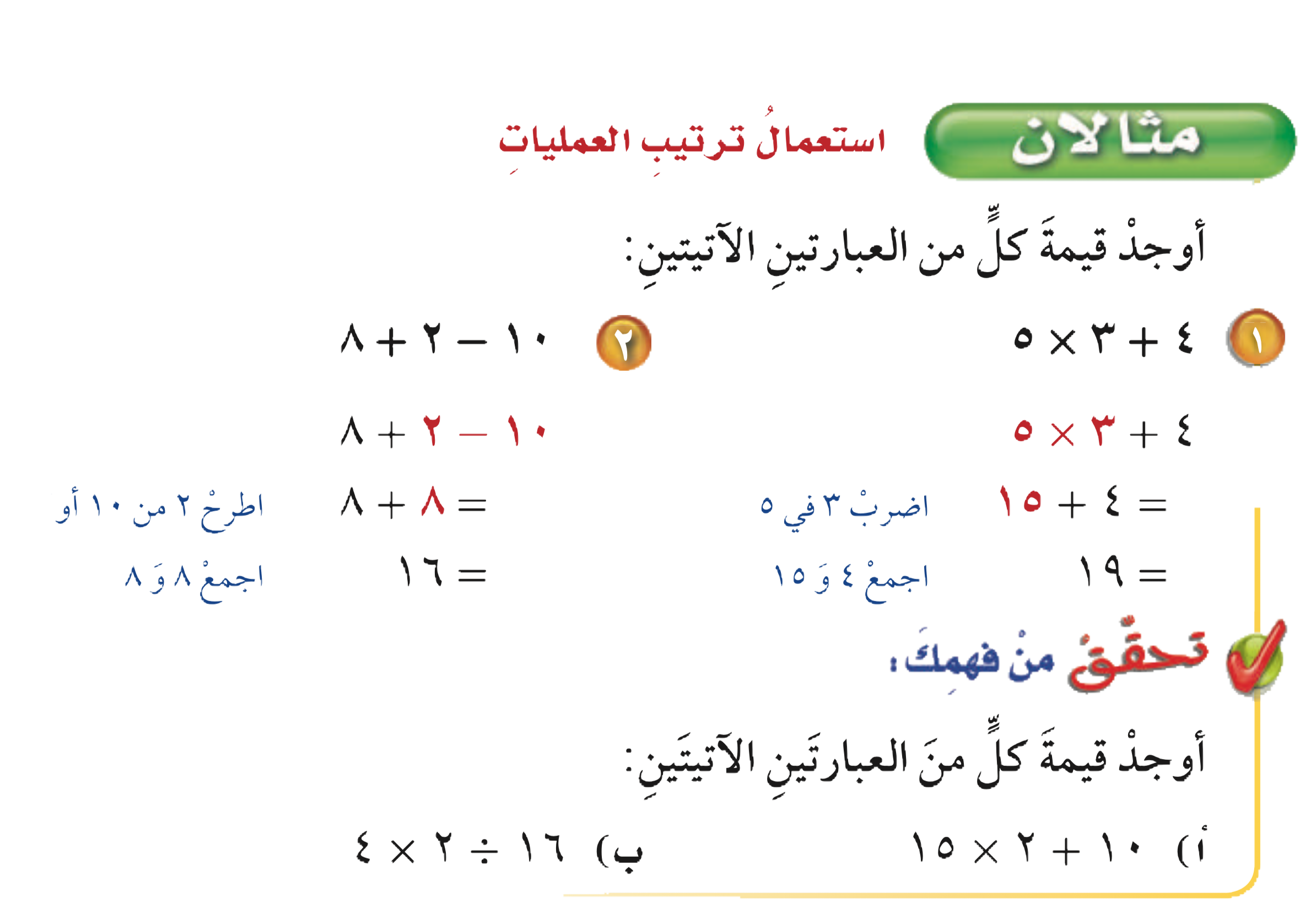 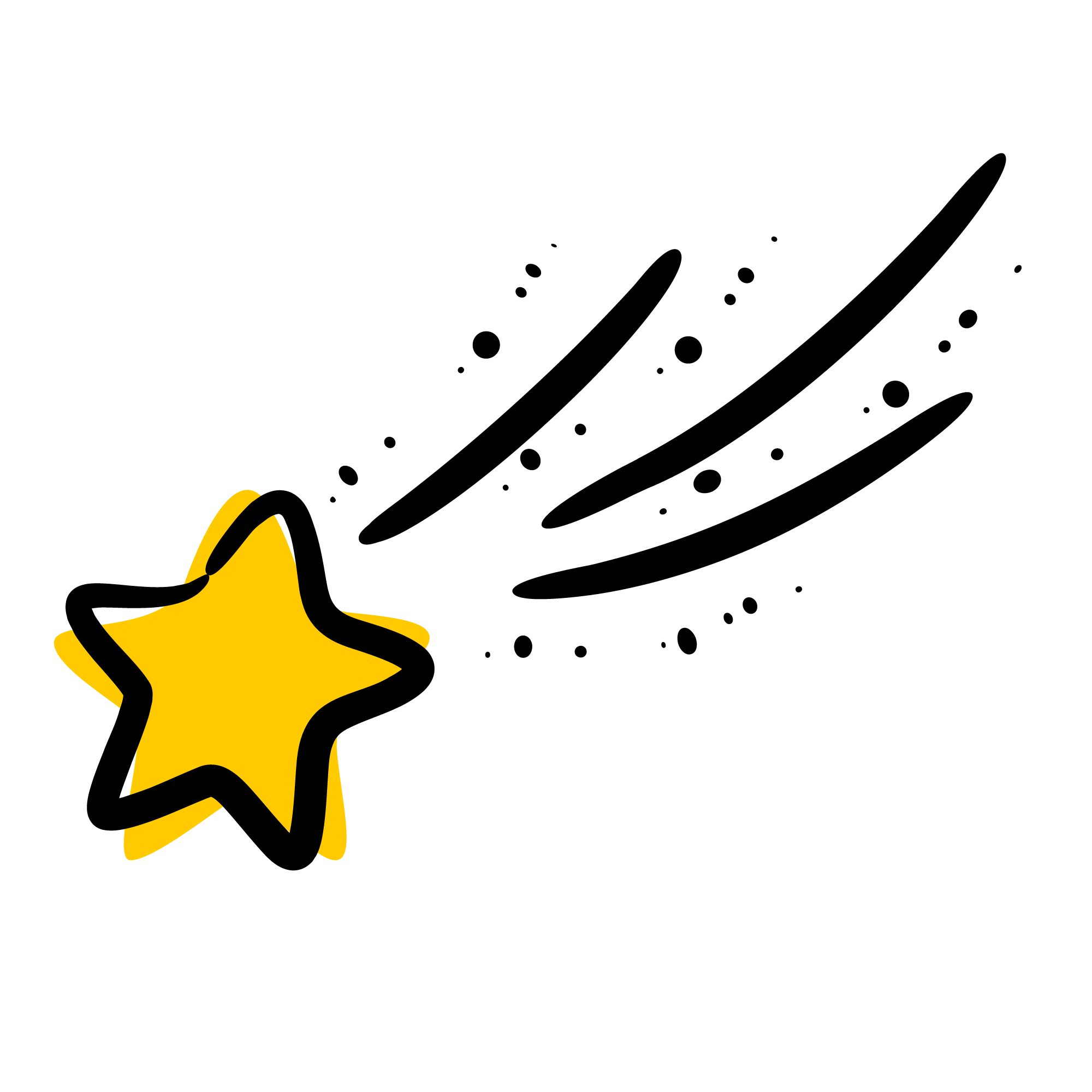 أدوات
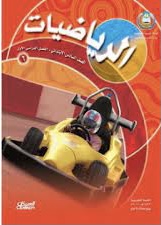 الحل
نشاط
تحقق من فهمك
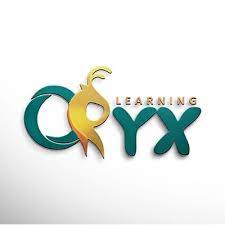 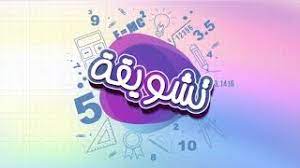 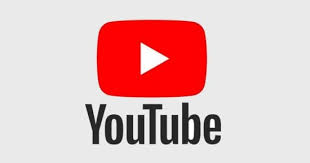 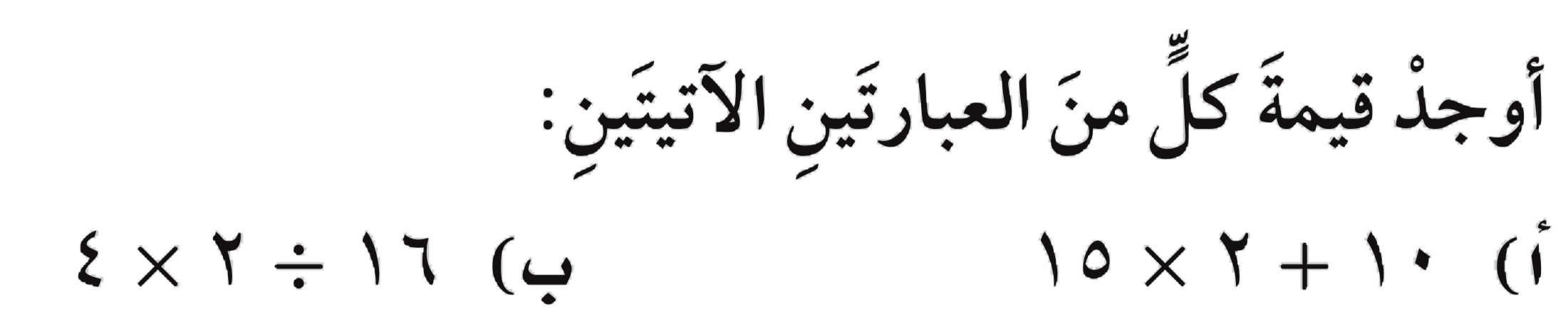 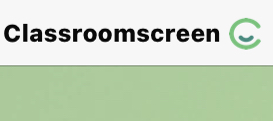 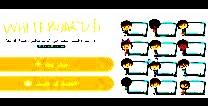 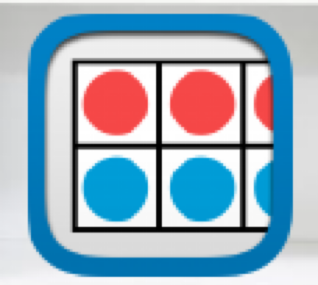 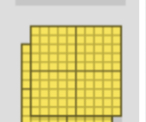 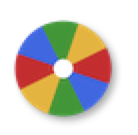 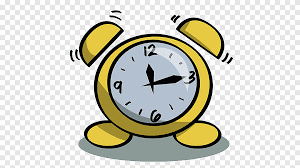 أدوات
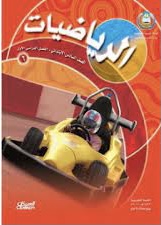 نشاط
تحقق من فهمك
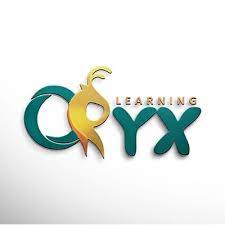 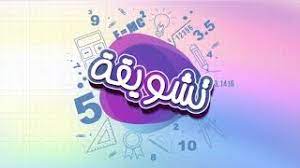 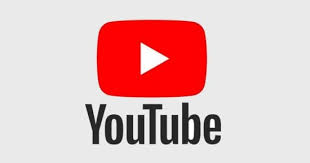 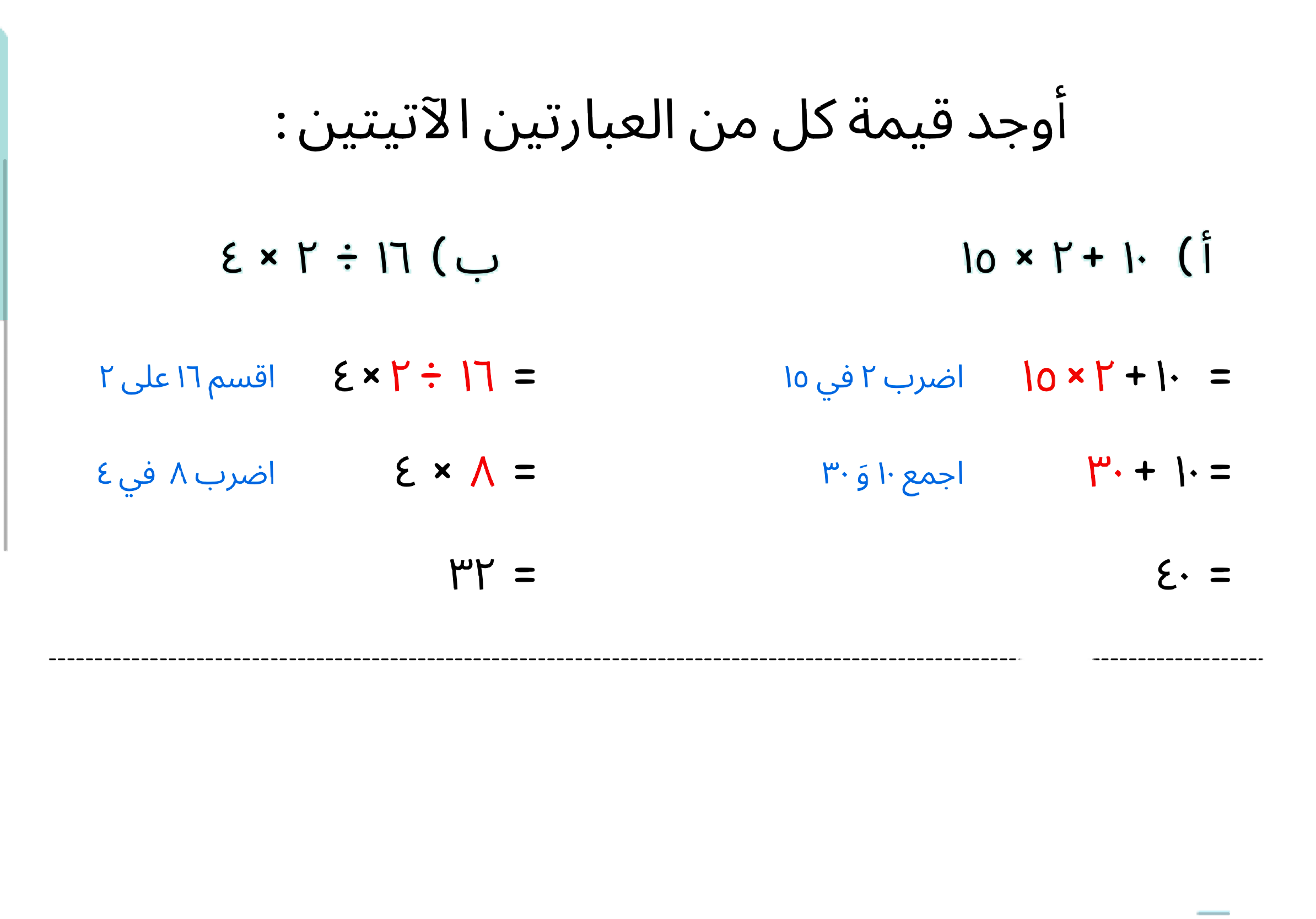 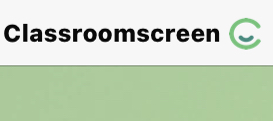 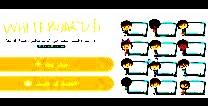 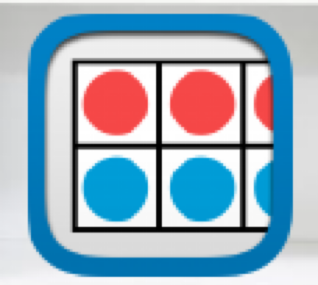 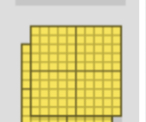 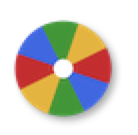 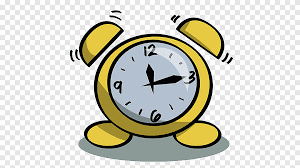 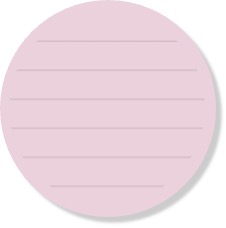 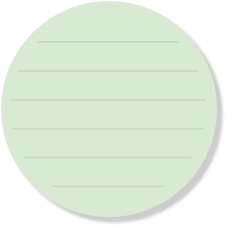 أدوات
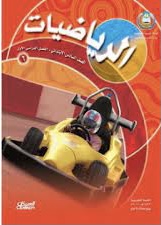 تحقق من فهمك
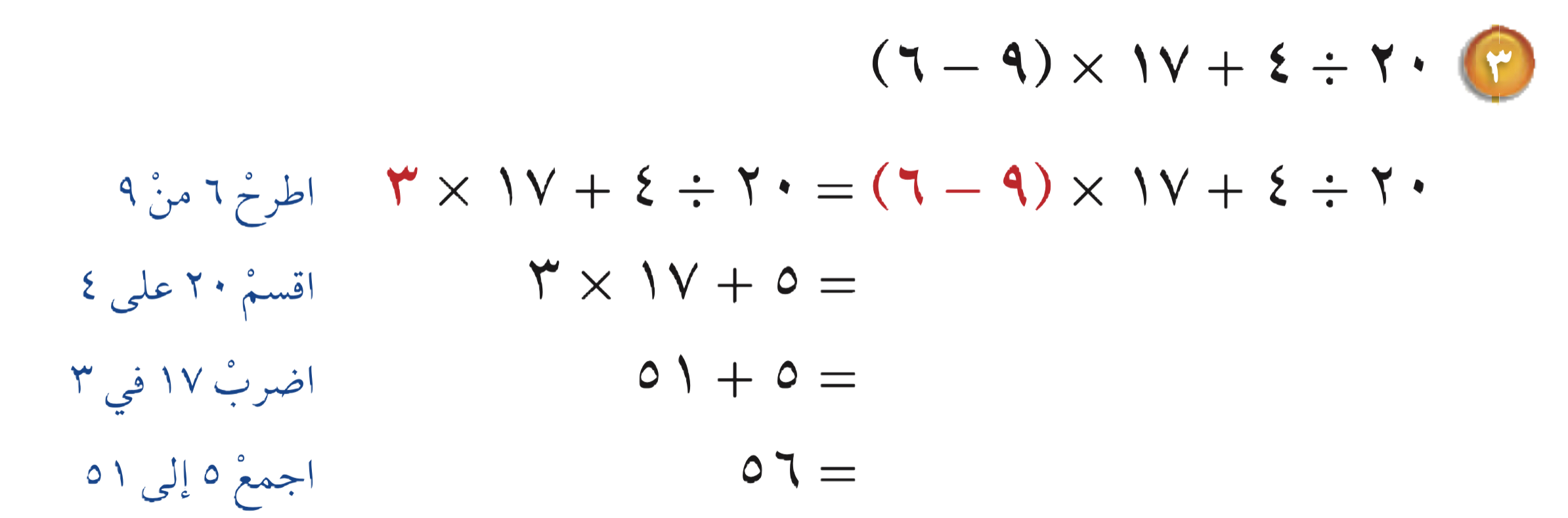 مثالان
نشاط
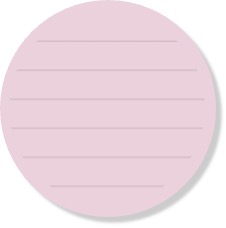 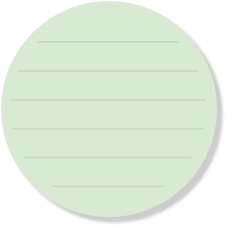 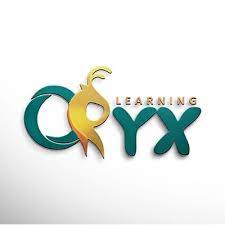 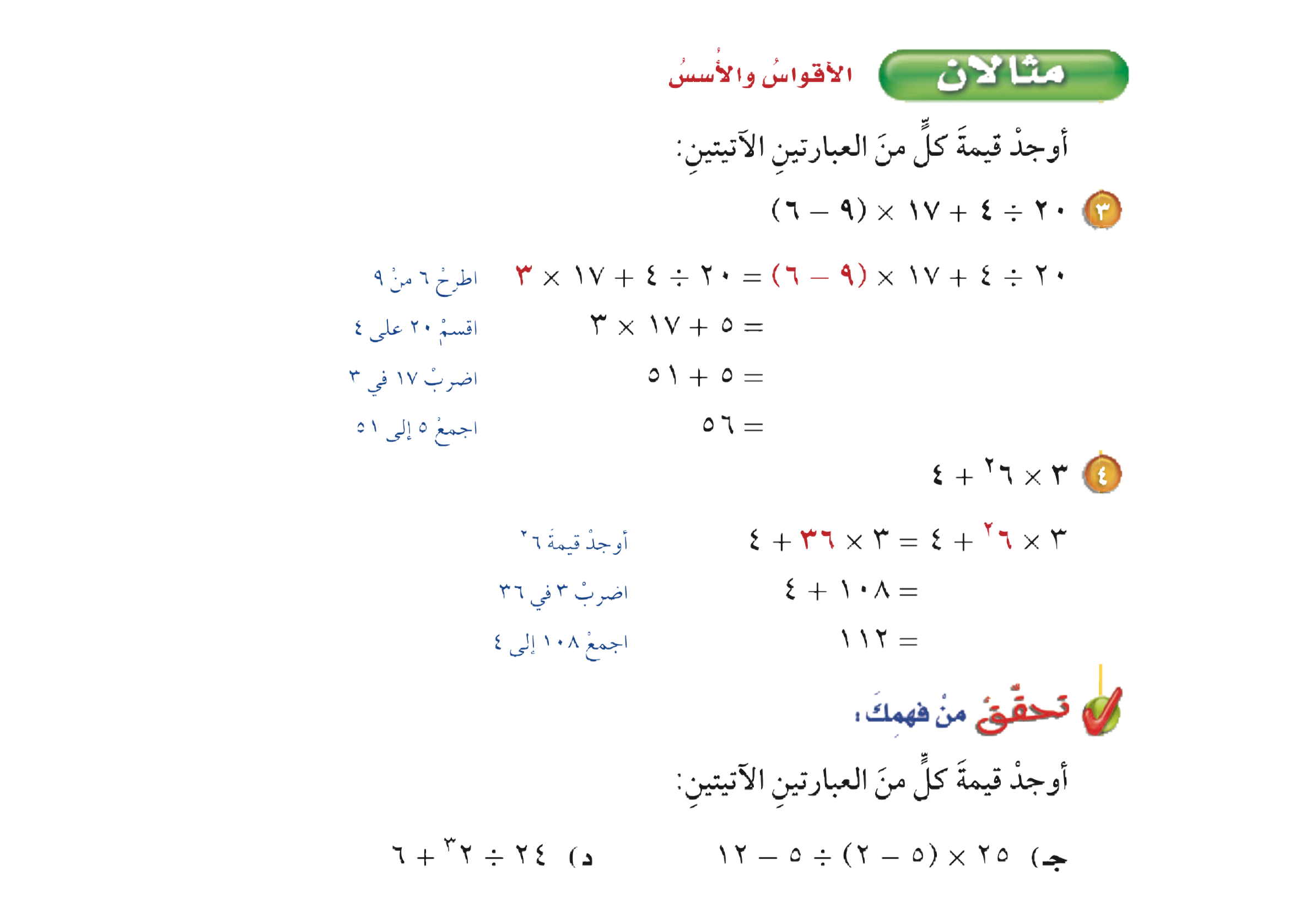 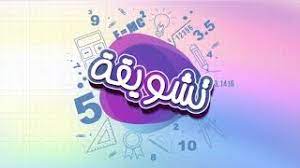 الأقواس و الأسس
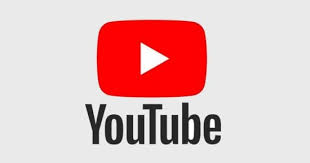 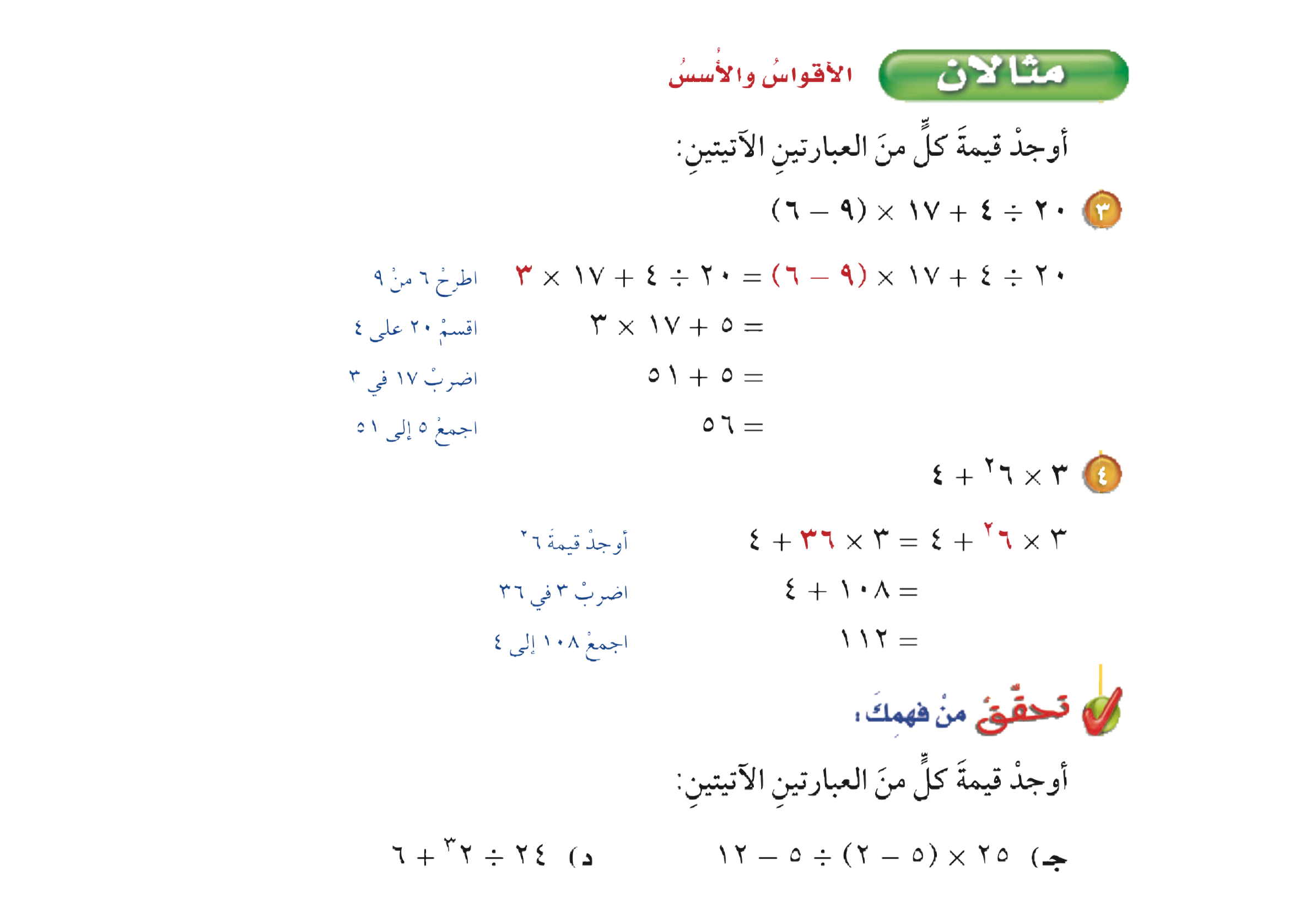 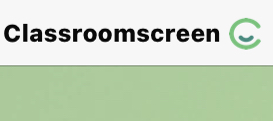 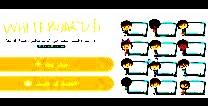 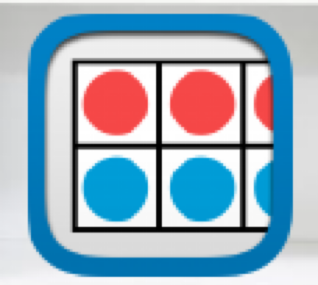 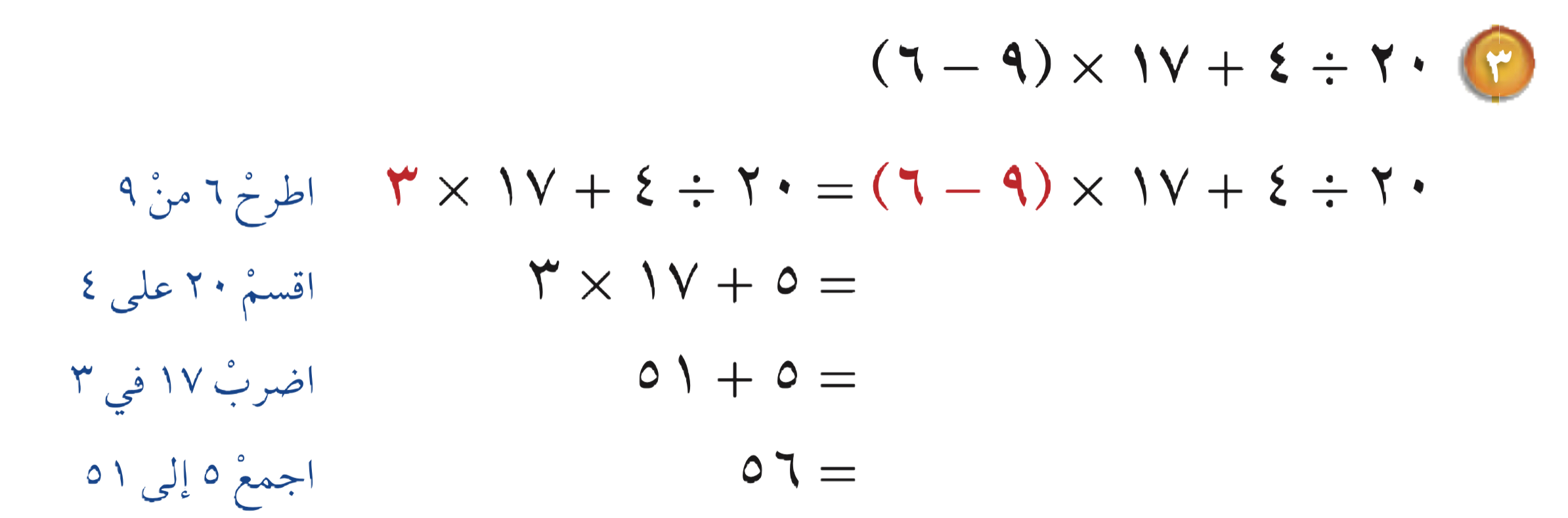 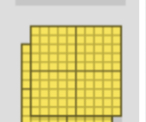 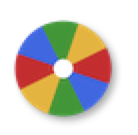 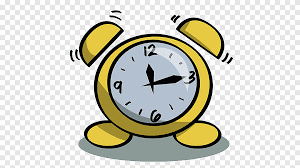 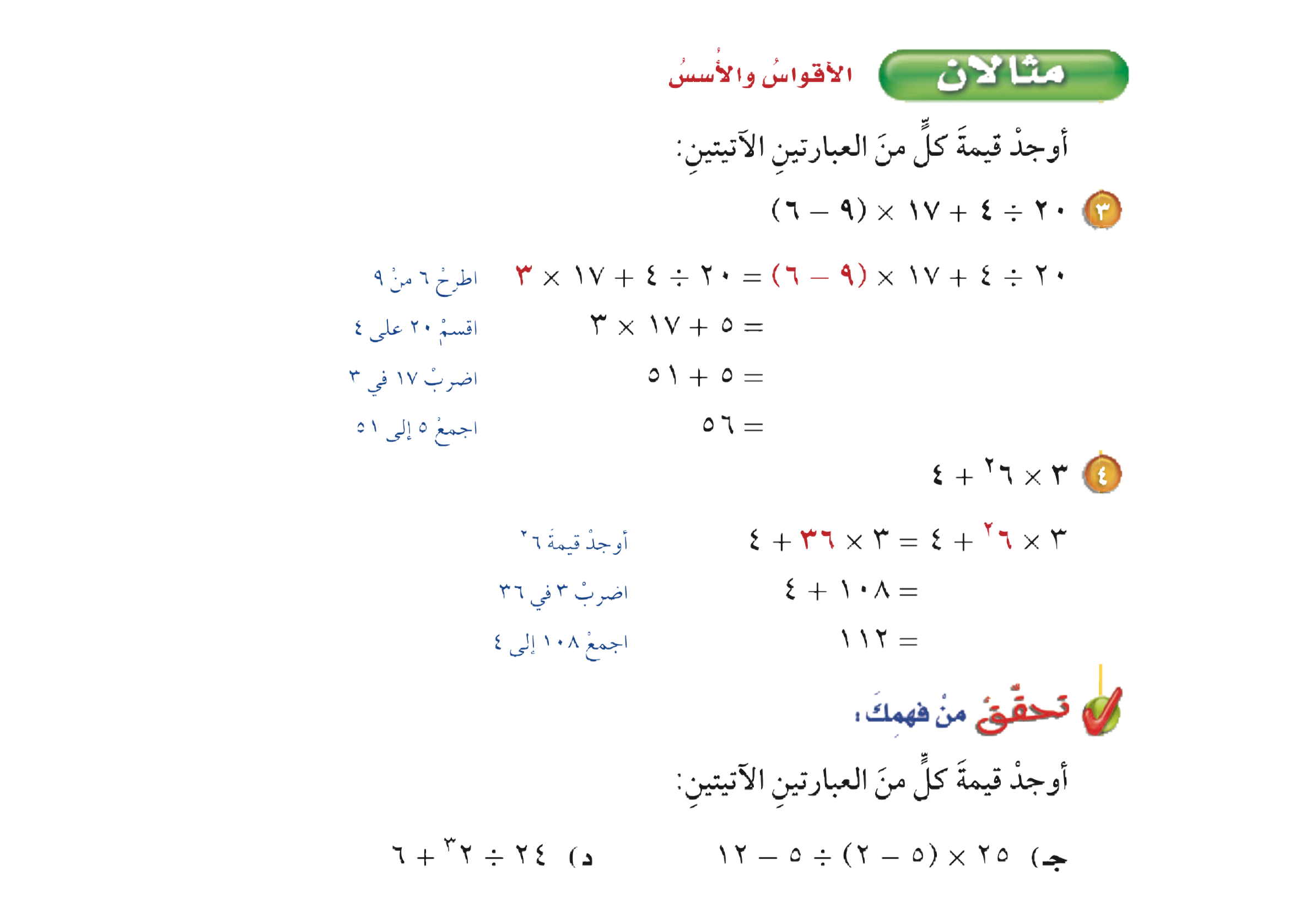 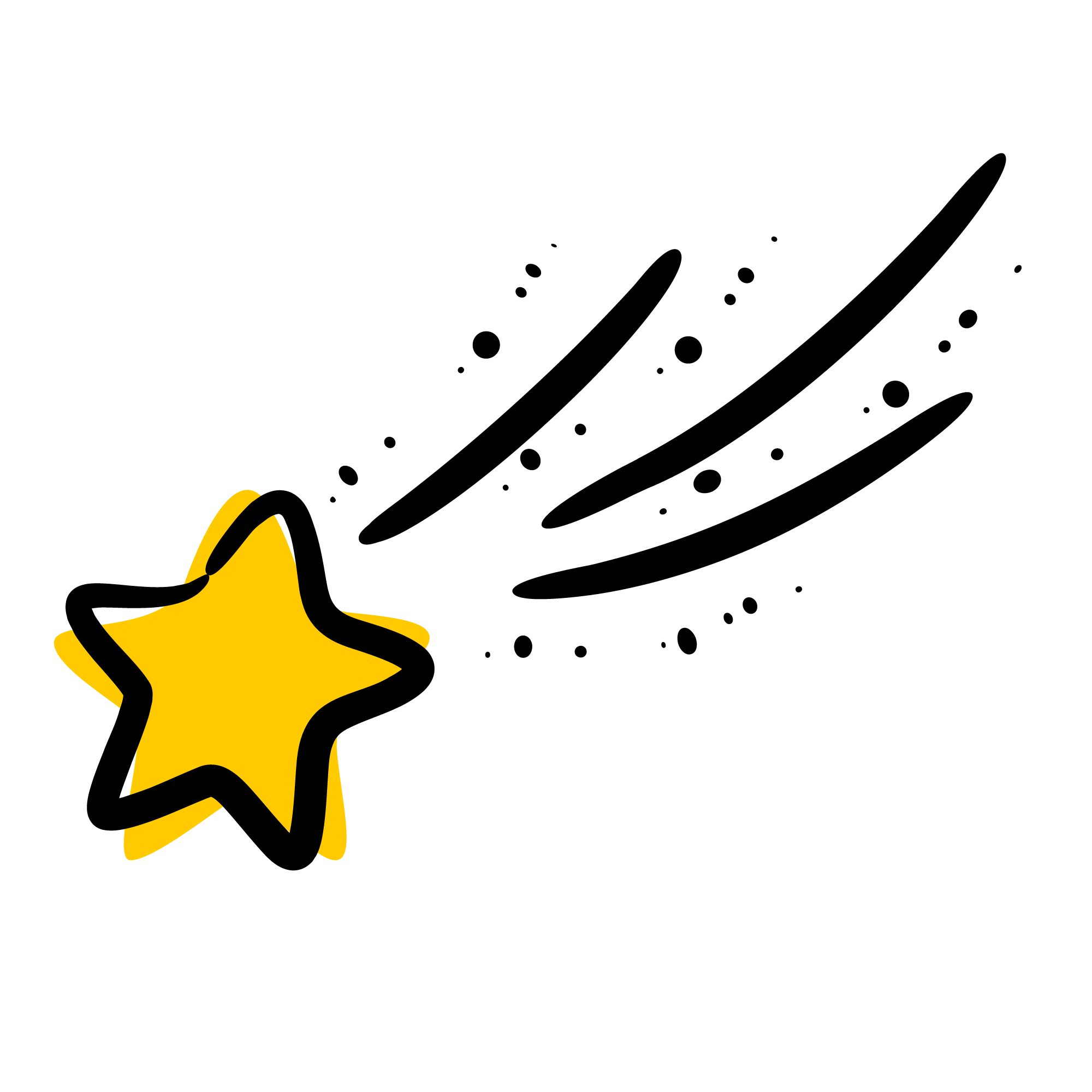 أدوات
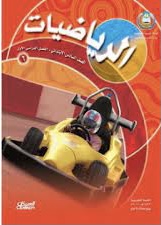 الحل
نشاط
تحقق من فهمك
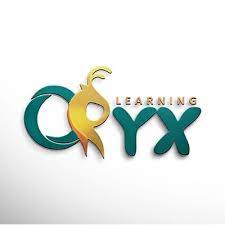 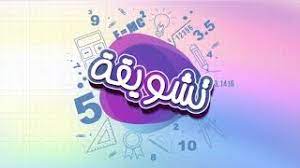 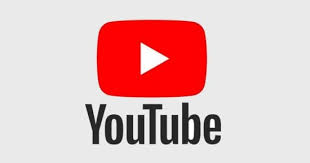 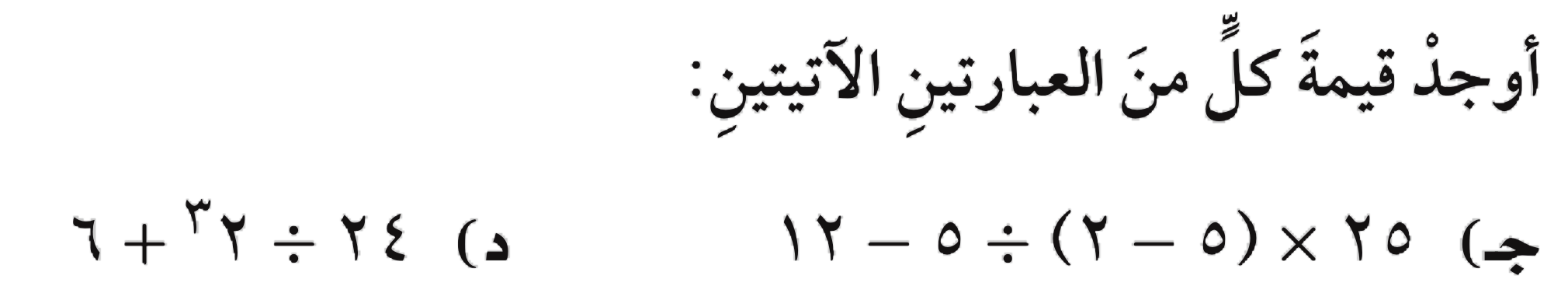 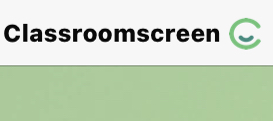 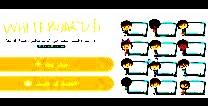 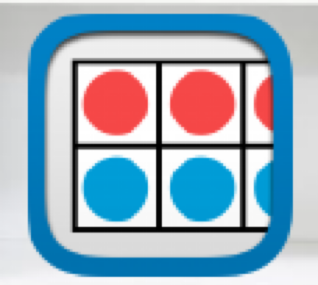 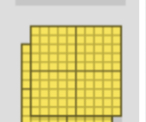 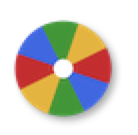 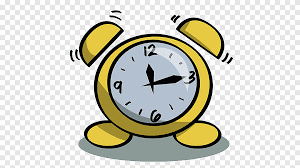 أدوات
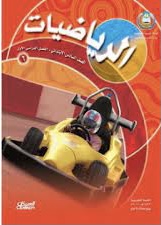 نشاط
تحقق من فهمك
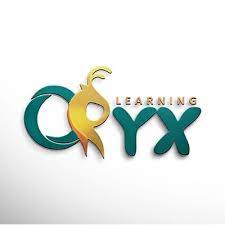 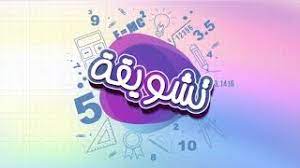 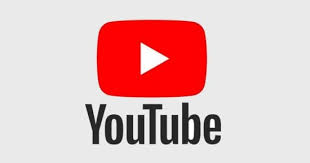 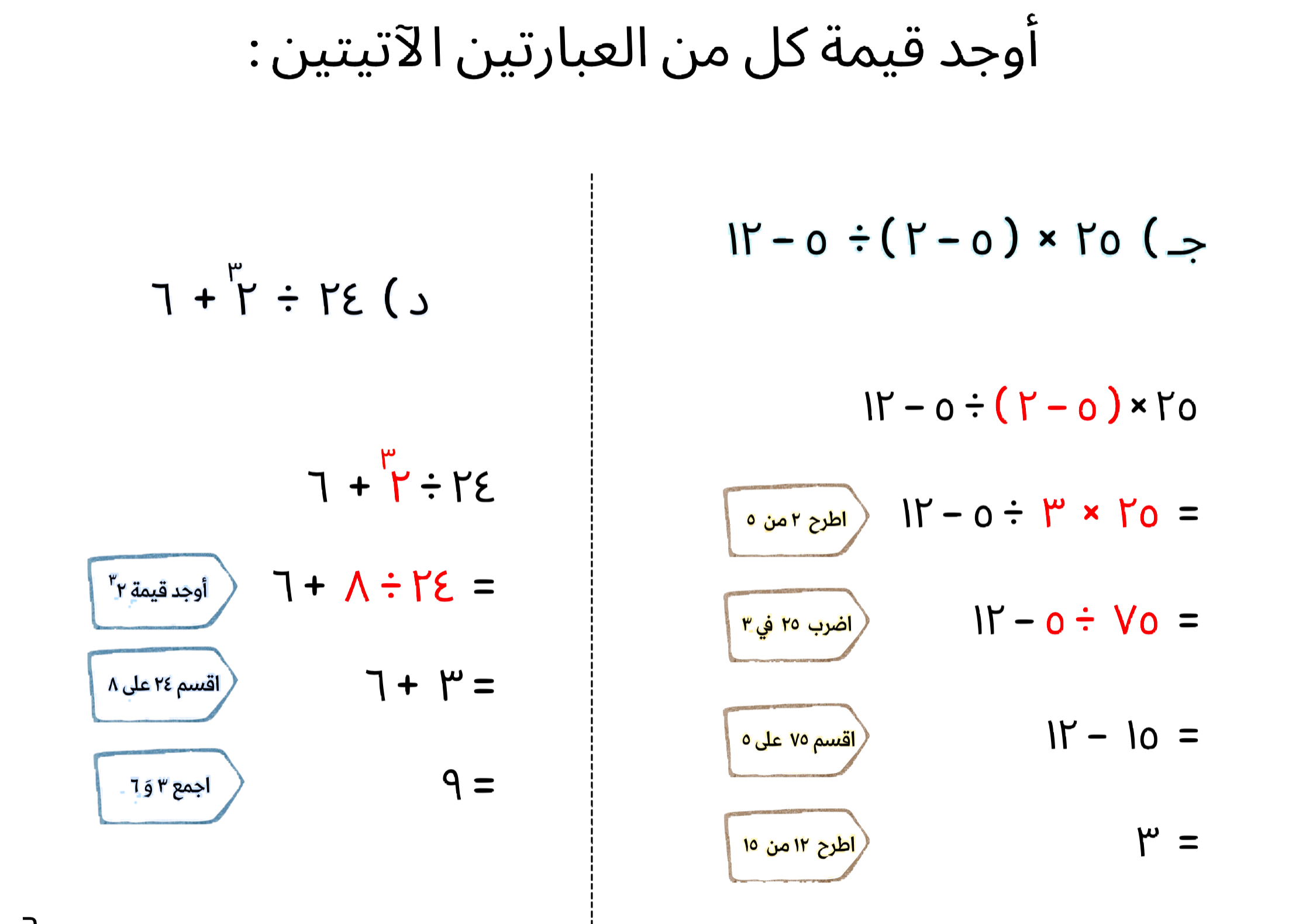 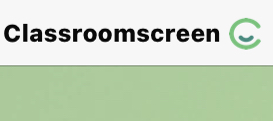 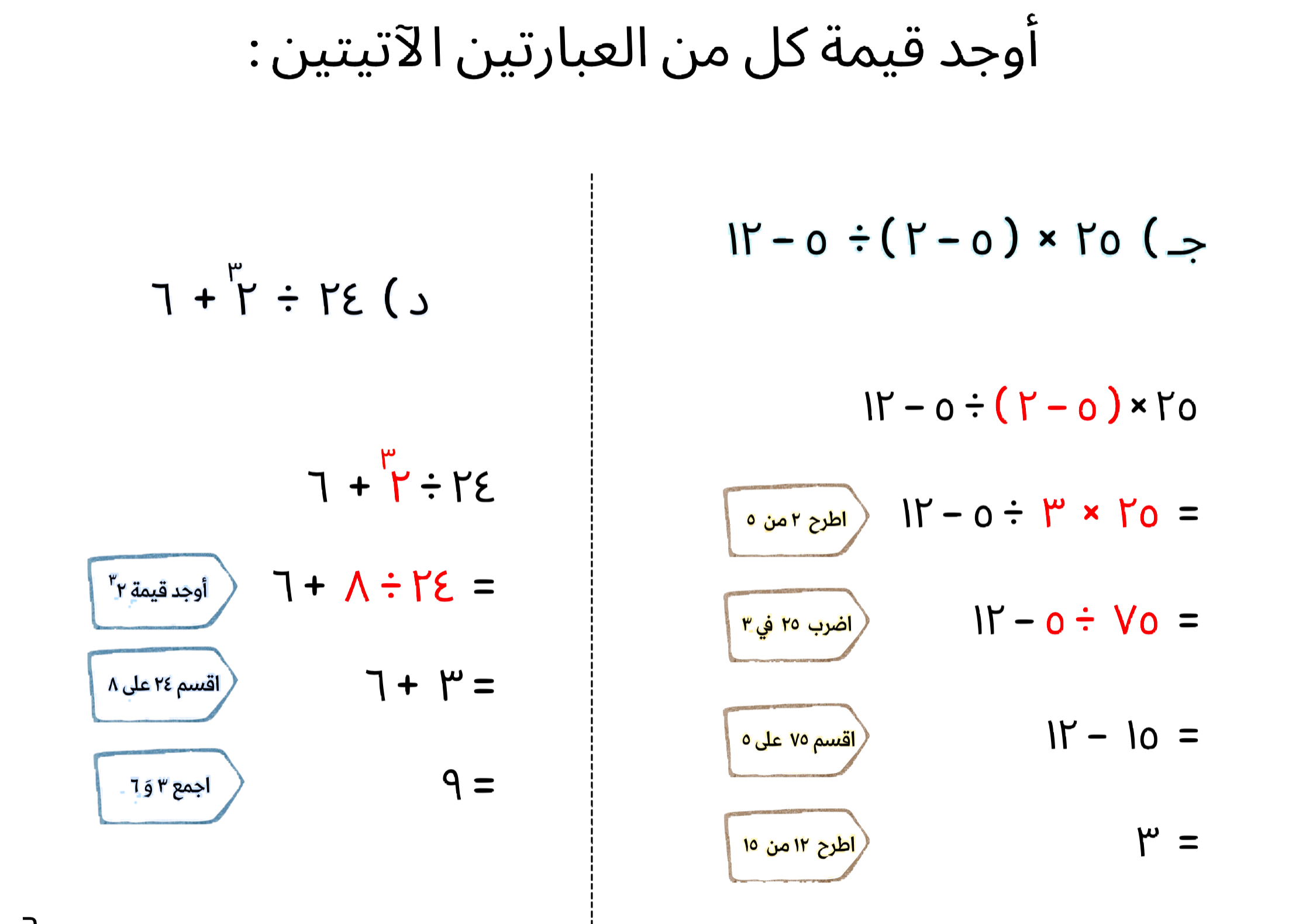 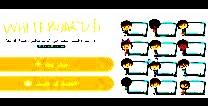 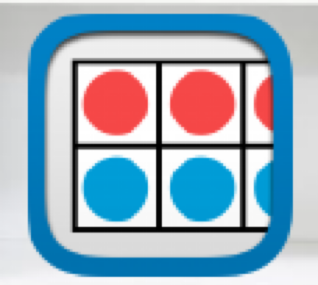 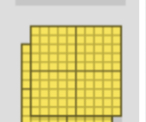 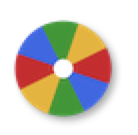 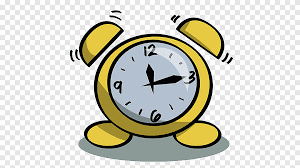 أدوات
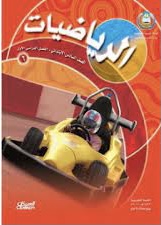 تحقق من فهمك
نشاط
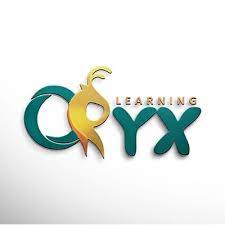 مثال من واقع الحياة
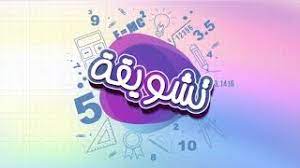 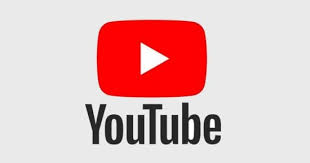 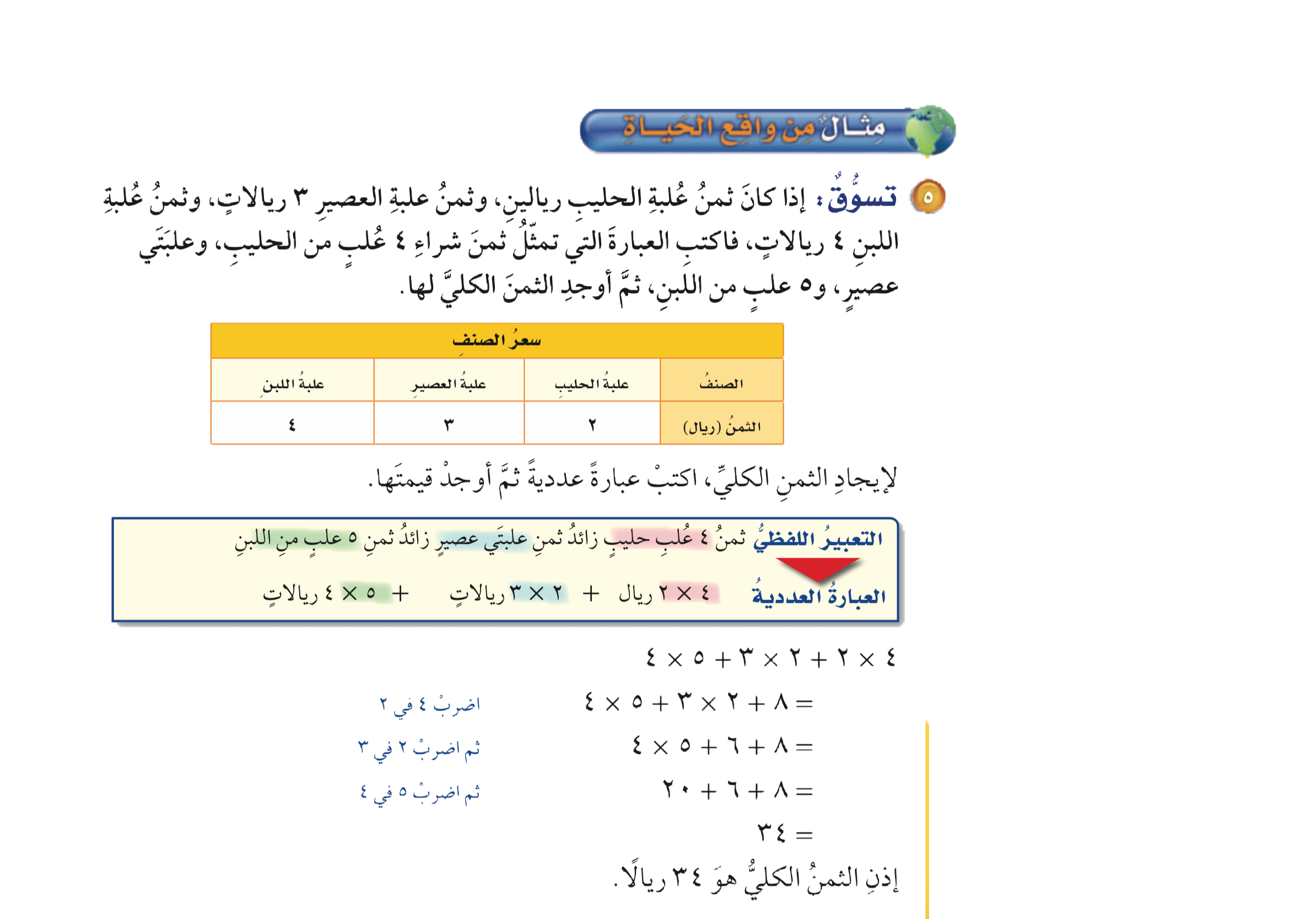 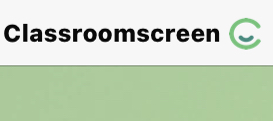 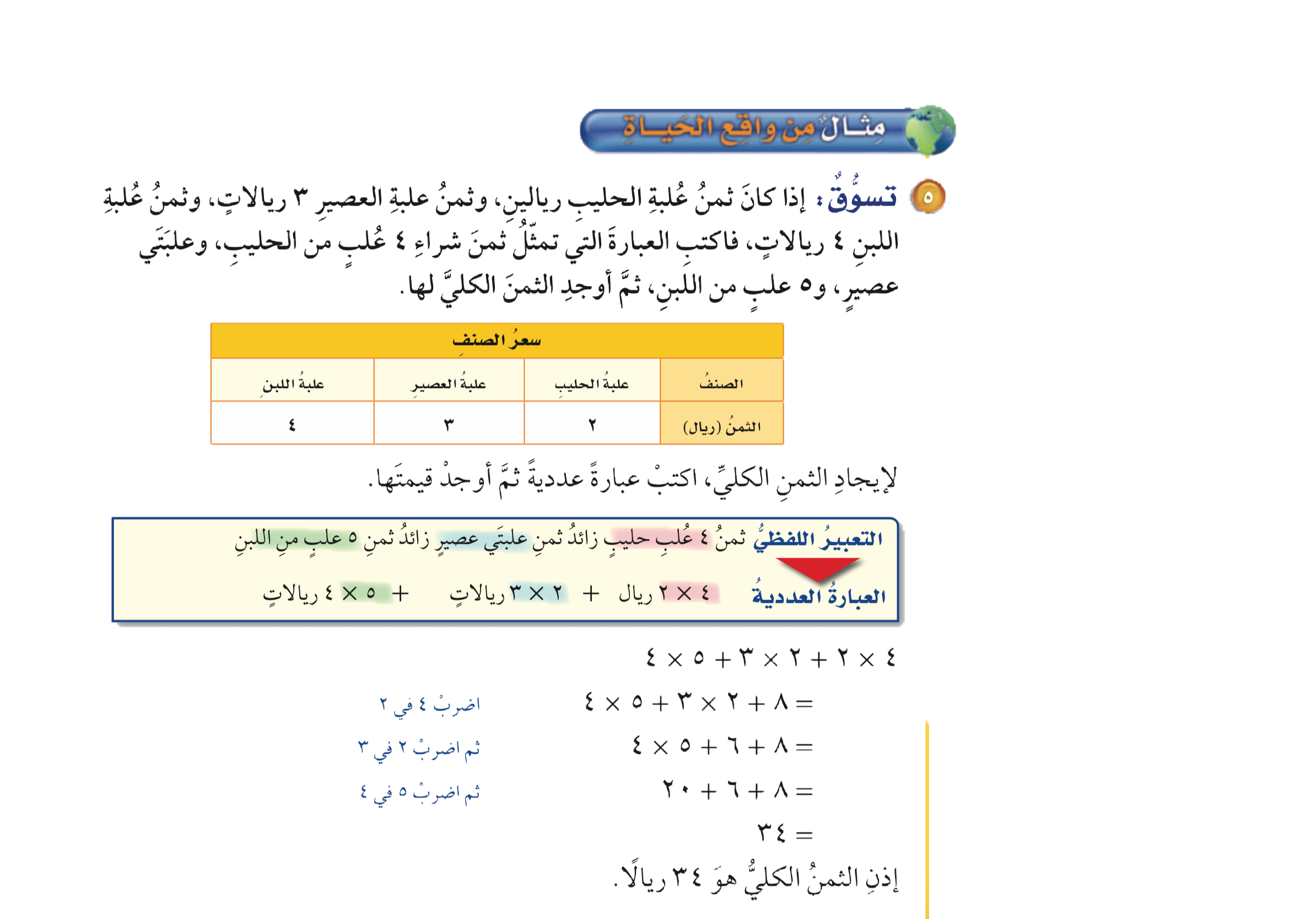 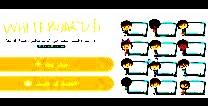 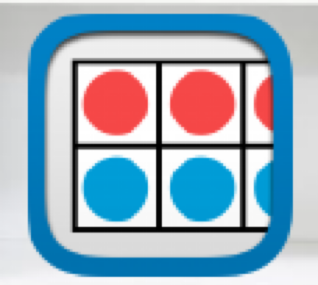 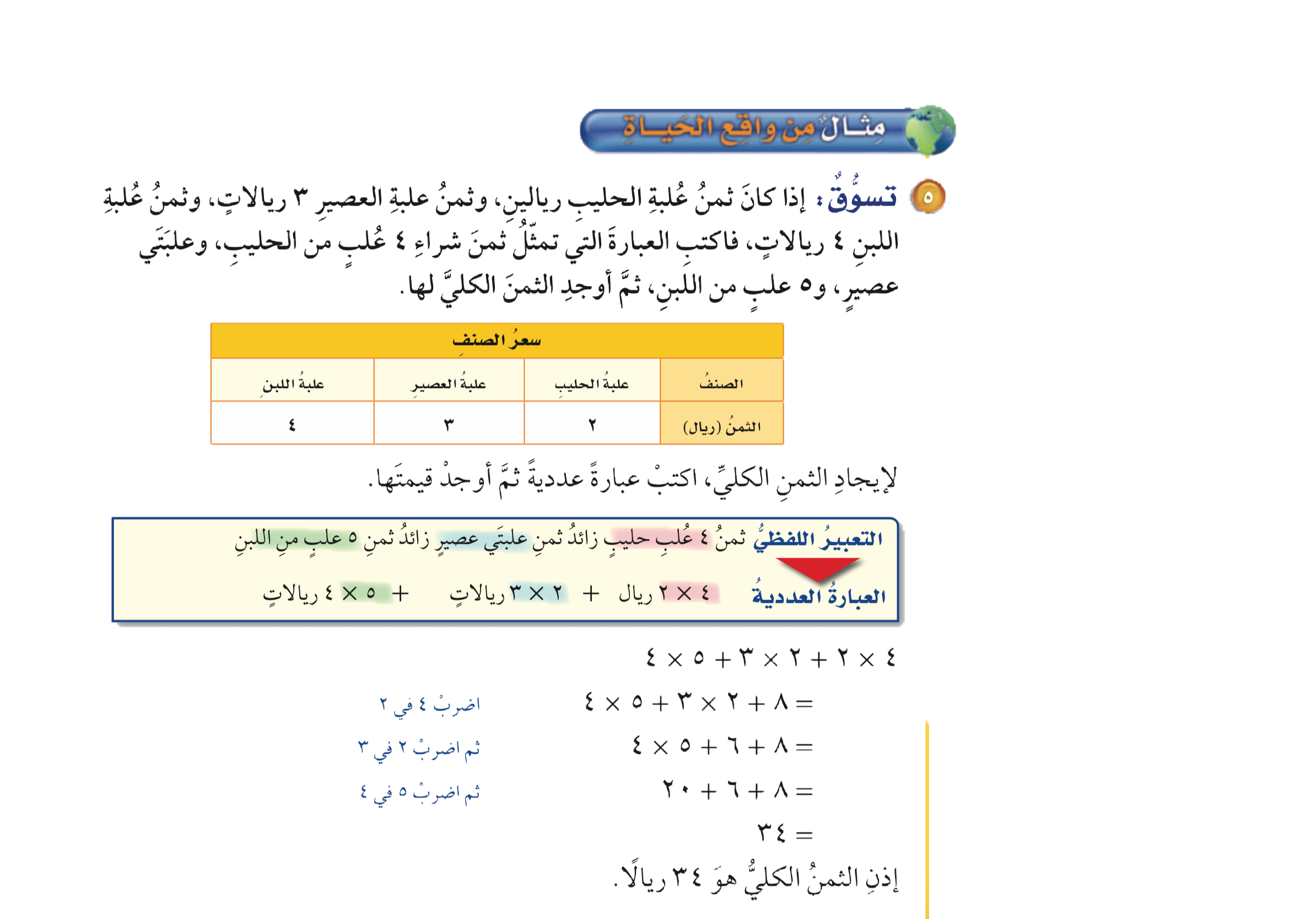 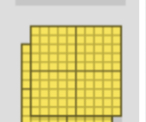 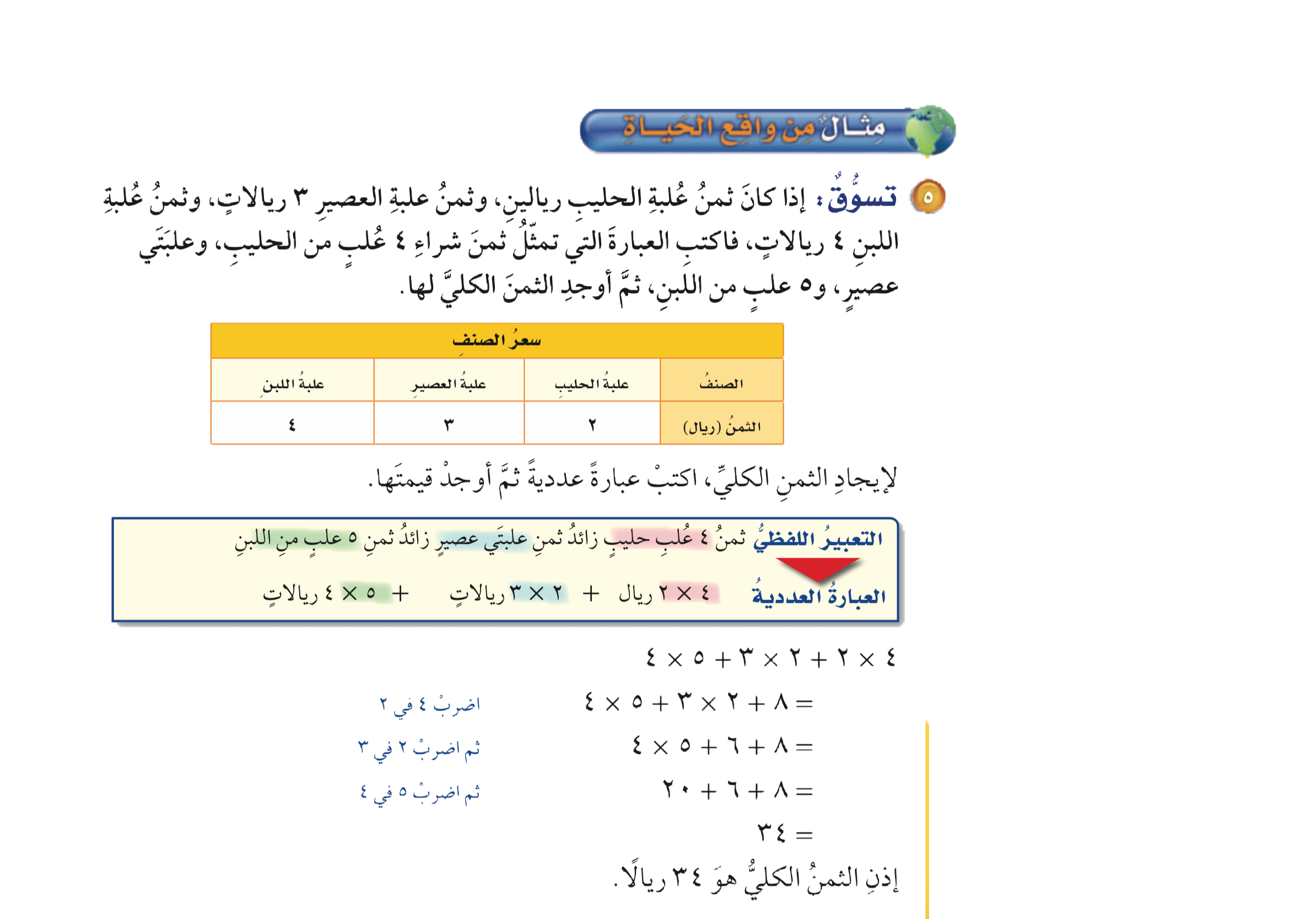 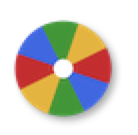 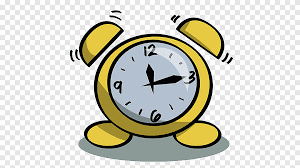 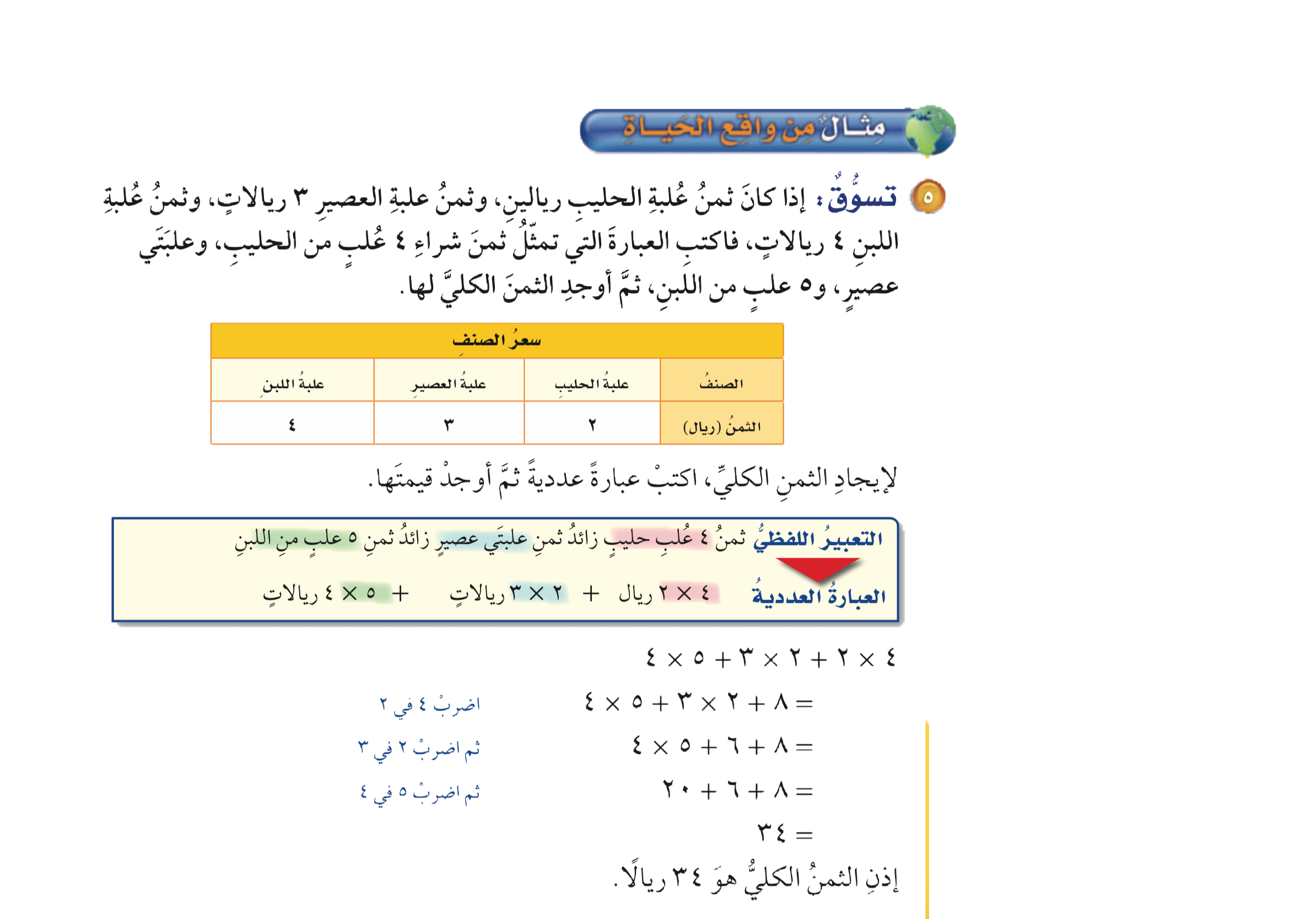 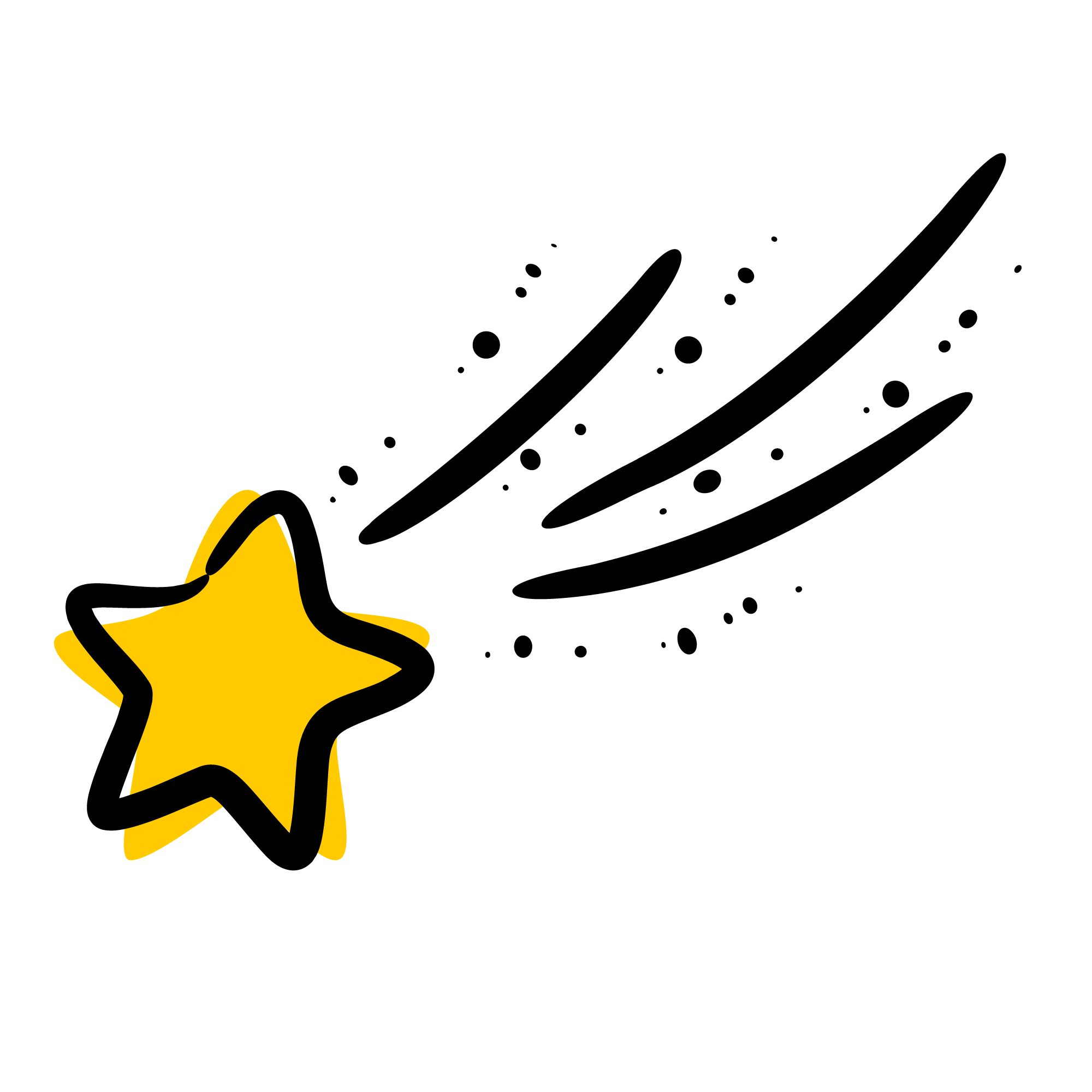 أدوات
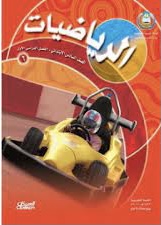 الحل
نشاط
تحقق من فهمك
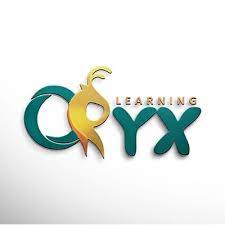 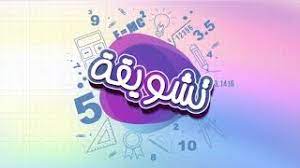 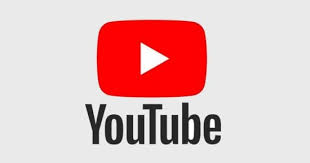 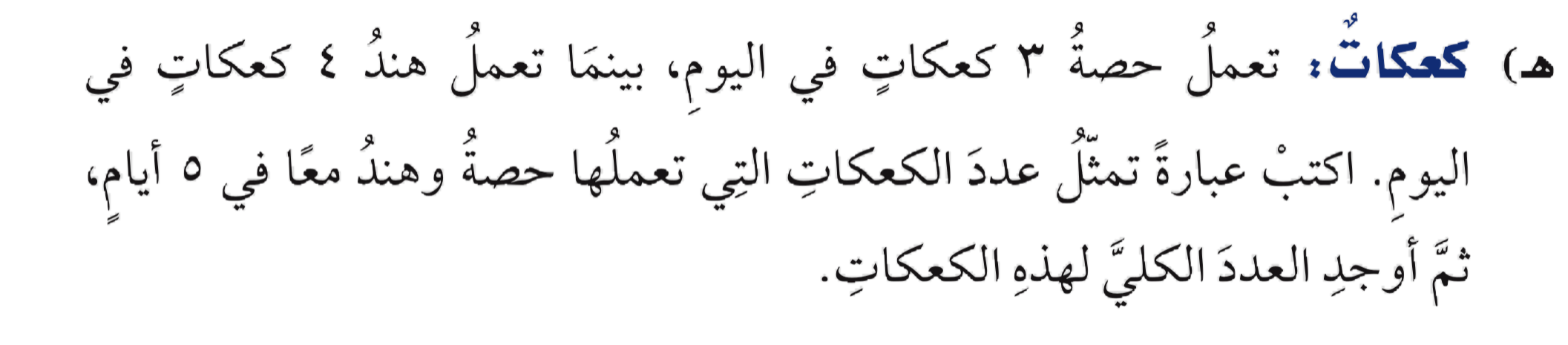 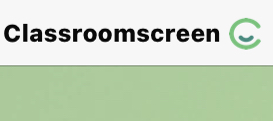 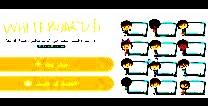 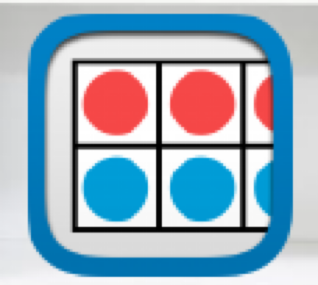 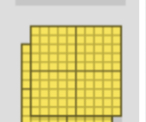 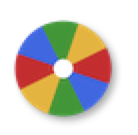 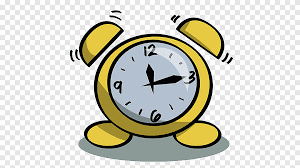 أدوات
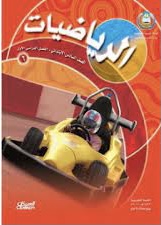 نشاط
تحقق من فهمك
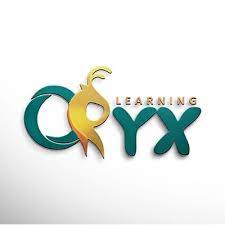 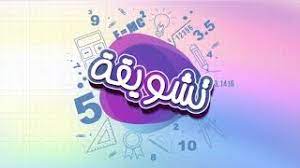 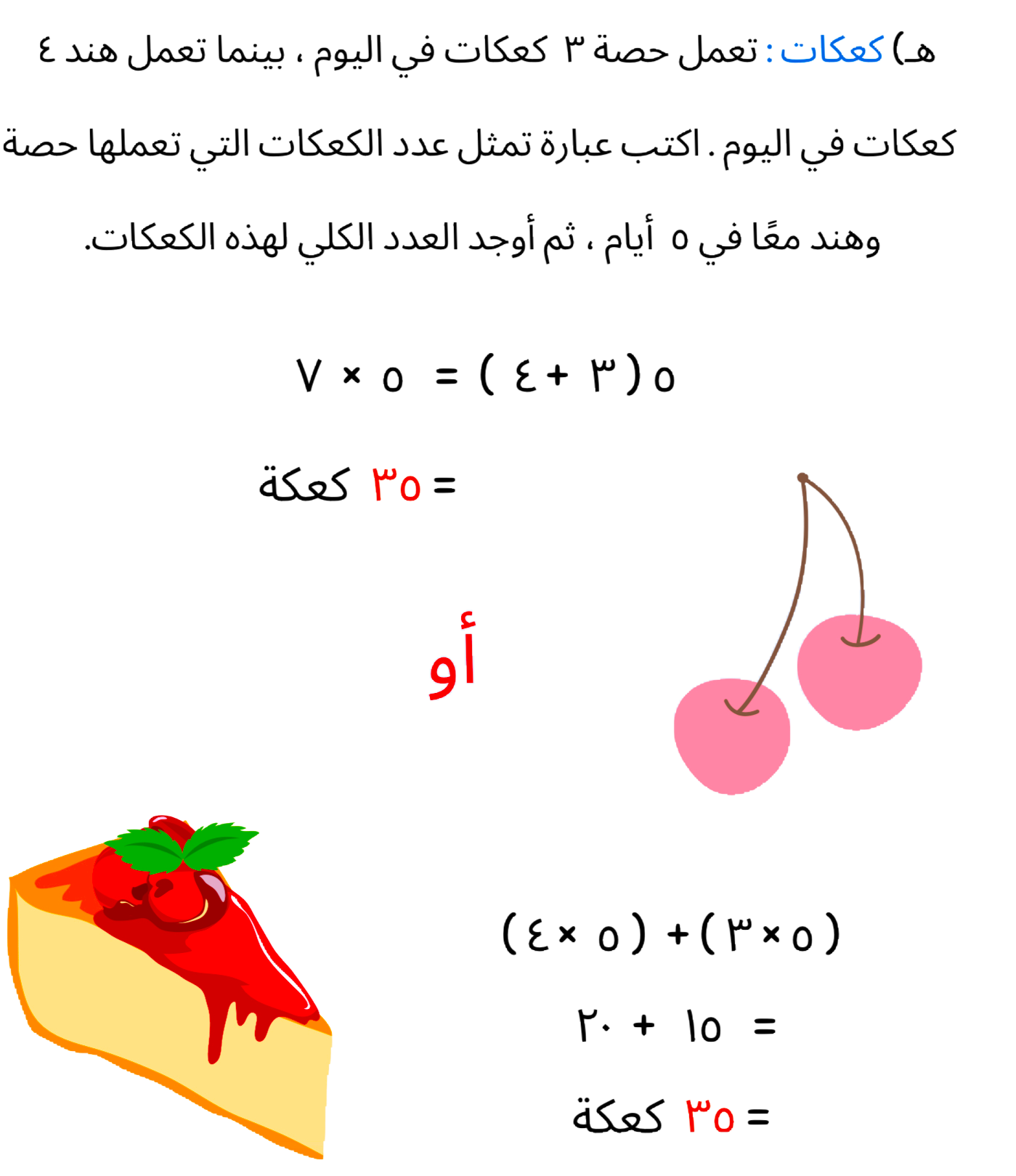 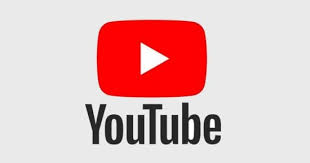 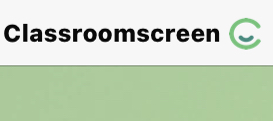 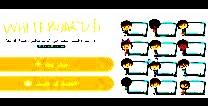 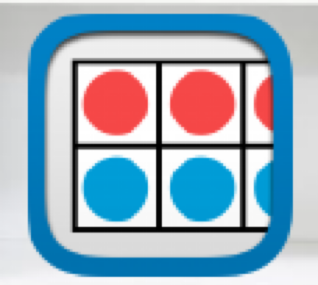 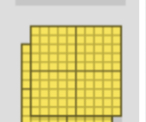 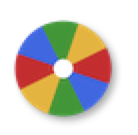 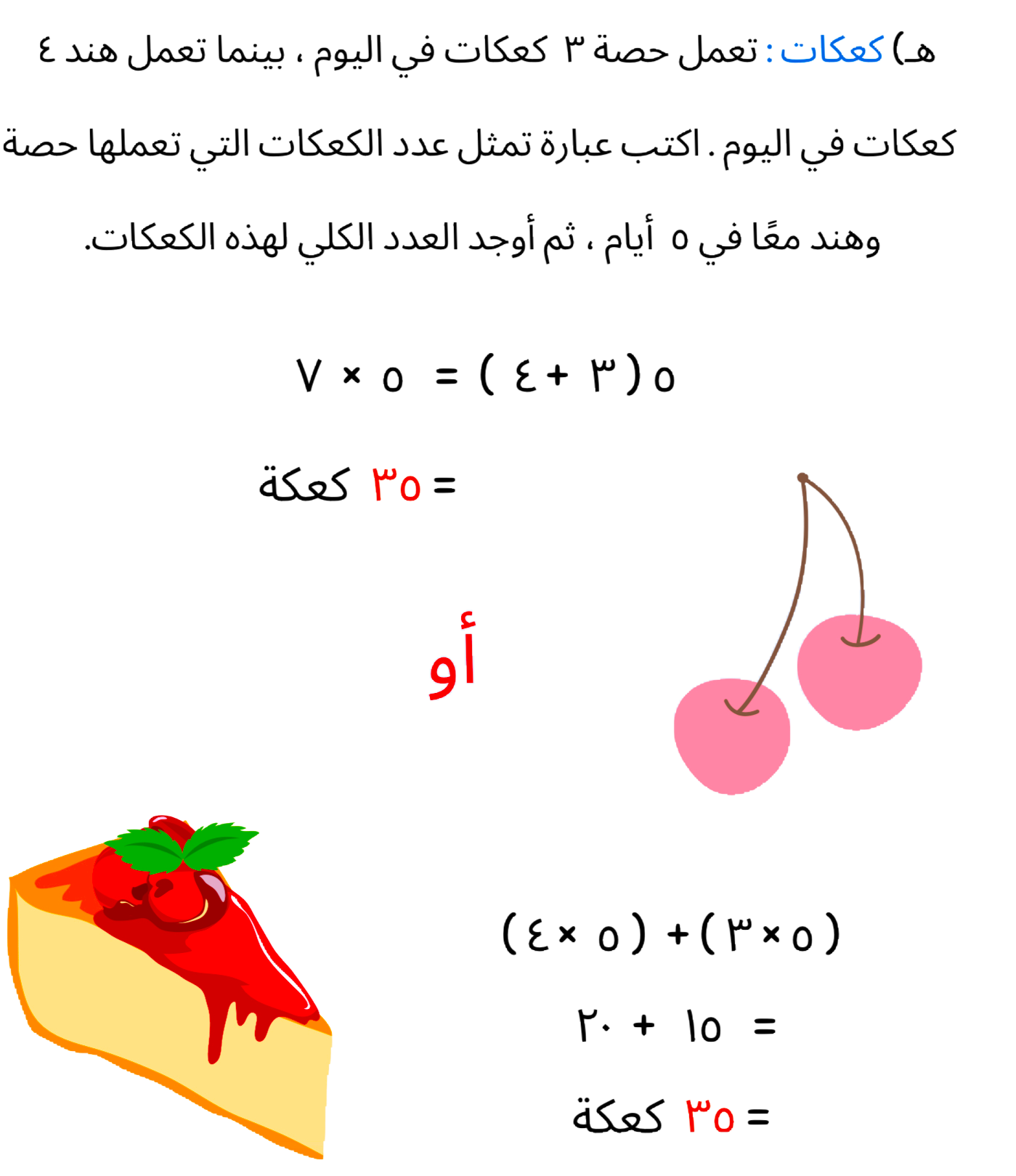 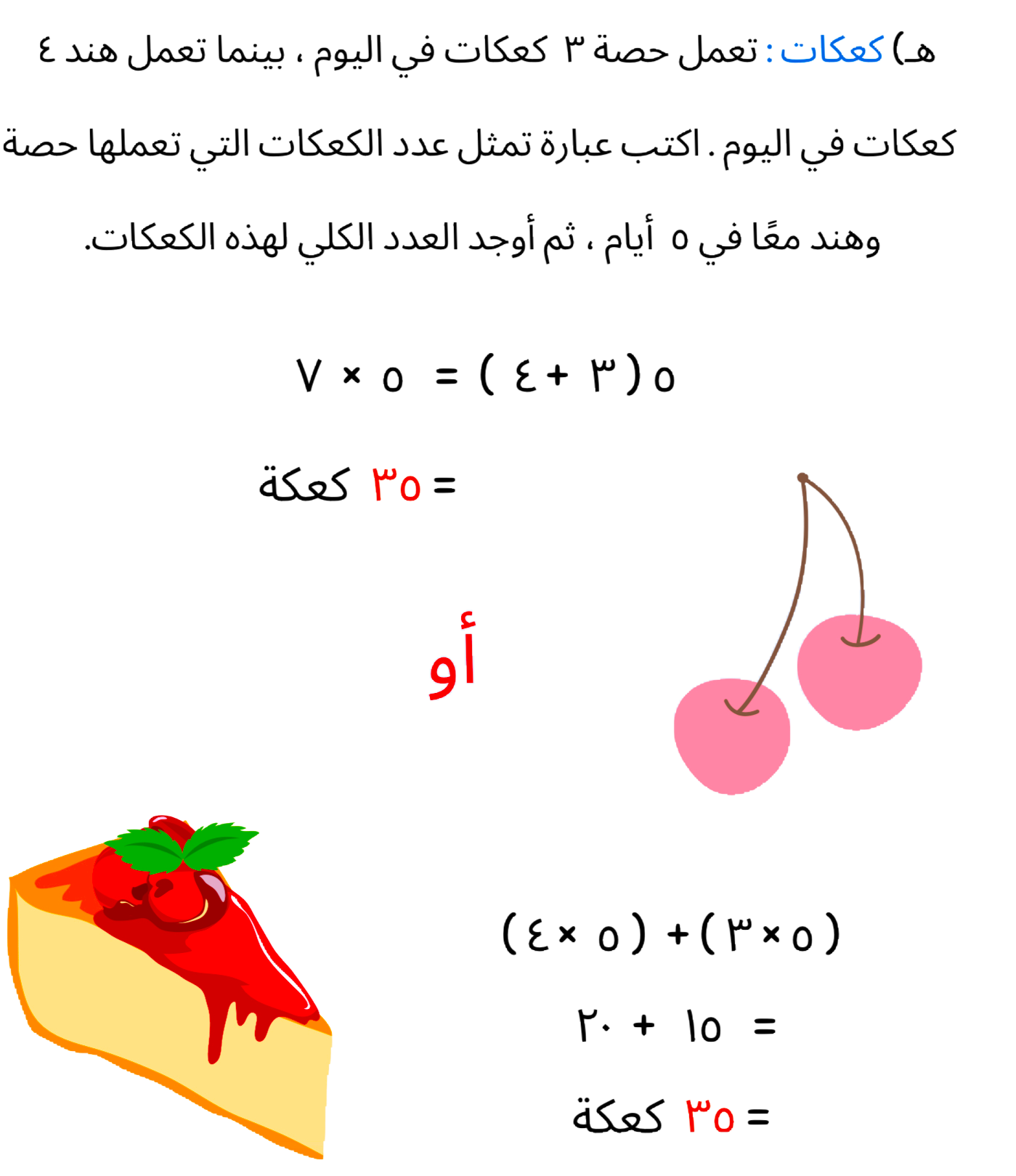 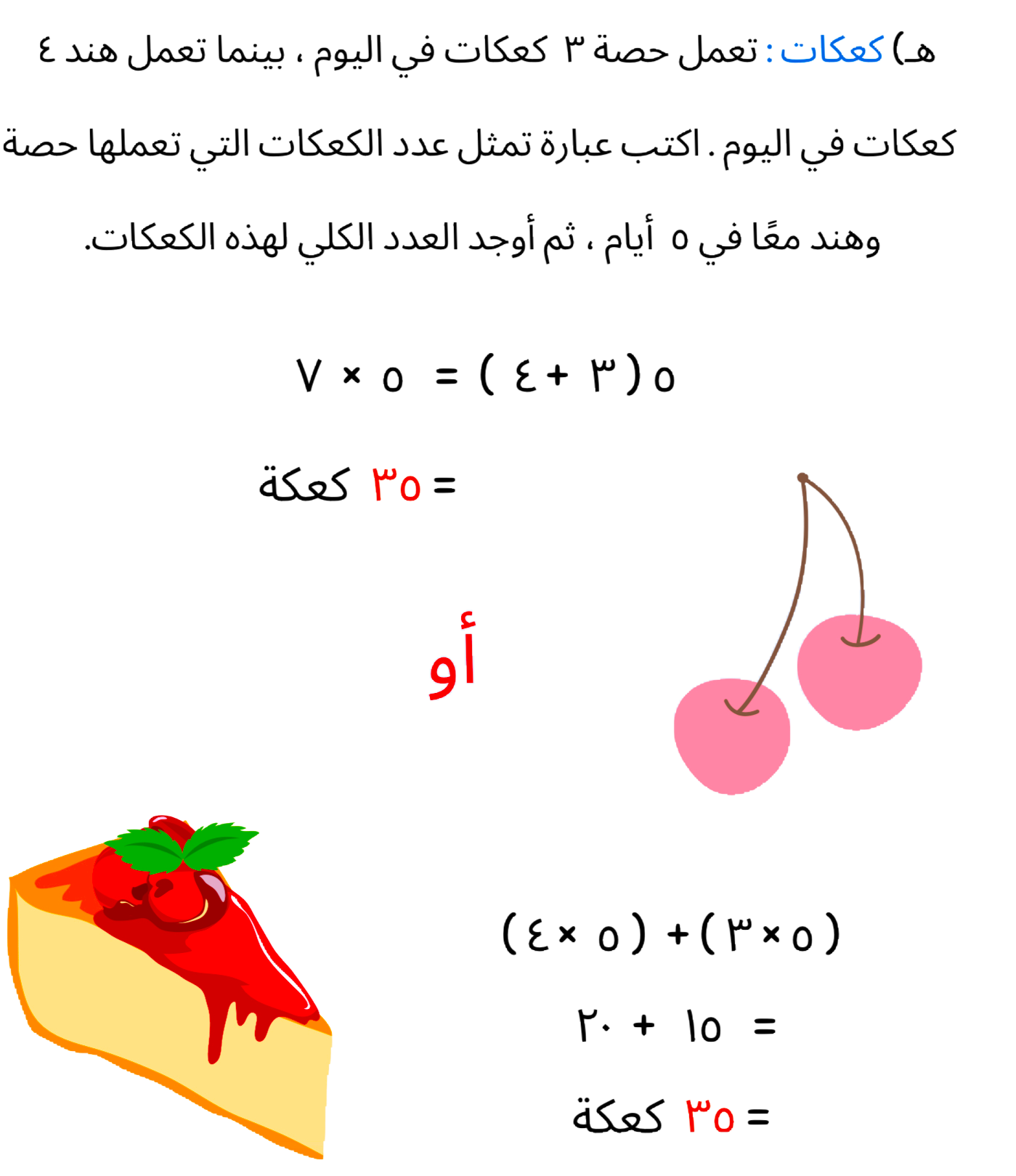 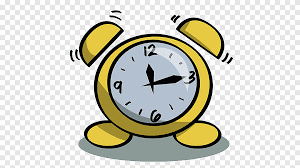 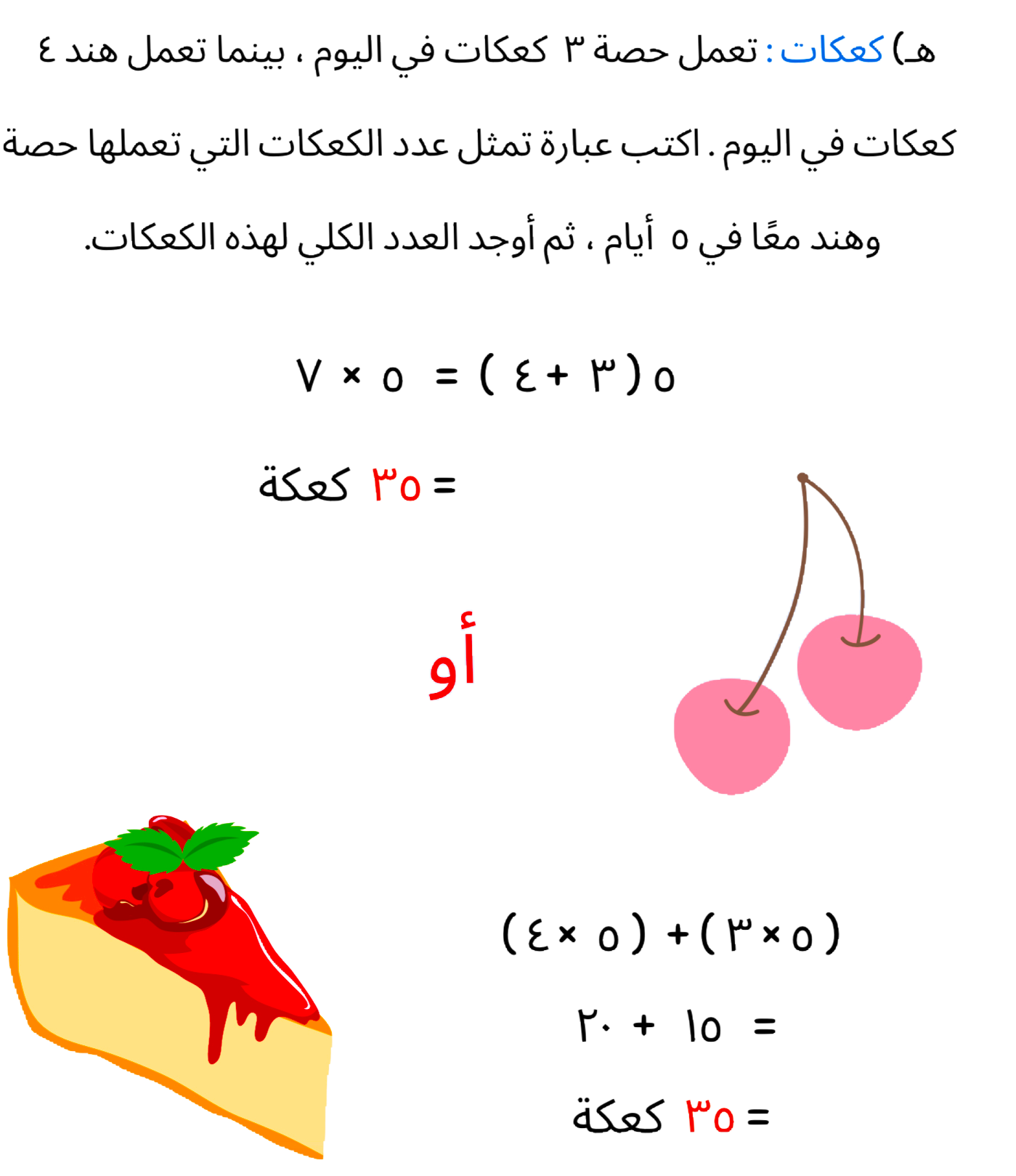 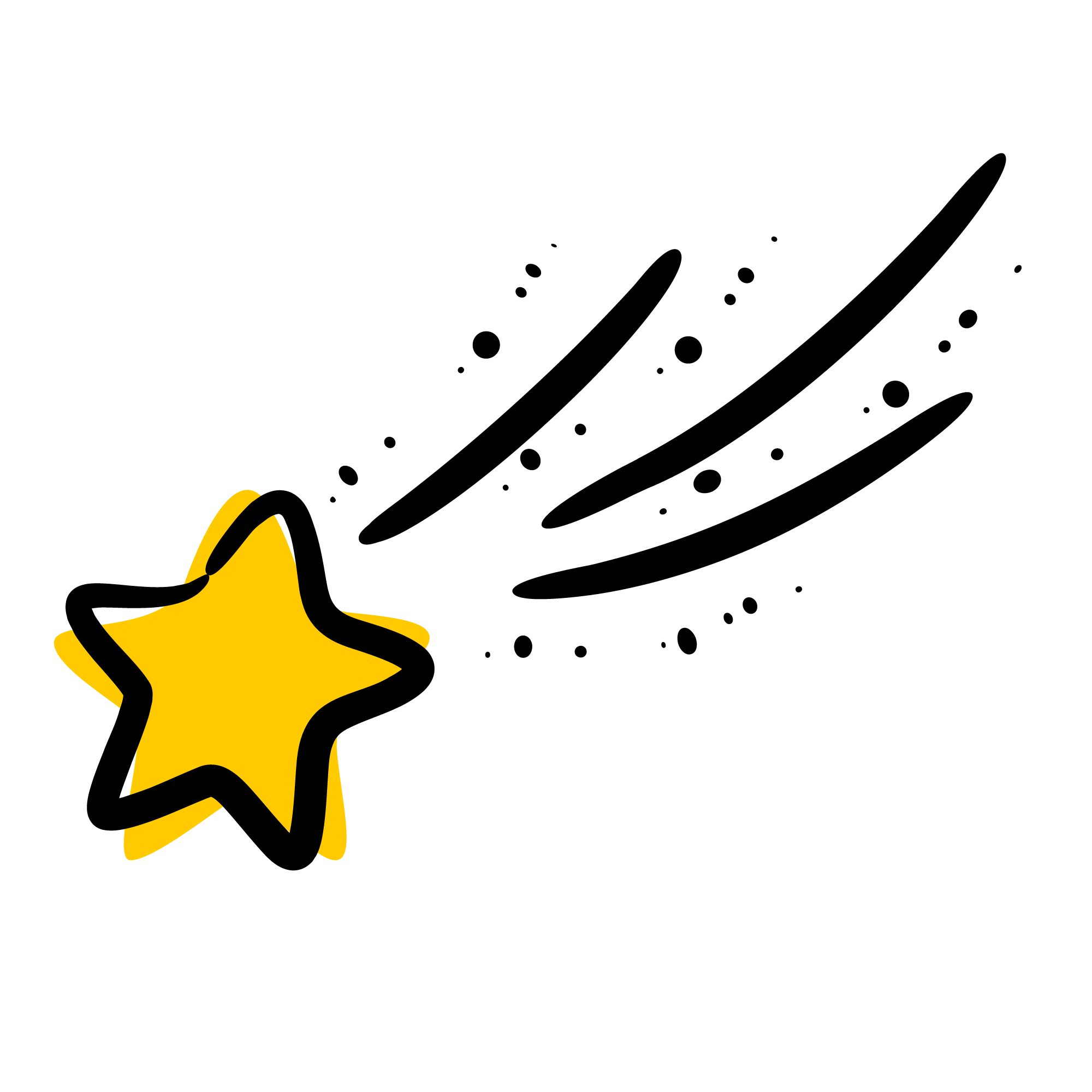 أدوات
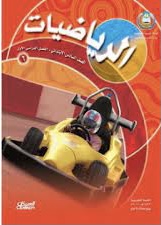 الحل
نشاط
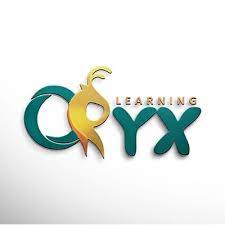 تـــــأكد
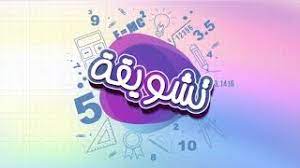 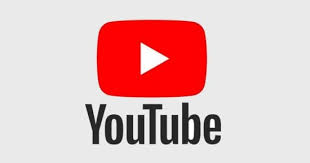 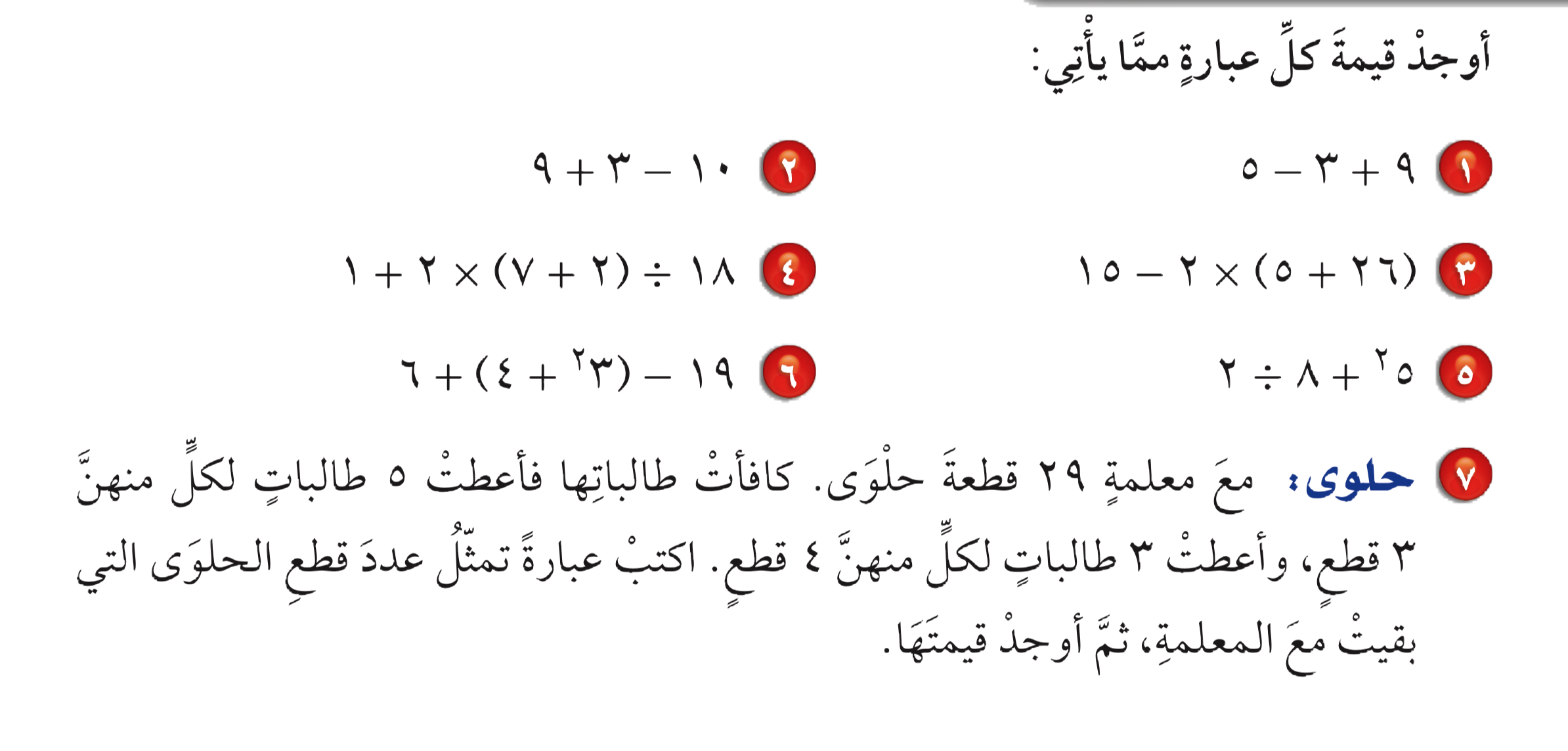 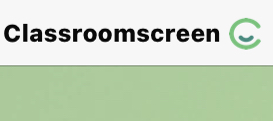 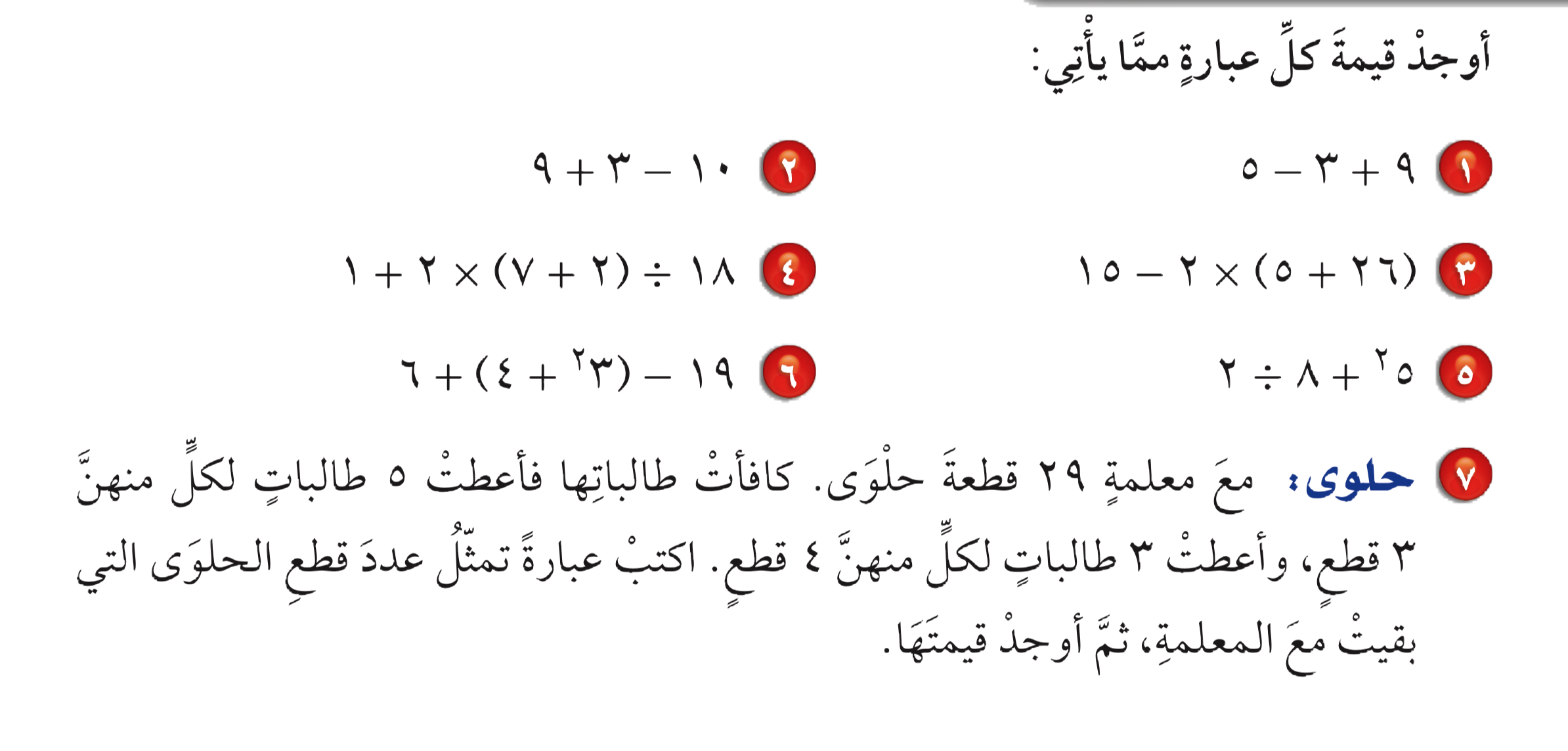 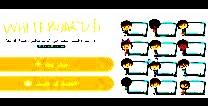 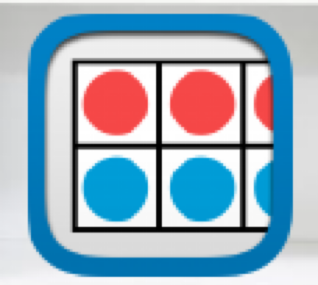 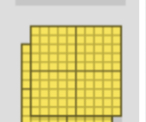 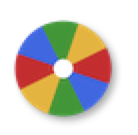 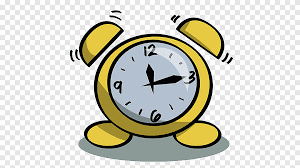 أدوات
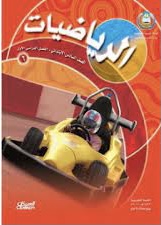 نشاط
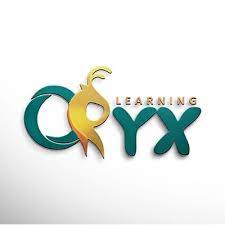 تـــــأكد
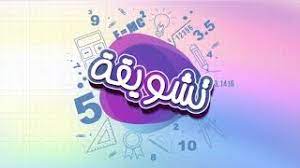 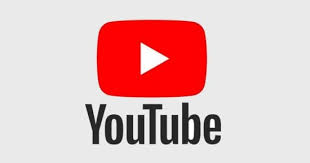 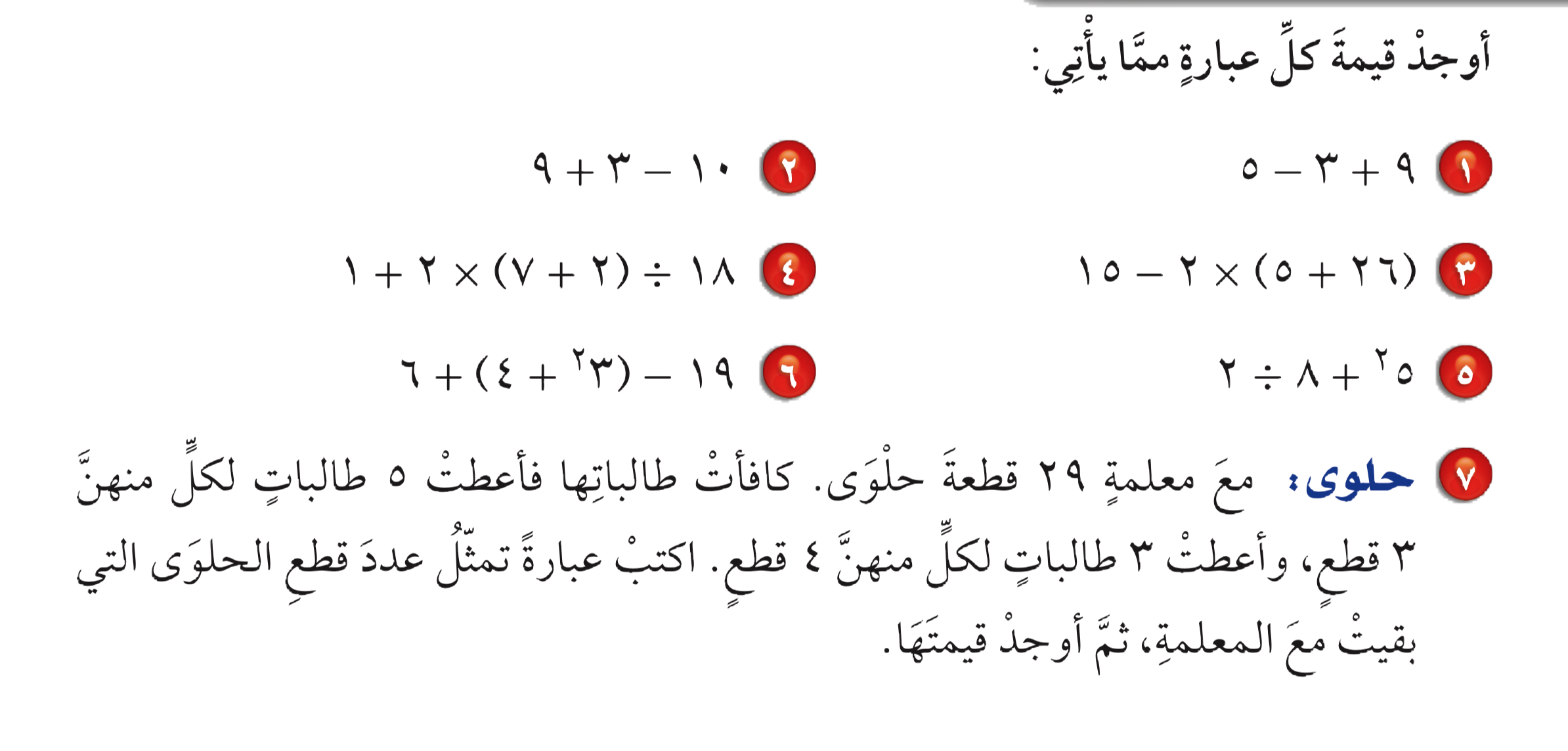 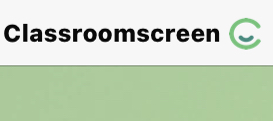 = ٩ + ٣ - ٥
= ١٢ - ٥
= ٧
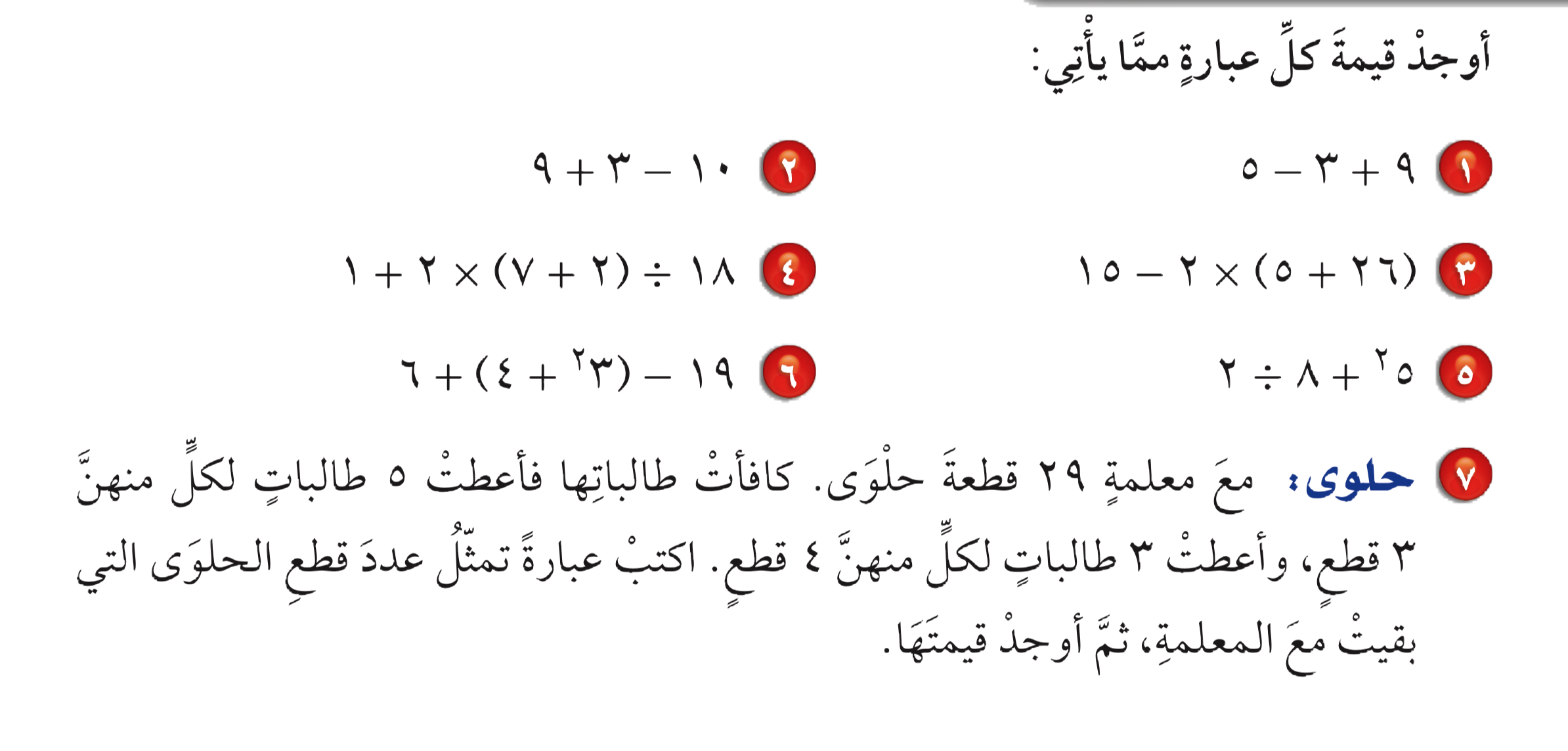 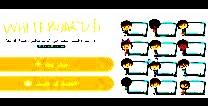 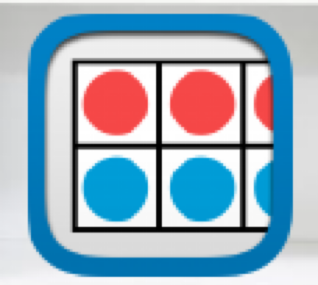 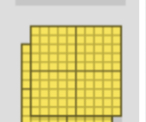 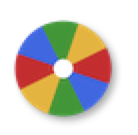 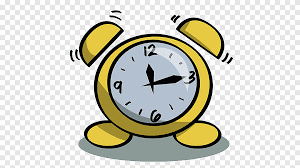 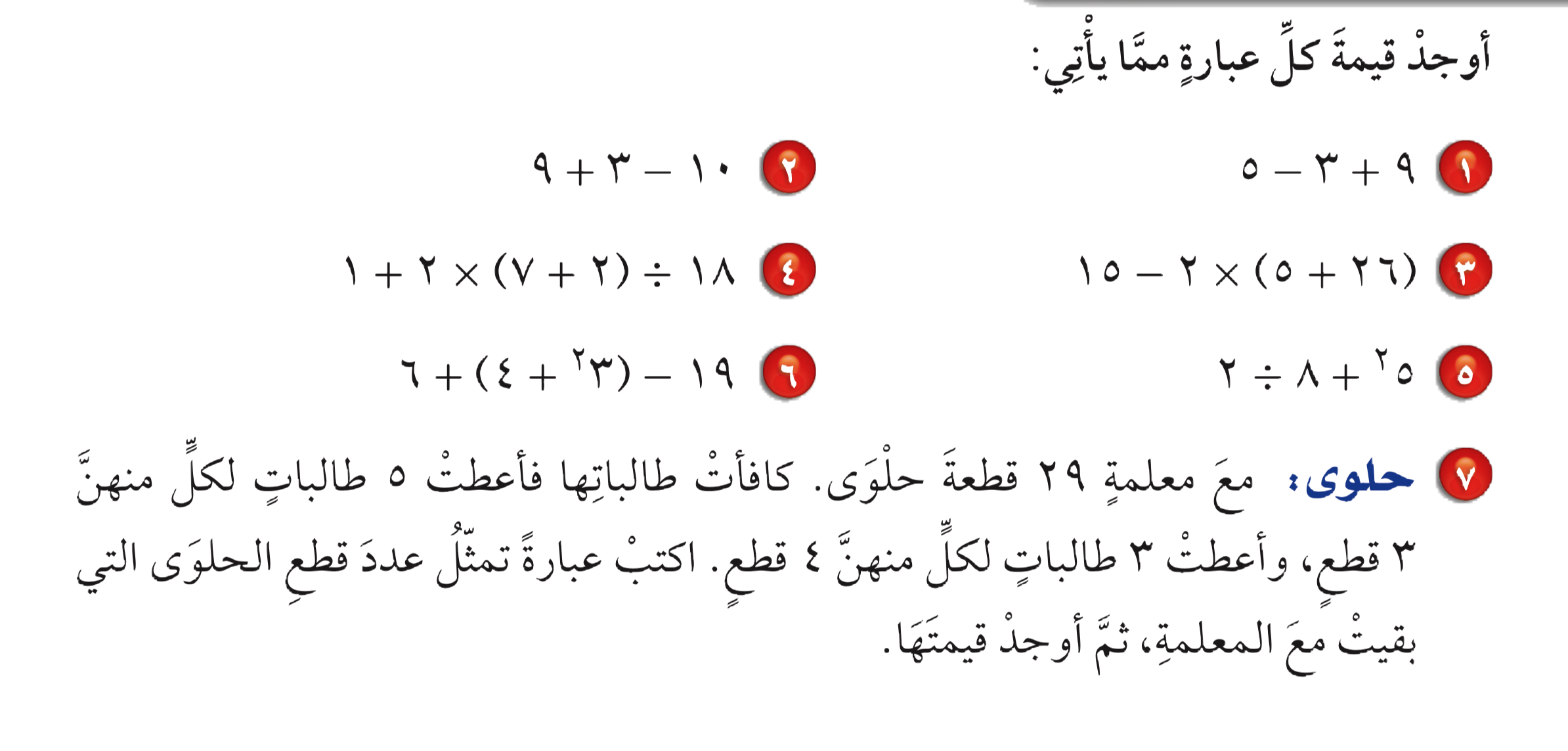 = ٧ - ٩
= ١٦
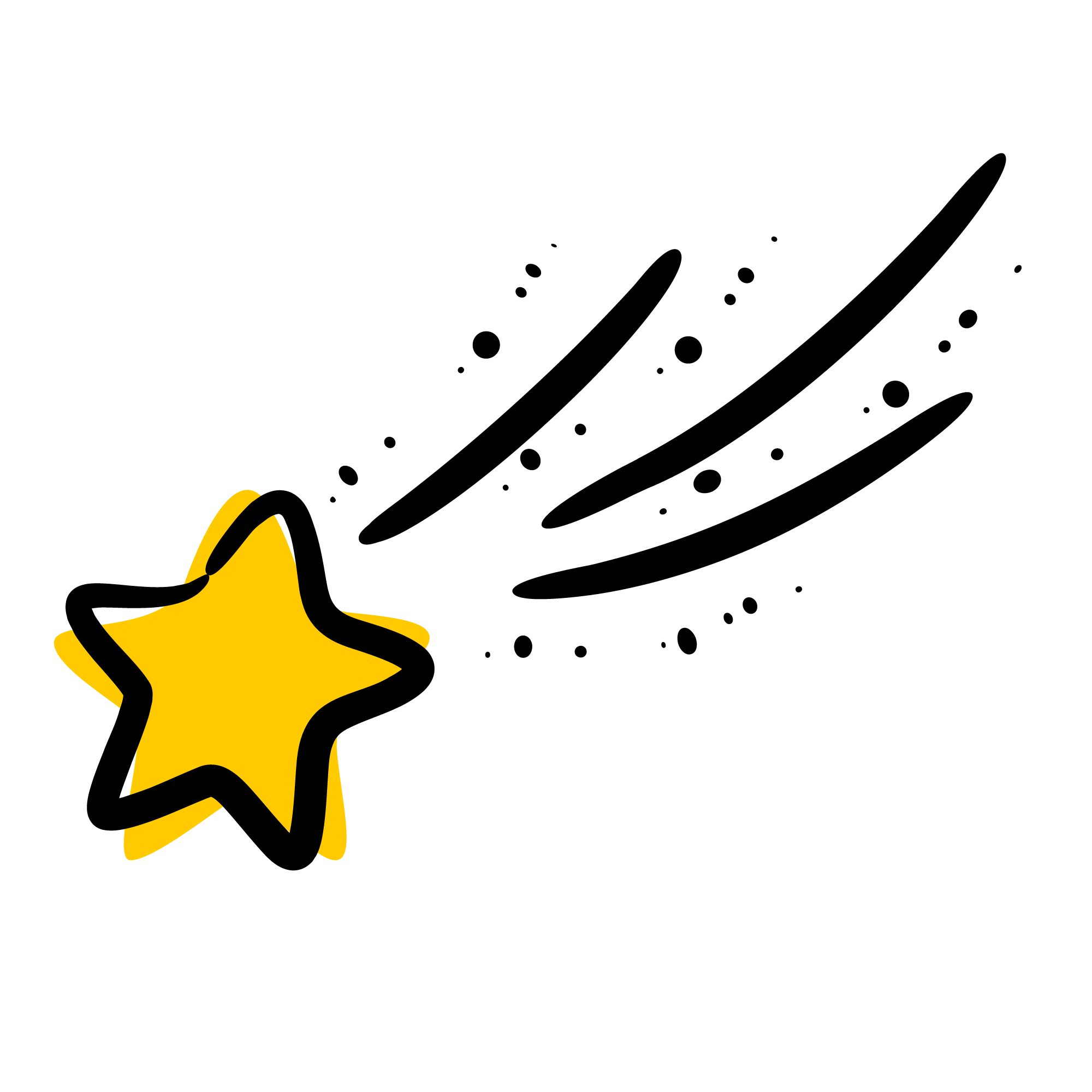 أدوات
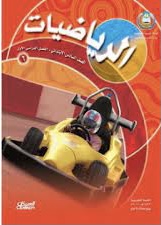 الحل
نشاط
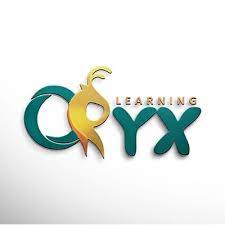 تـــــأكد
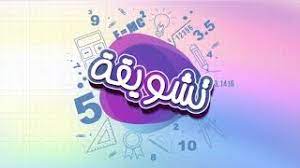 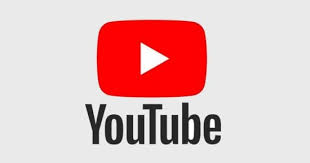 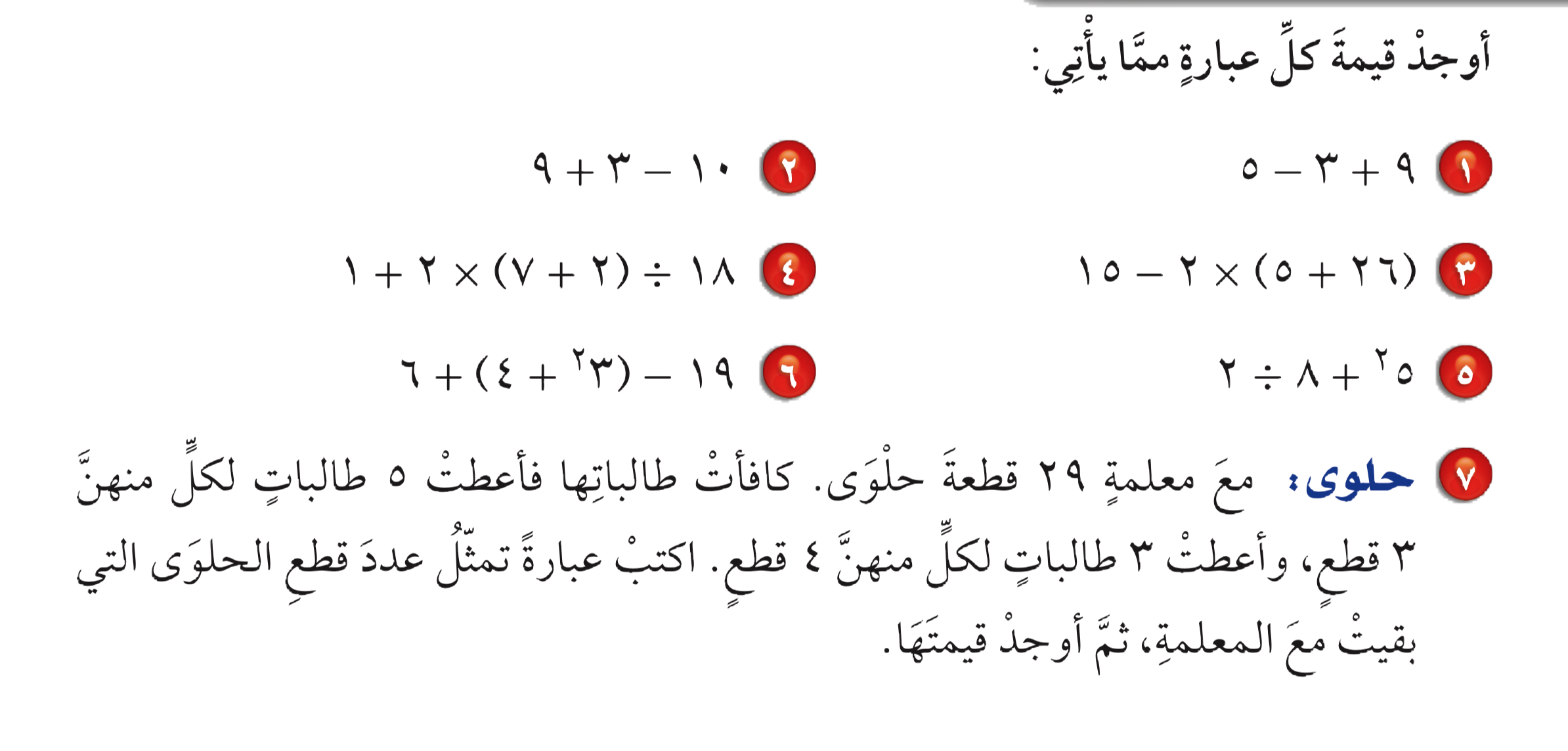 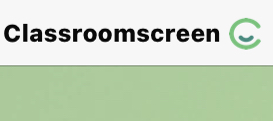 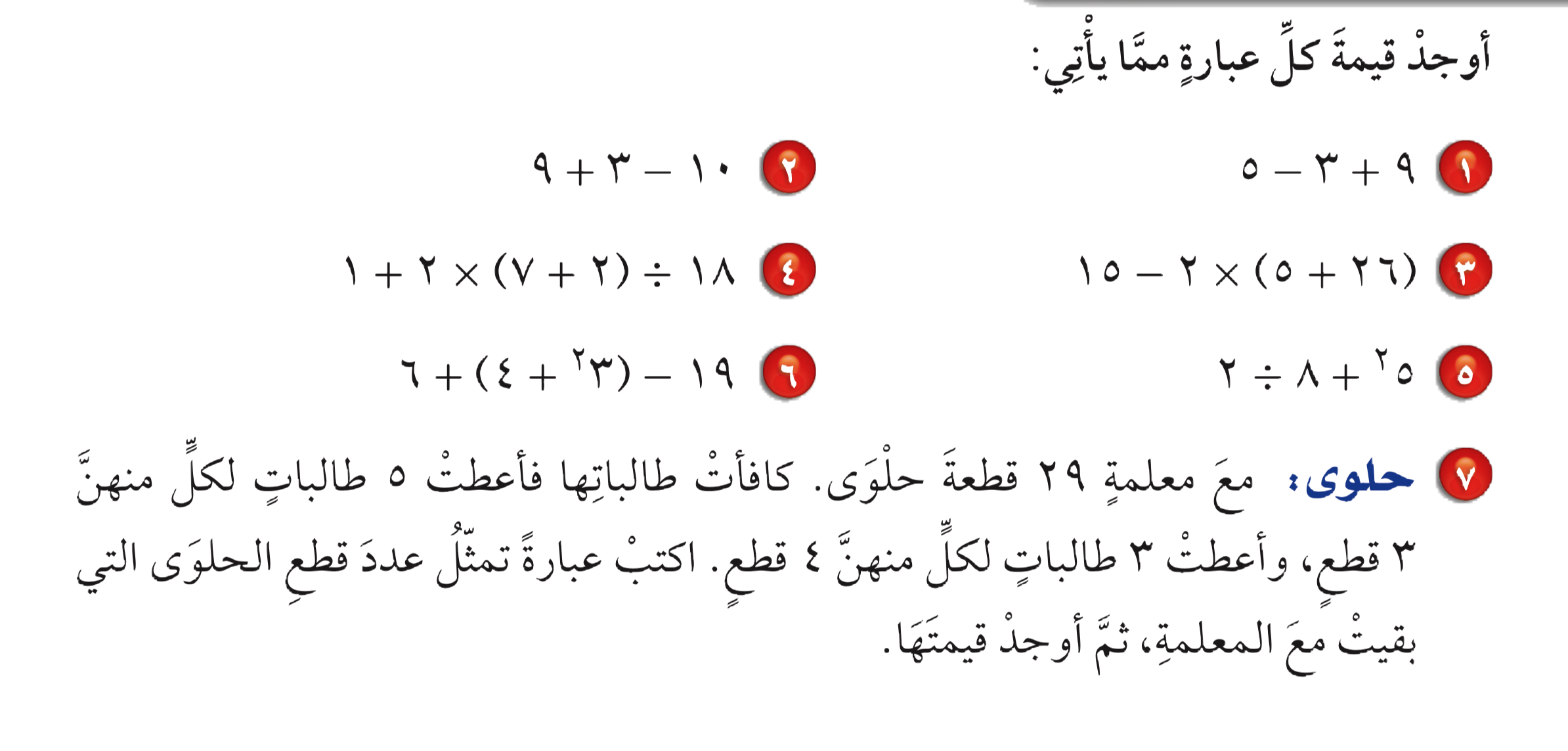 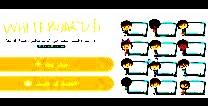 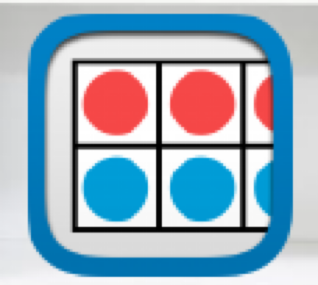 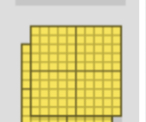 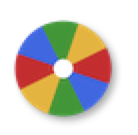 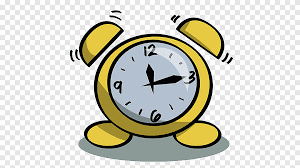 أدوات
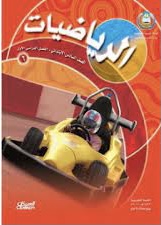 نشاط
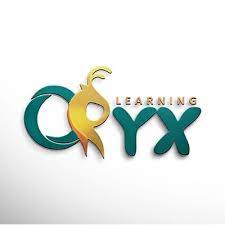 تـــــأكد
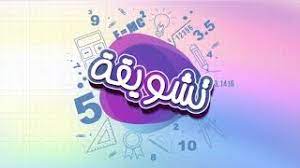 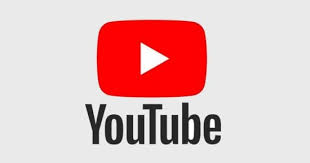 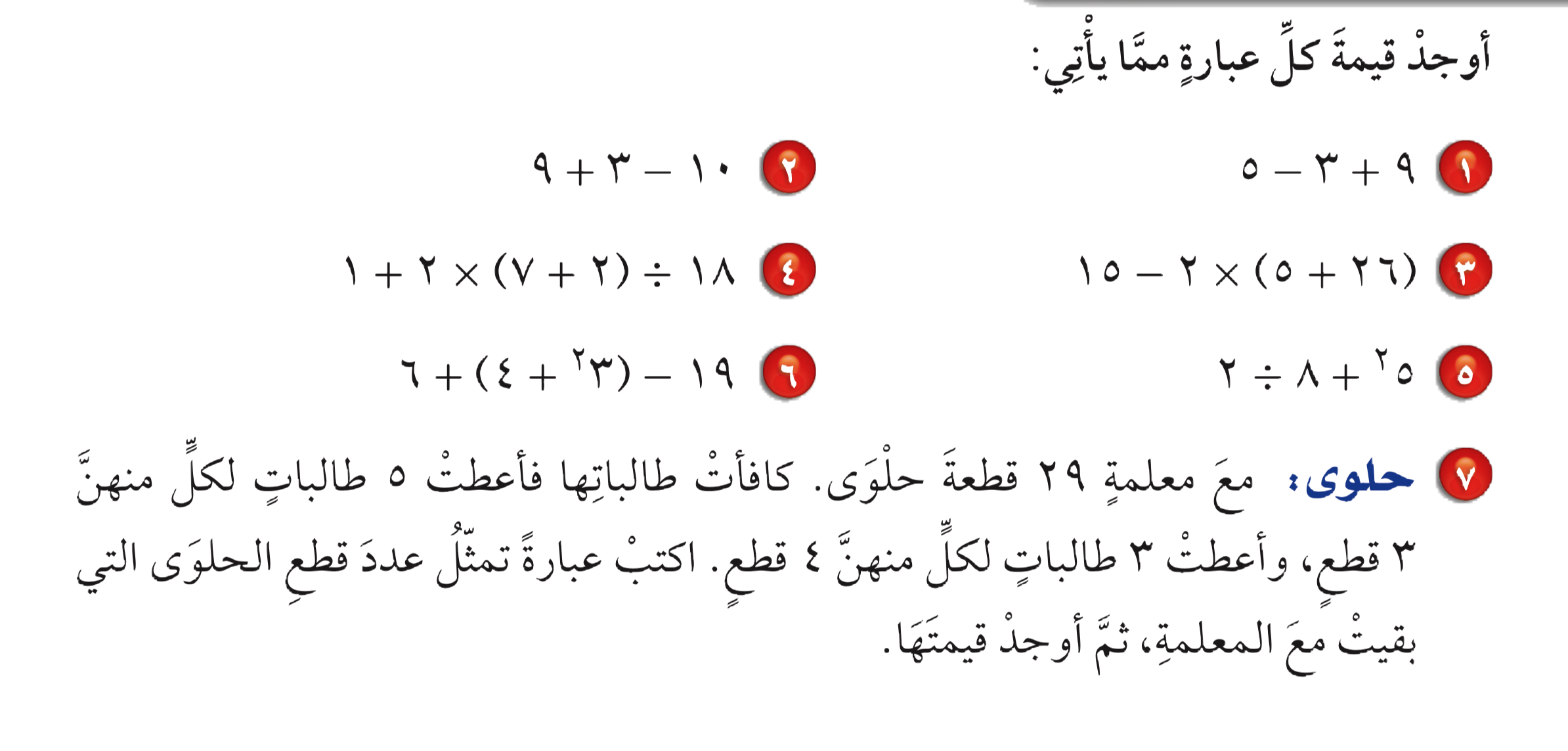 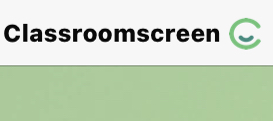 =٣١ ´ ٢ -١٥
=٦٢ - ١٥
= ٤٧
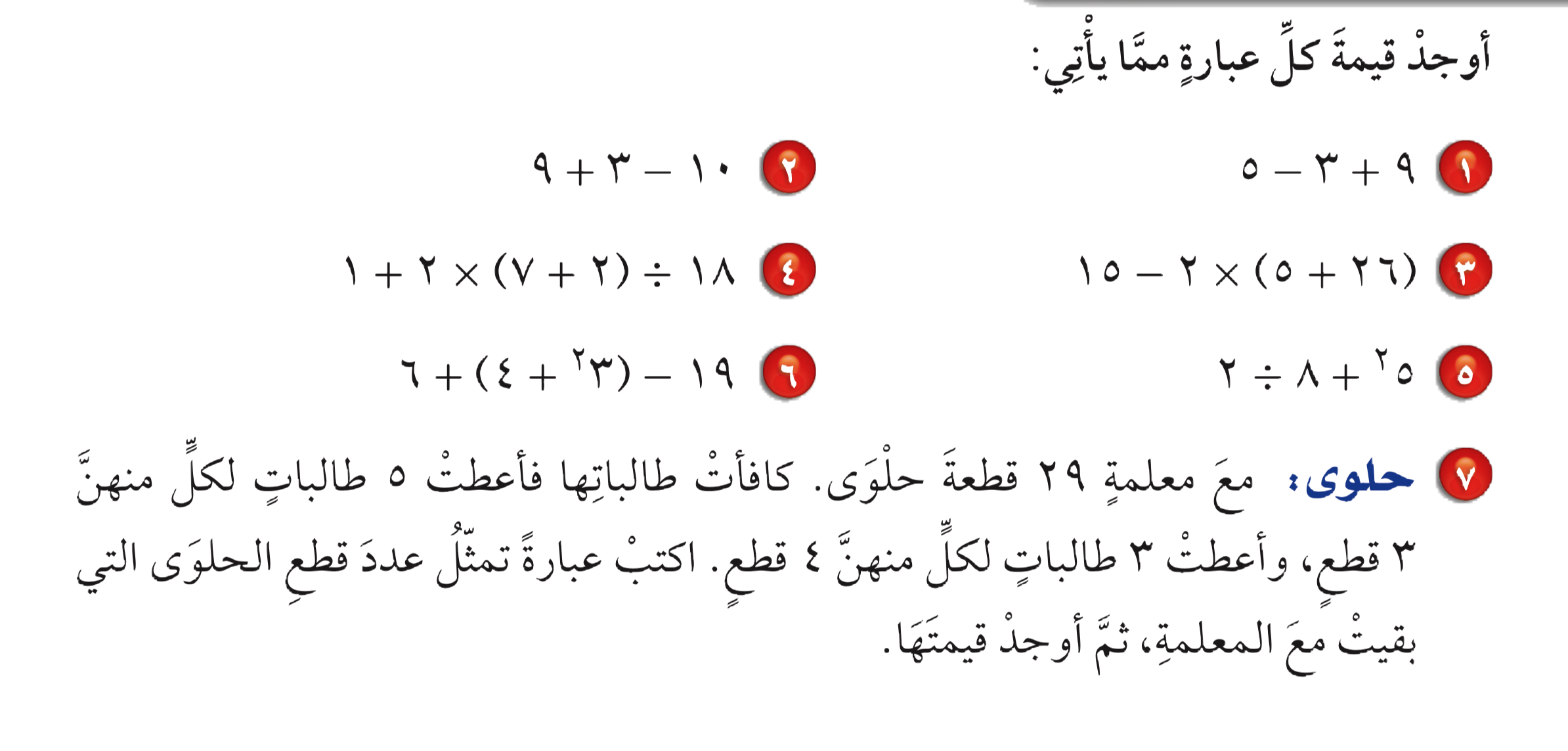 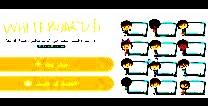 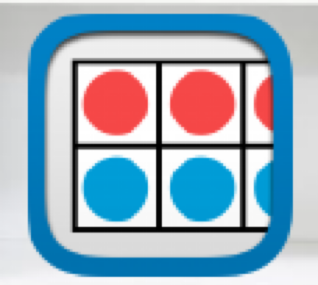 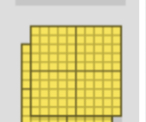 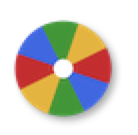 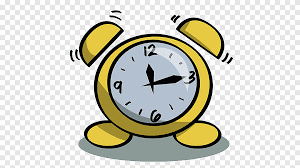 =١٨ ¸ ٩ ´ ٢ + ١
=٢´ ٢+ ١
= ٤ + ١
=٥
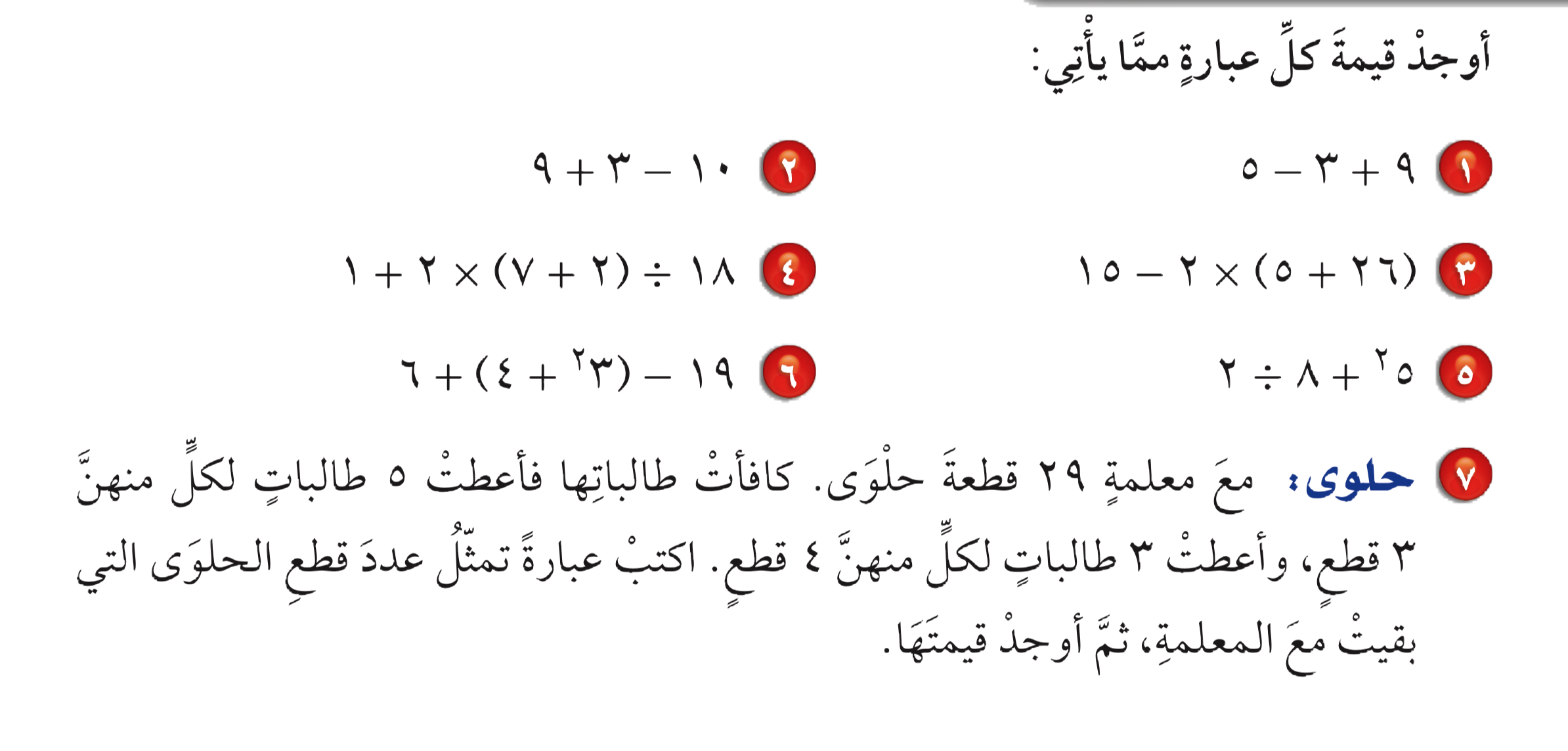 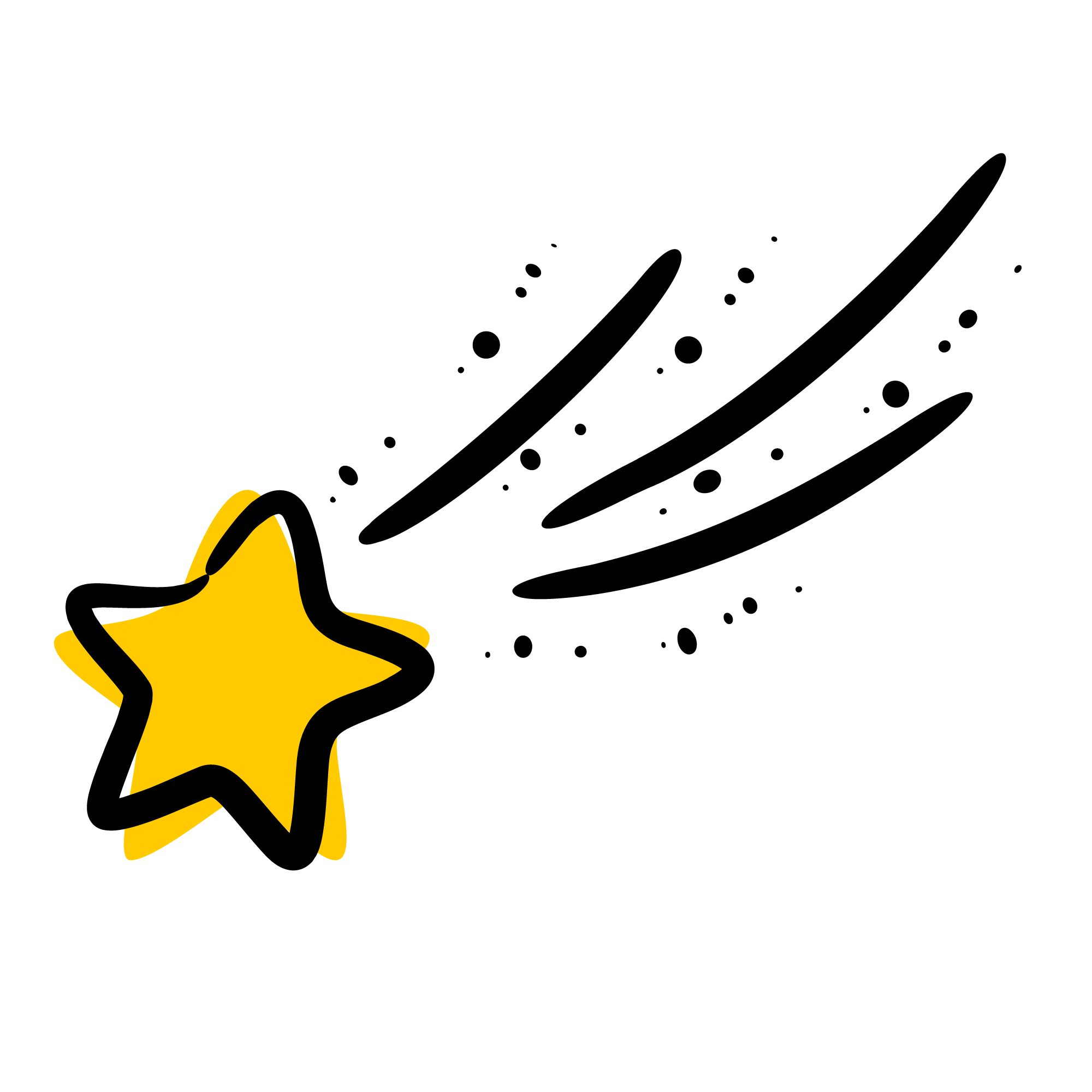 أدوات
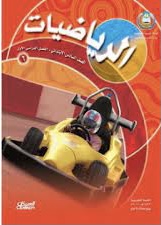 الحل
نشاط
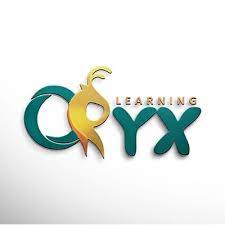 تـــــأكد
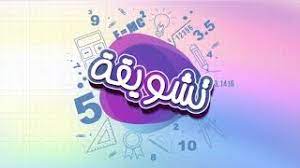 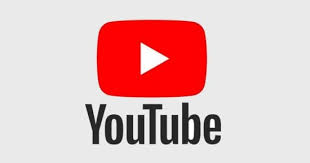 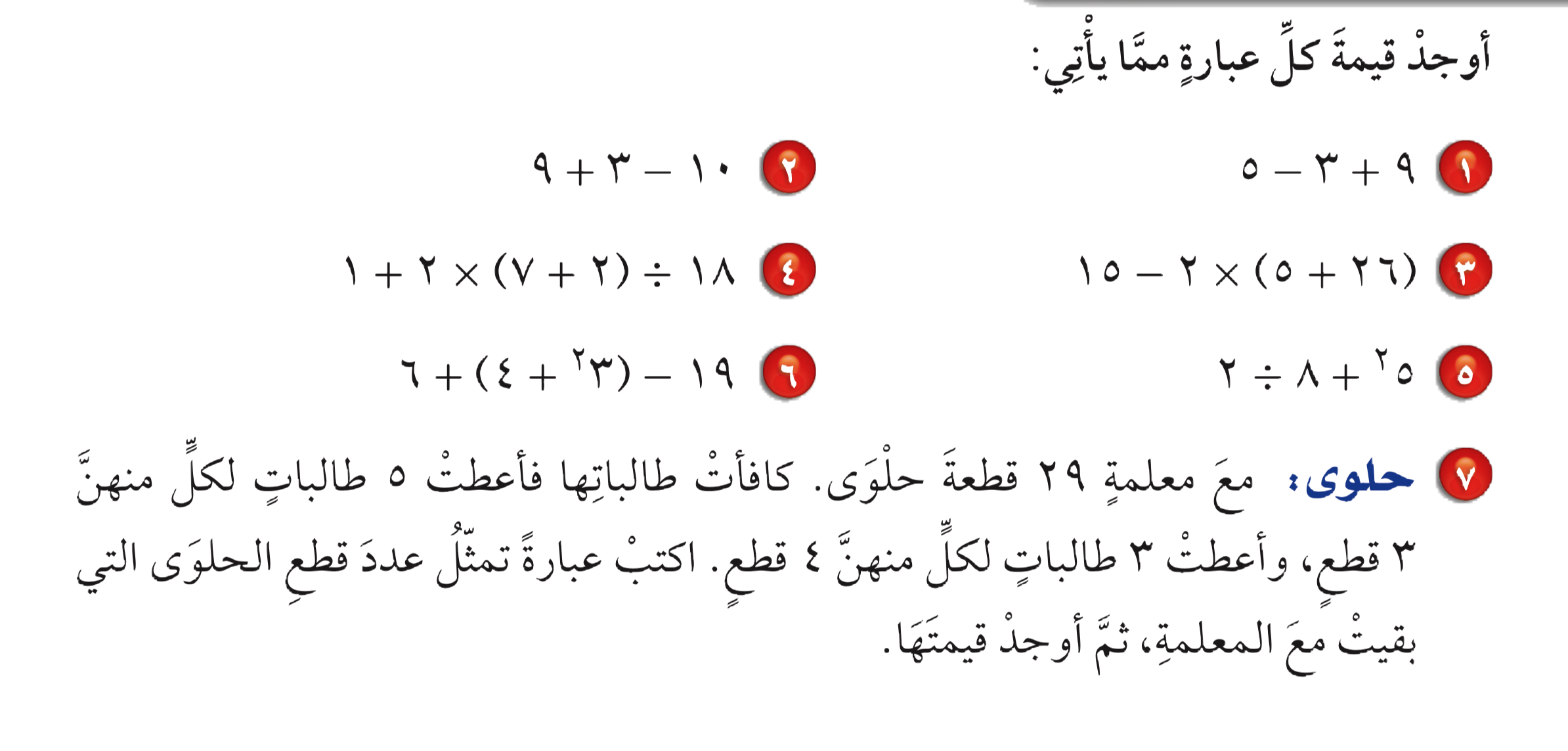 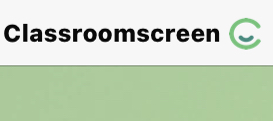 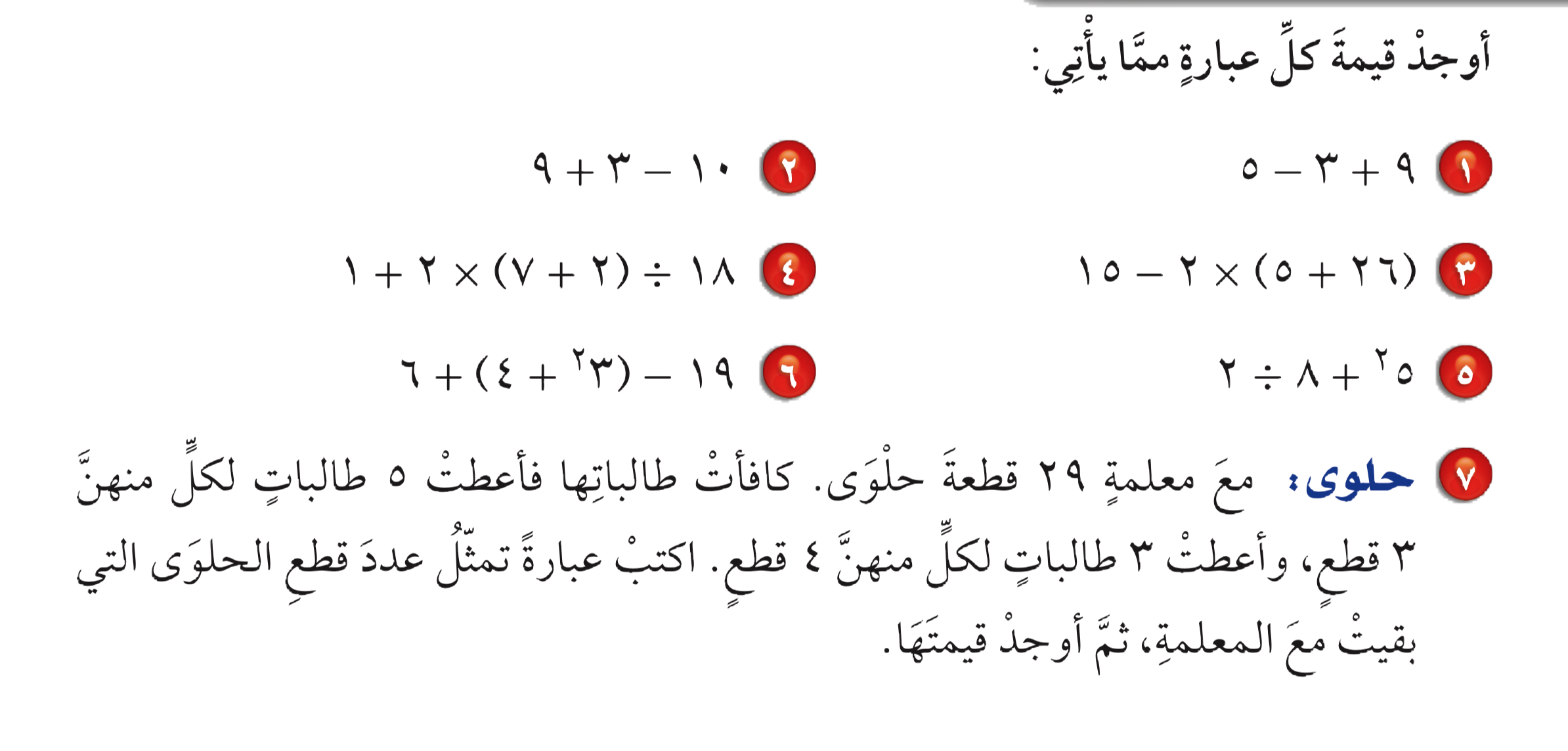 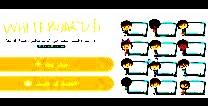 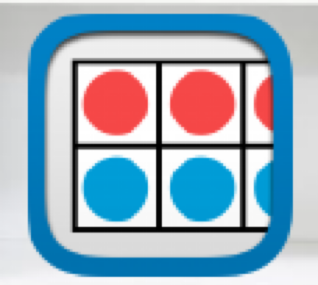 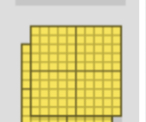 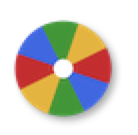 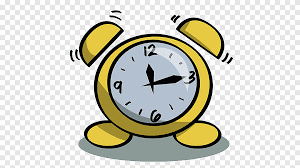 أدوات
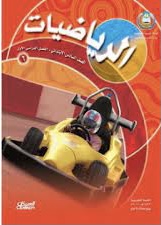 نشاط
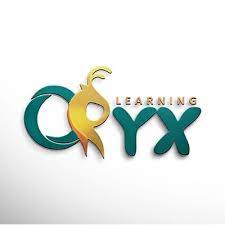 تـــــأكد
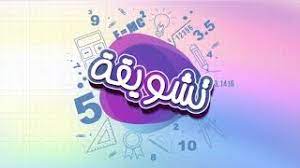 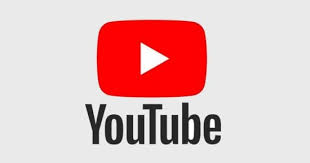 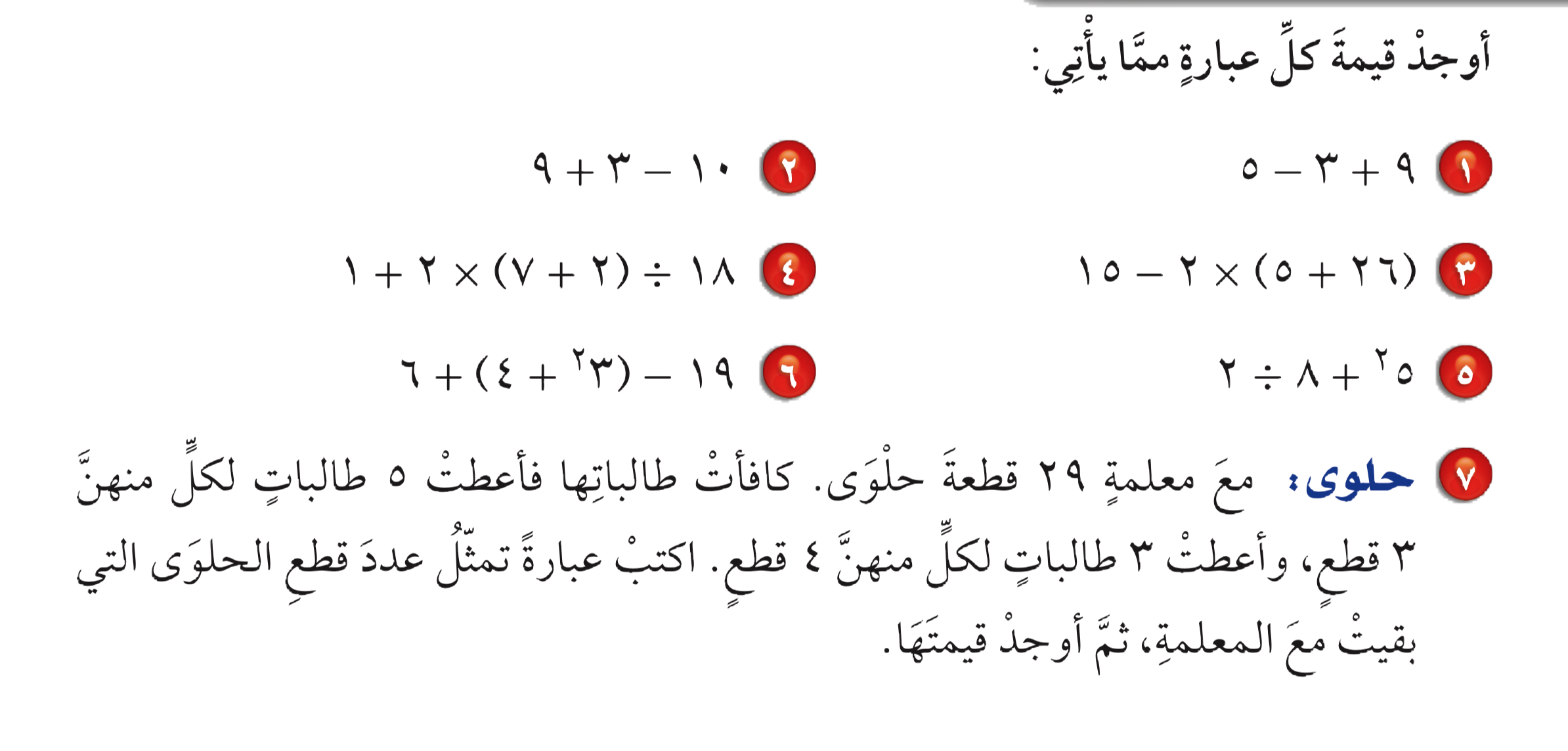 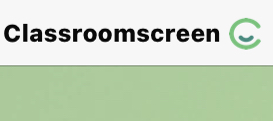 ٢٥ + ٨ ¸ ٢ = ٢٥+ ٨ ¸ ٢
= ٢٥ + ٤ 
= ٢٩
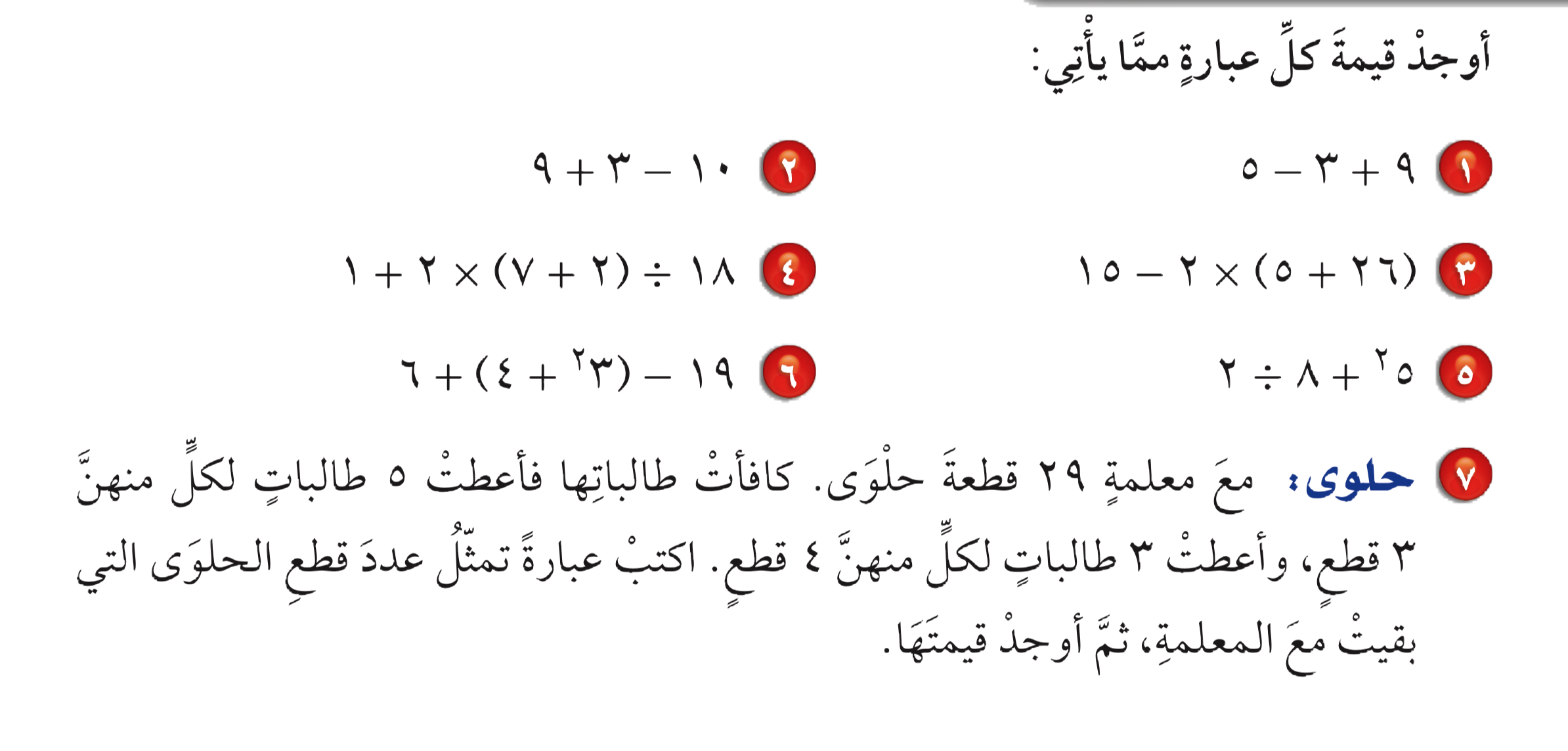 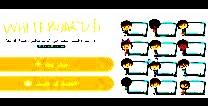 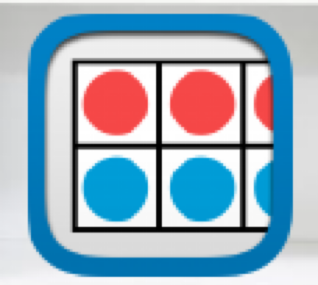 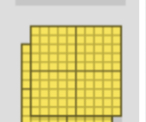 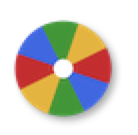 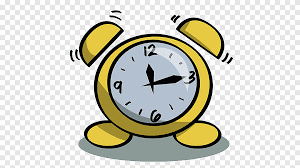 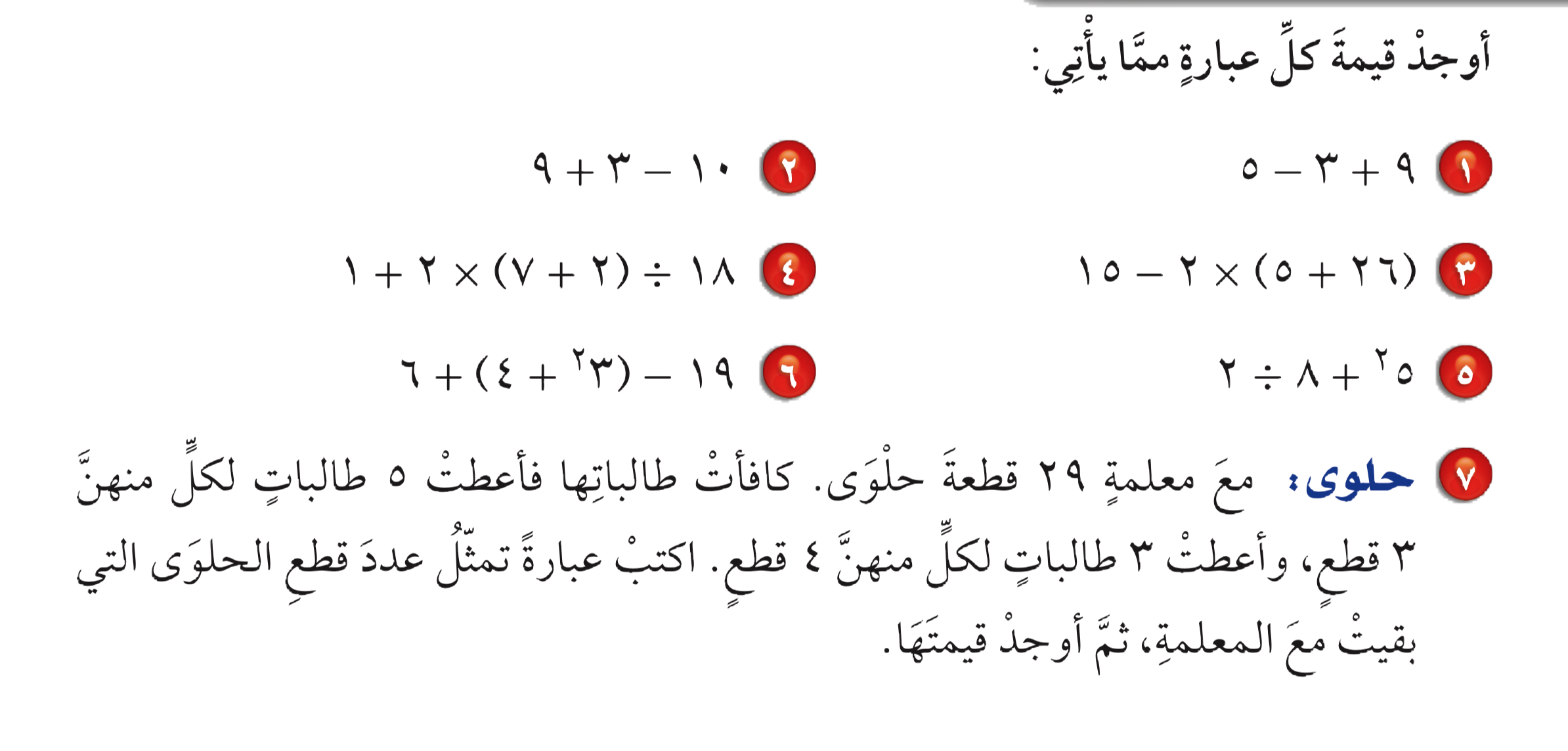 ١٩ - (٢٣ + ٤) + ٦ = ١٩- (٩+٤)+٦
=١٩-١٣+٦
= ٦+٦ =١٢
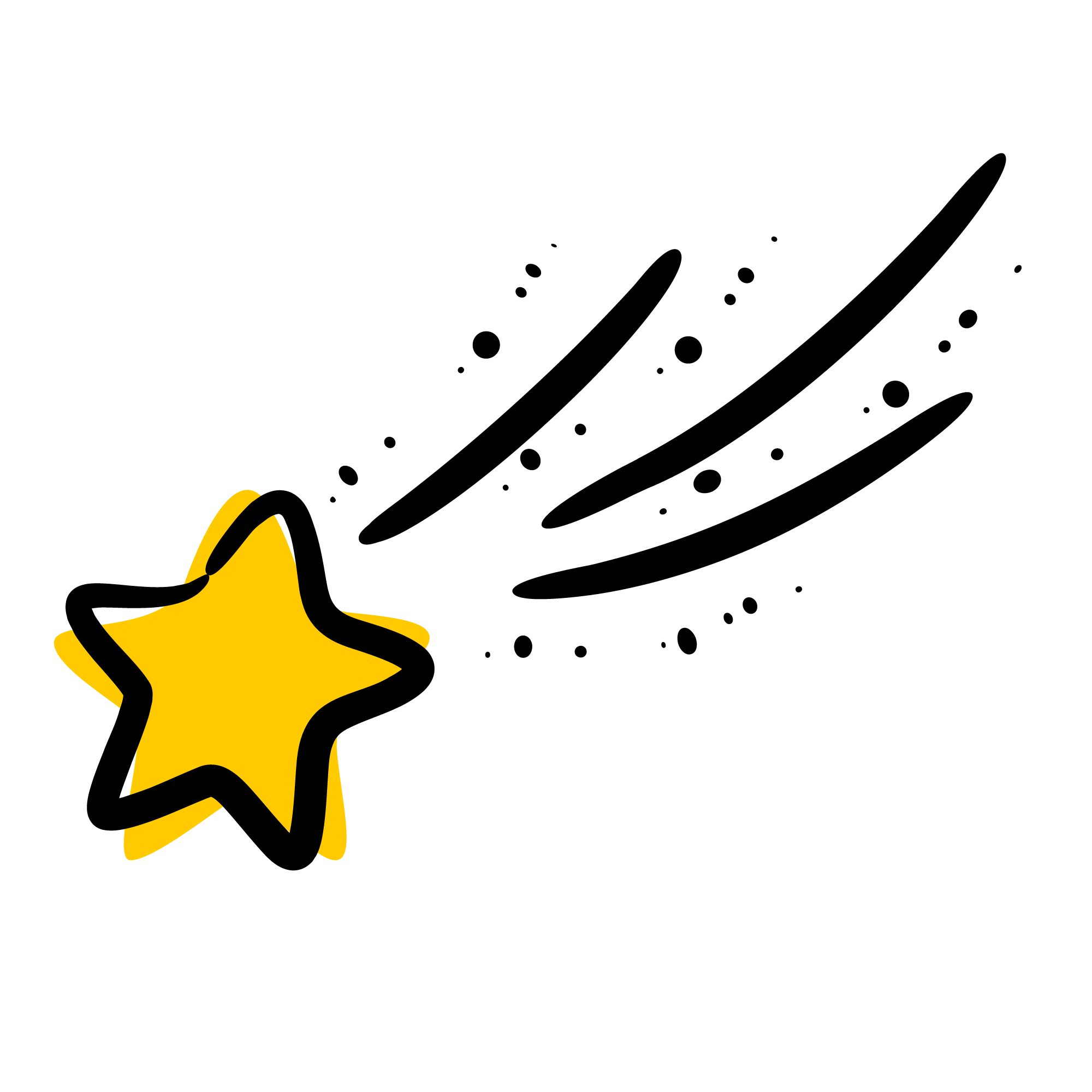 أدوات
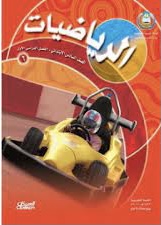 الحل
نشاط
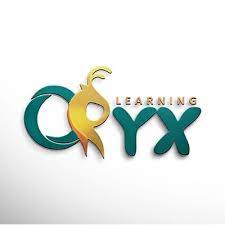 تـــــأكد
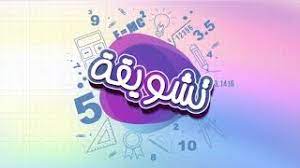 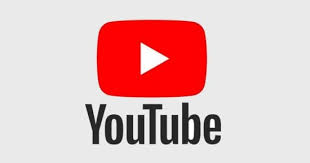 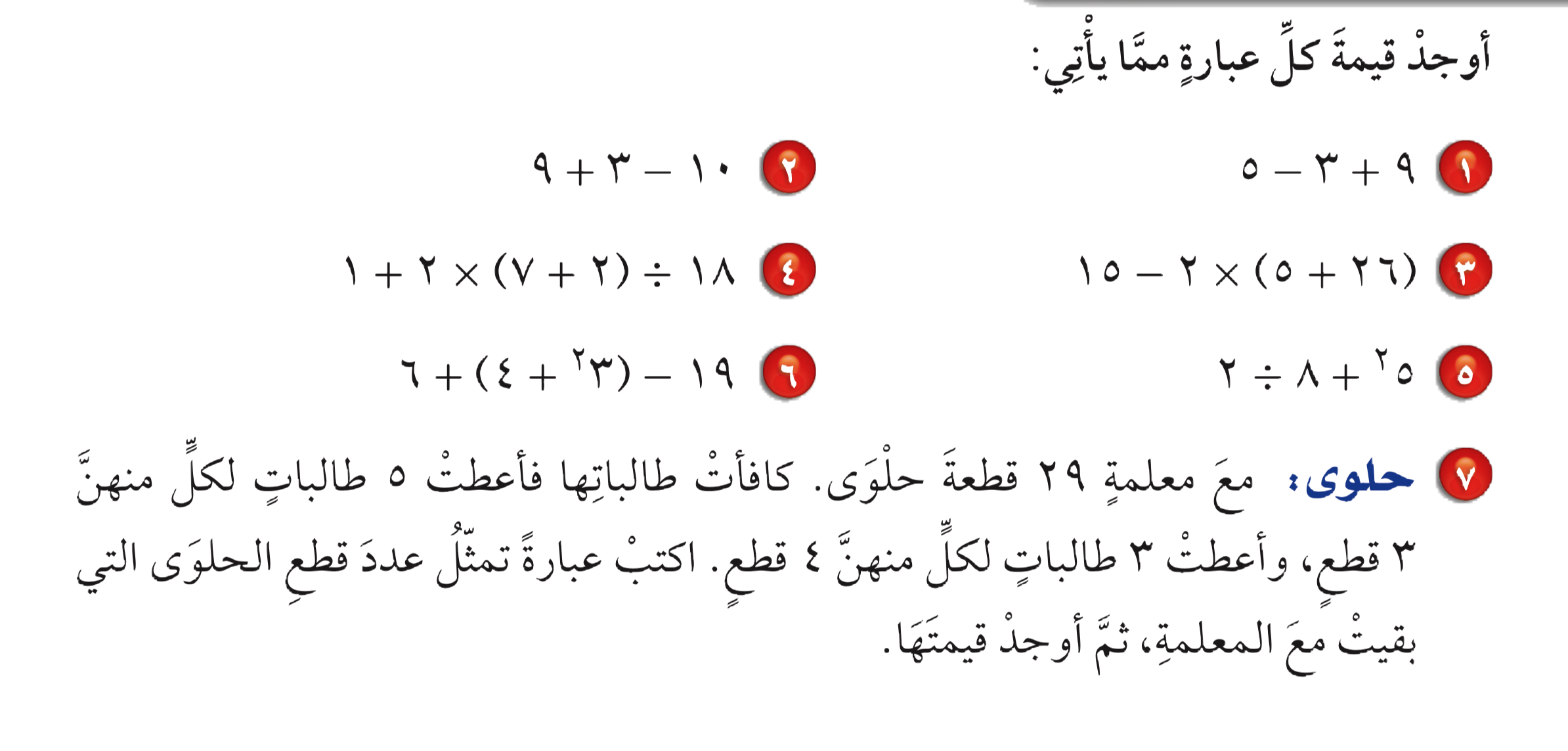 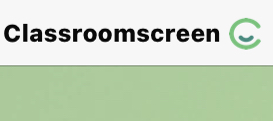 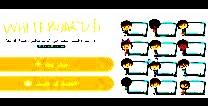 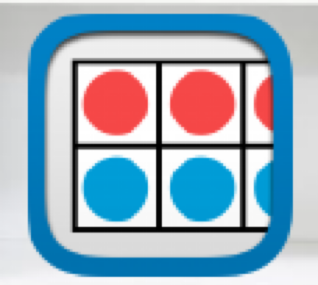 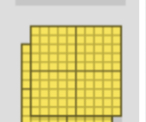 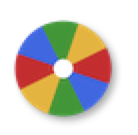 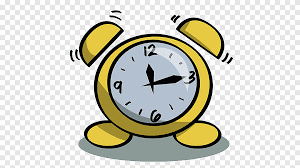 أدوات
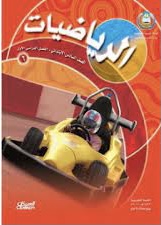 نشاط
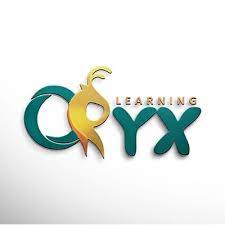 تـــــأكد
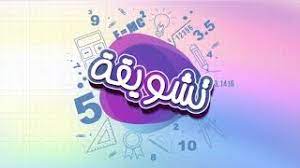 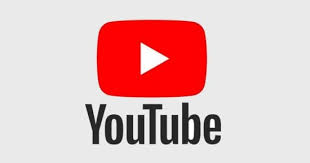 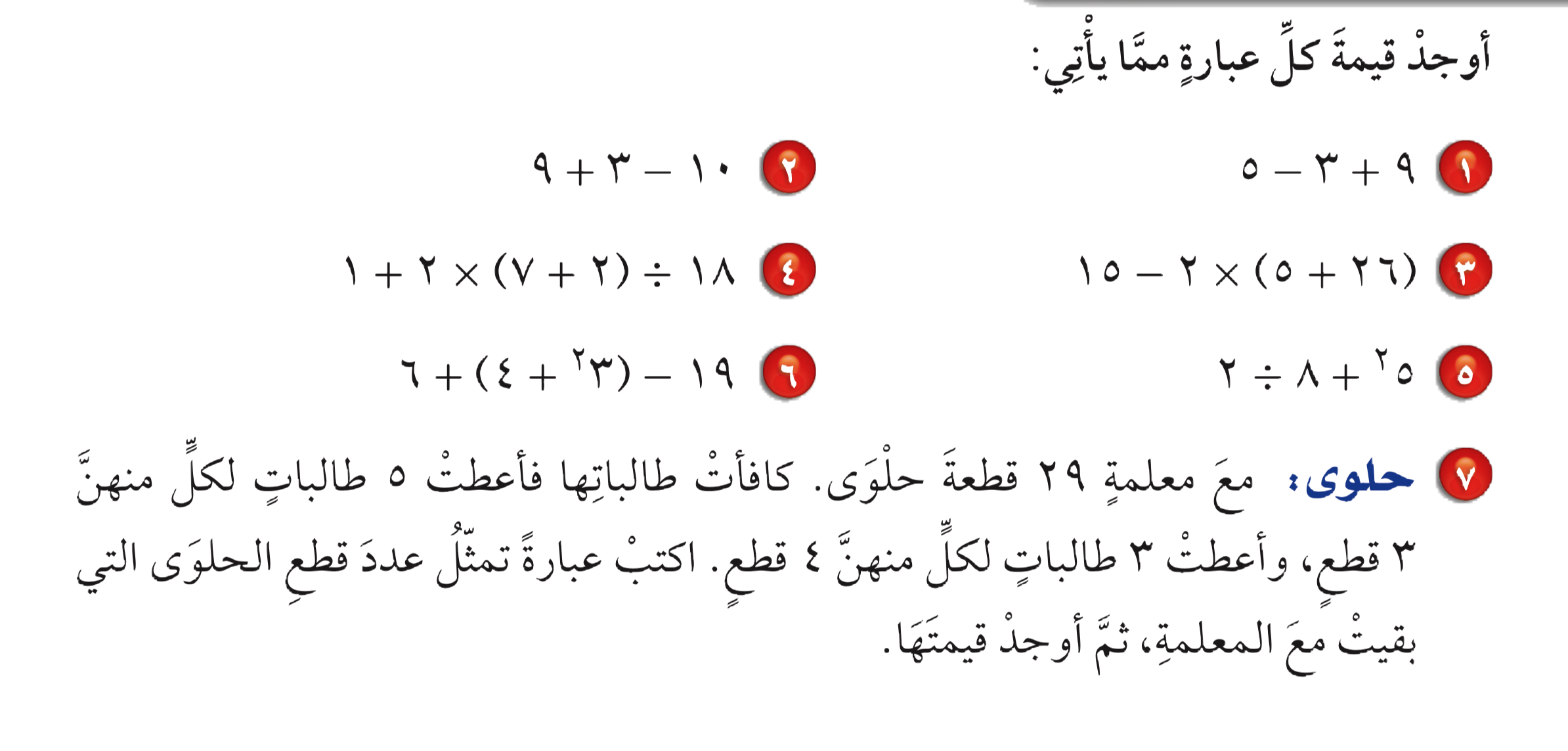 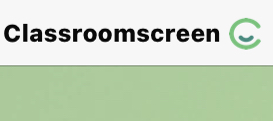 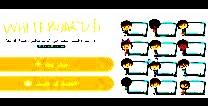 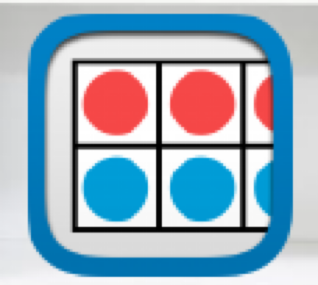 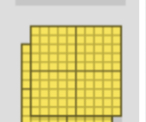 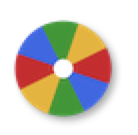 ٢٩ - ( ٥ ´ ٣ + ٣ ´ ٤)= ٢٩ - ( ١٥ + ١٢ )
= ٢٩ - ٢٧ 
= ٢
عدد القطع التي بقيت مع المعلمة : قطعتين
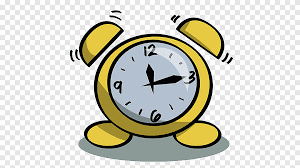 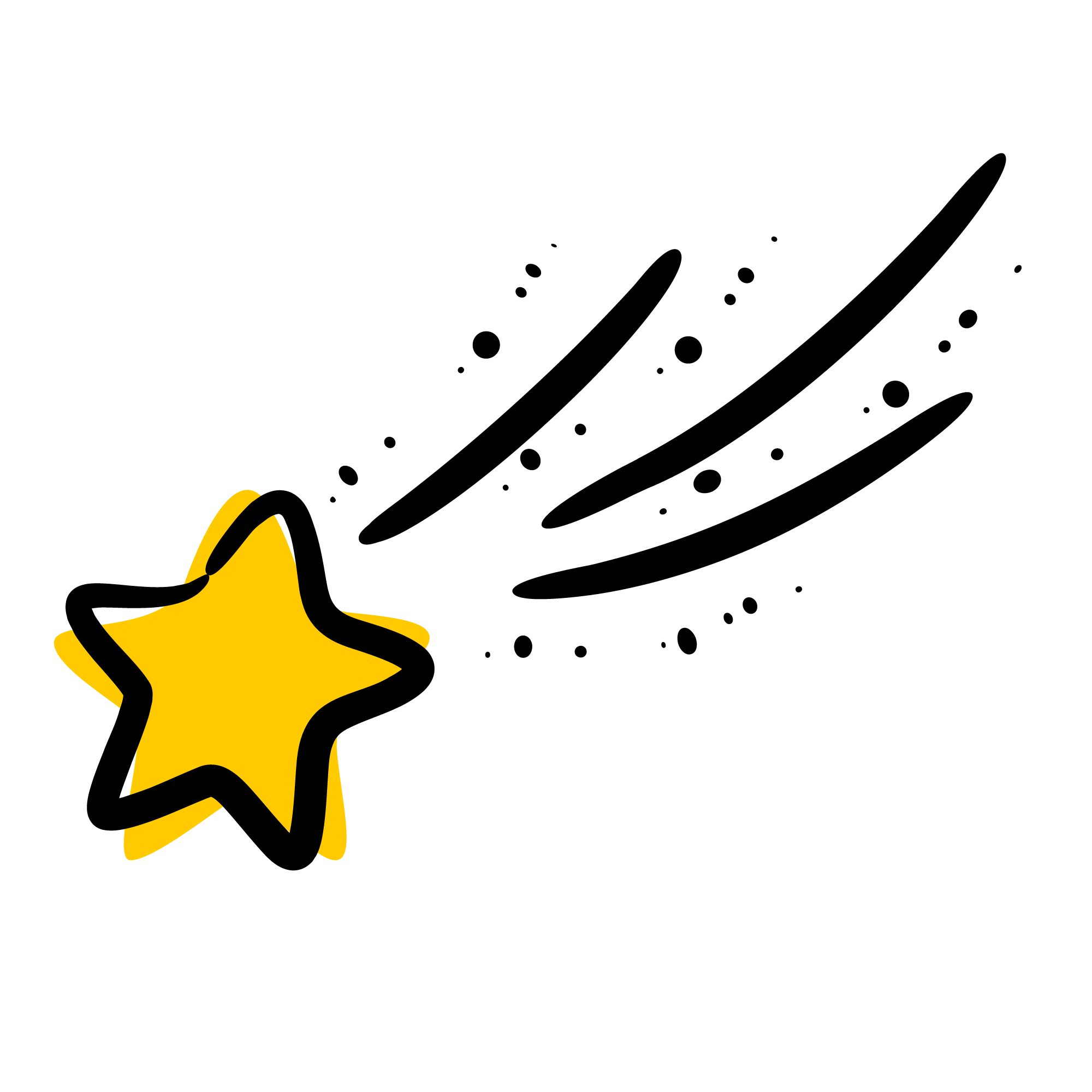 أدوات
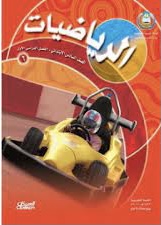 مسائل مهارات عليا
الحل
نشاط
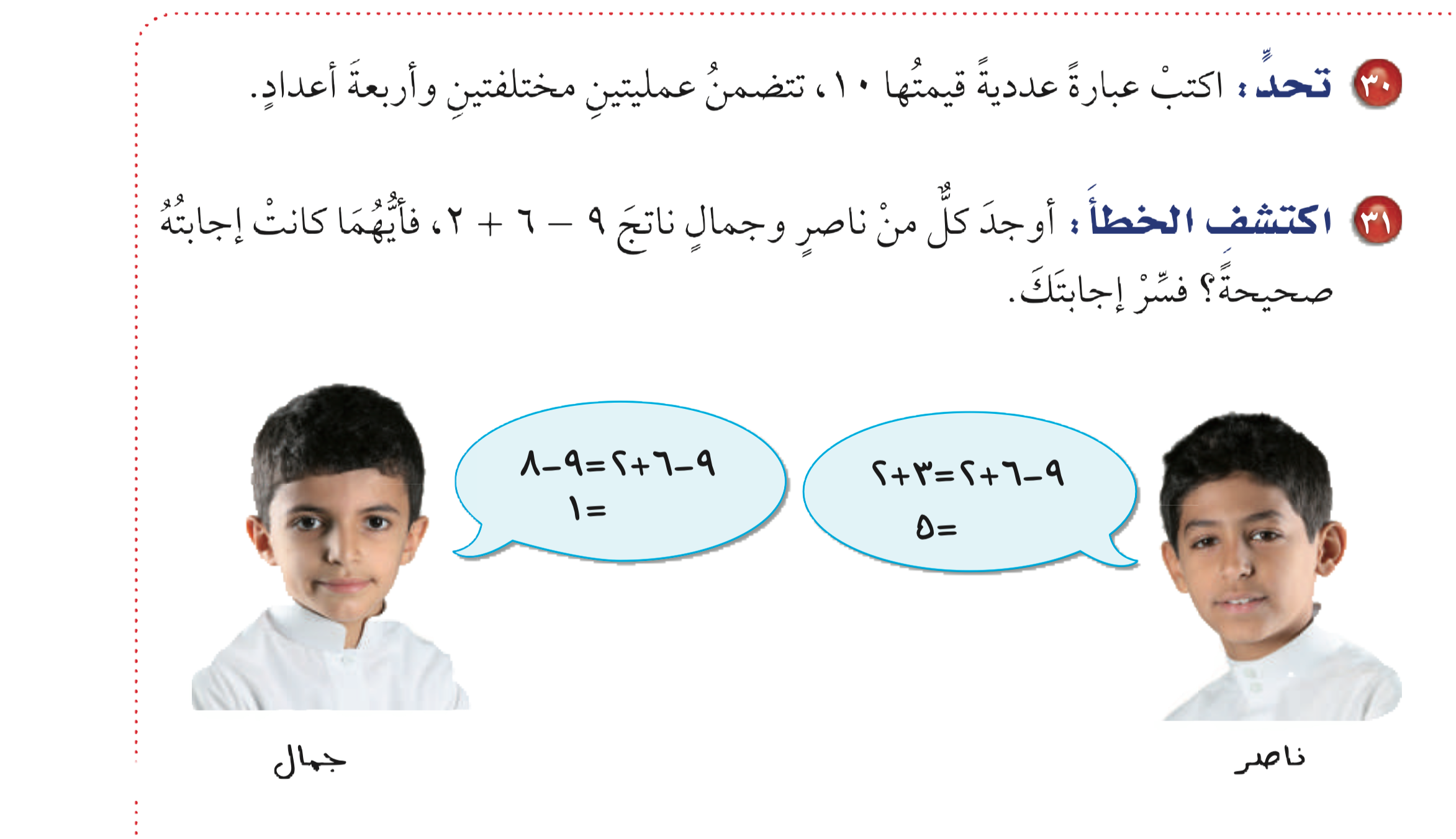 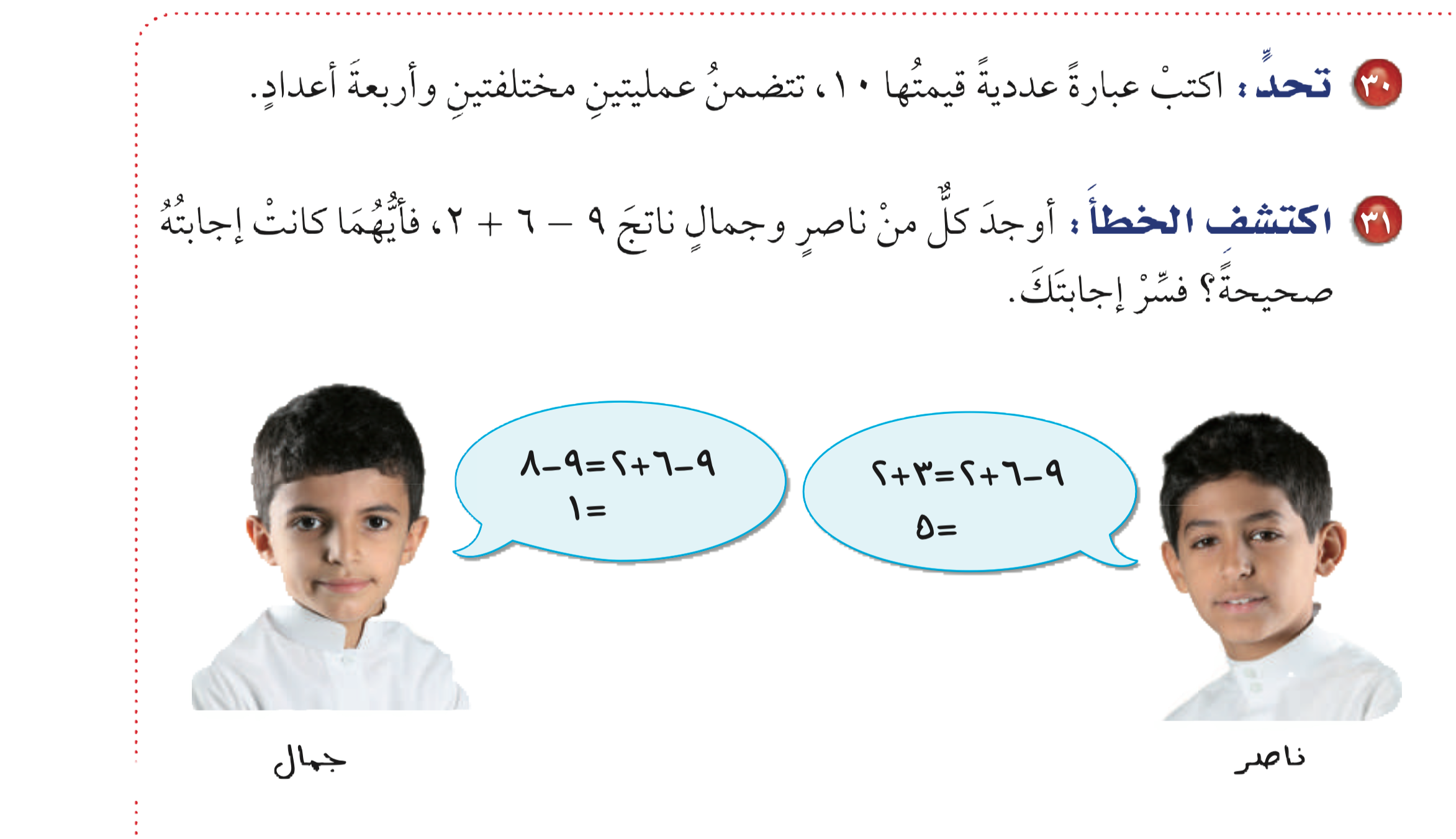 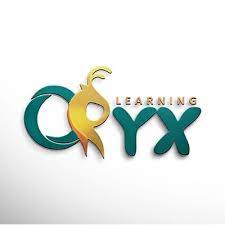 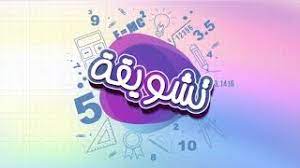 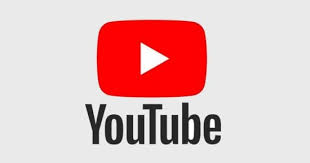 نوف
مريم
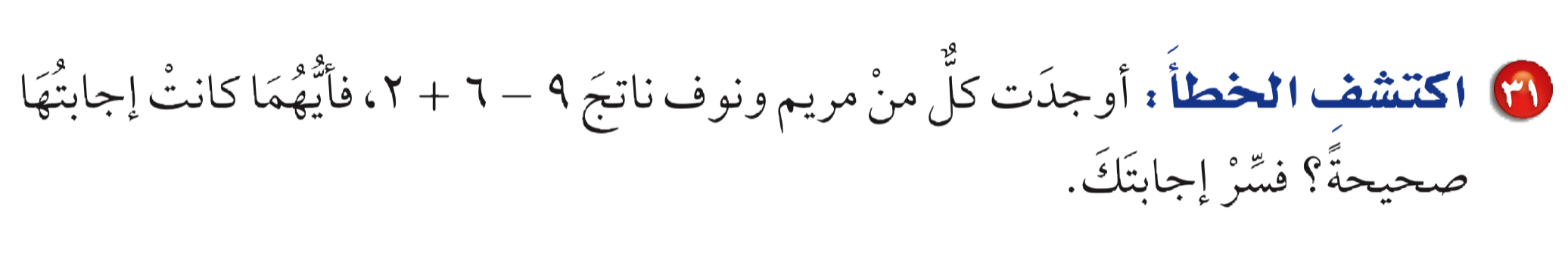 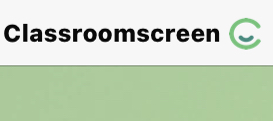 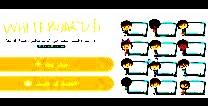 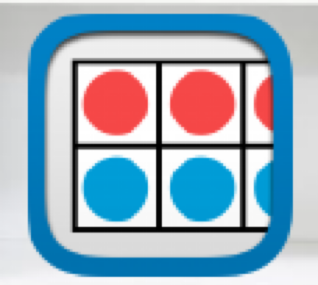 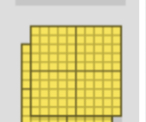 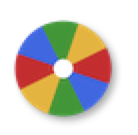 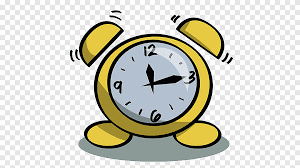 أدوات
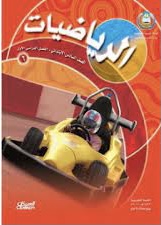 مسائل مهارات عليا
نشاط
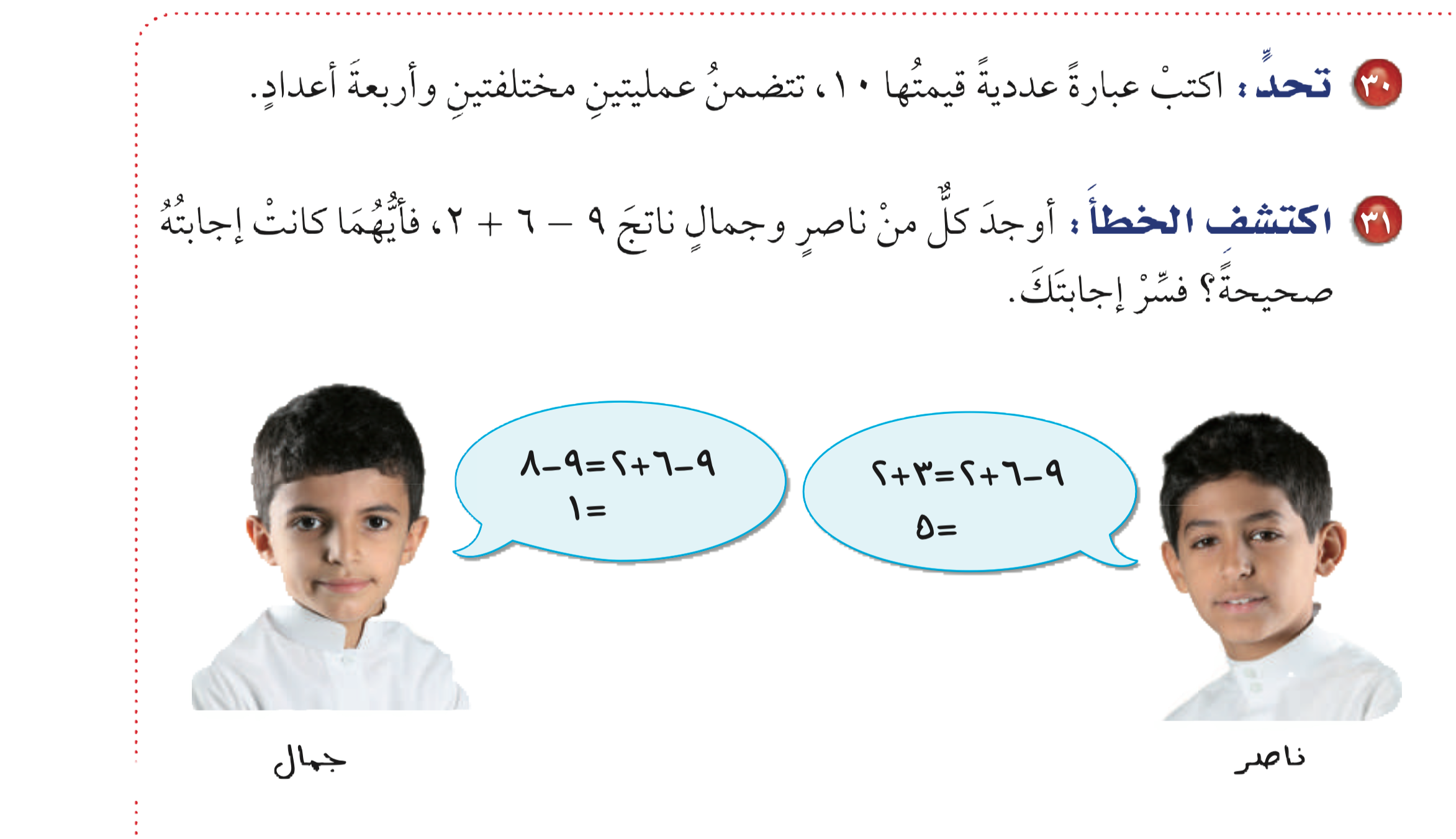 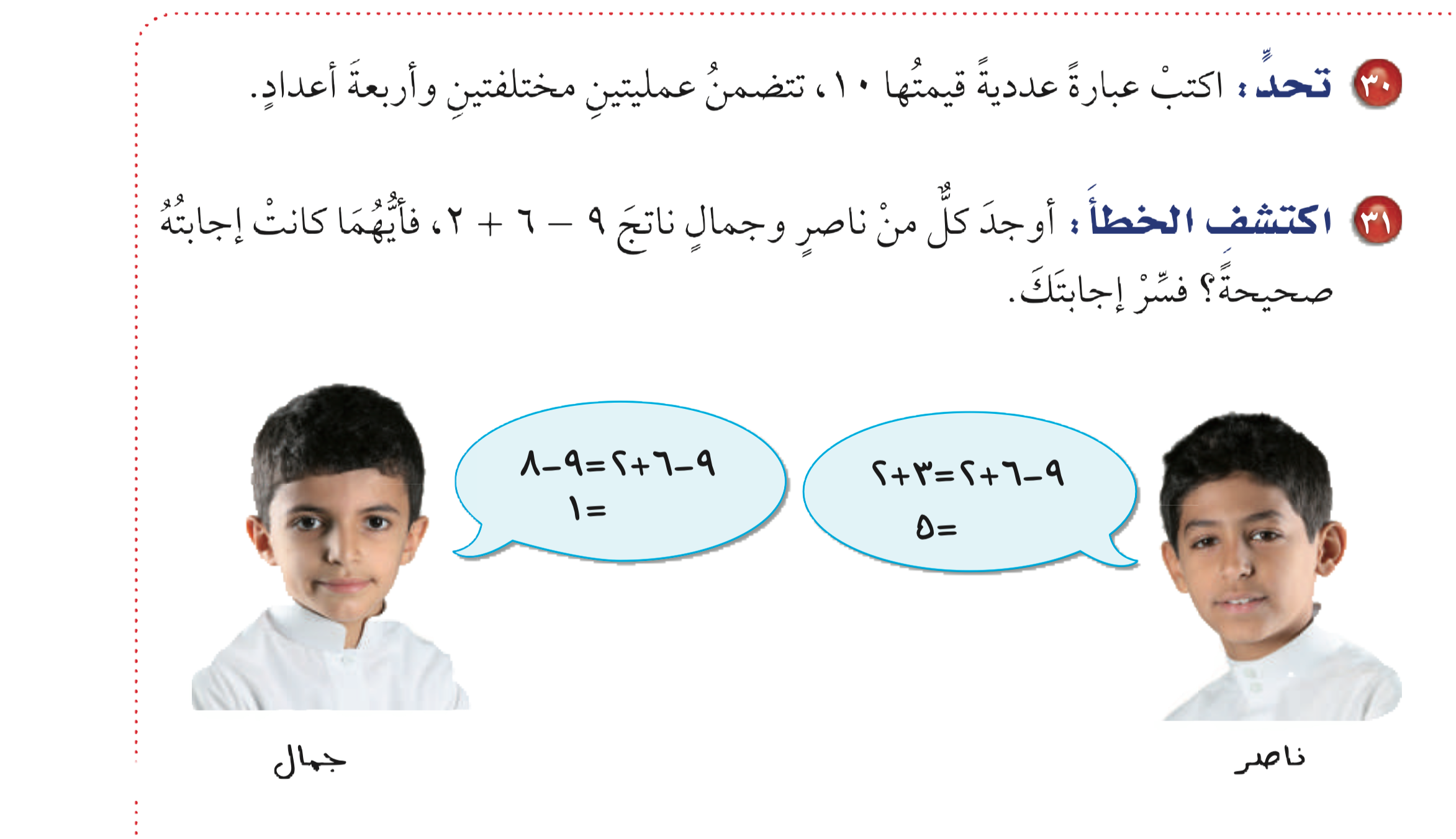 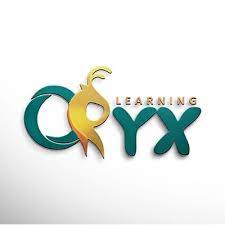 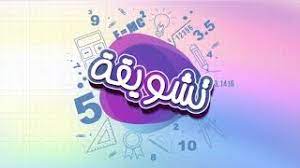 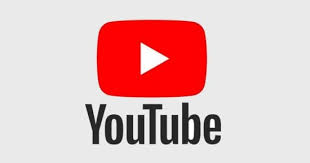 نوف
مريم
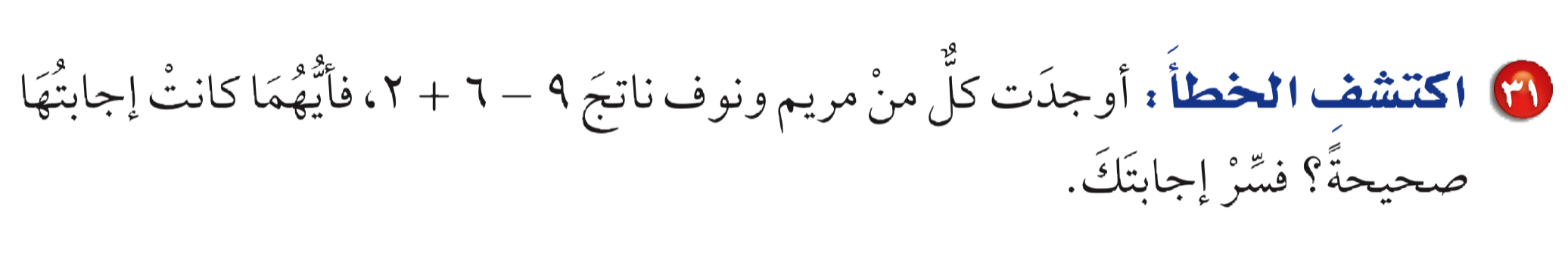 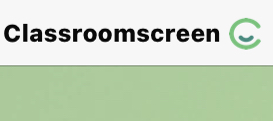 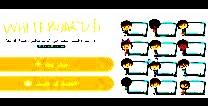 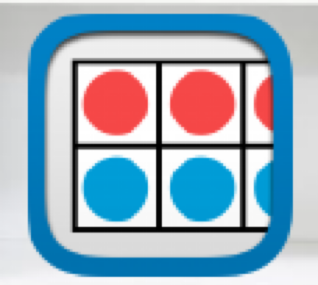 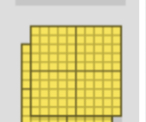 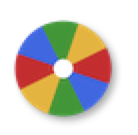 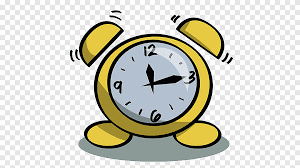 إجابة مريم صحيحة
نوف لم تطرح و تجمع بالترتيب من اليمين إلى اليسار
أدوات
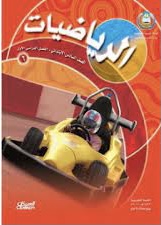 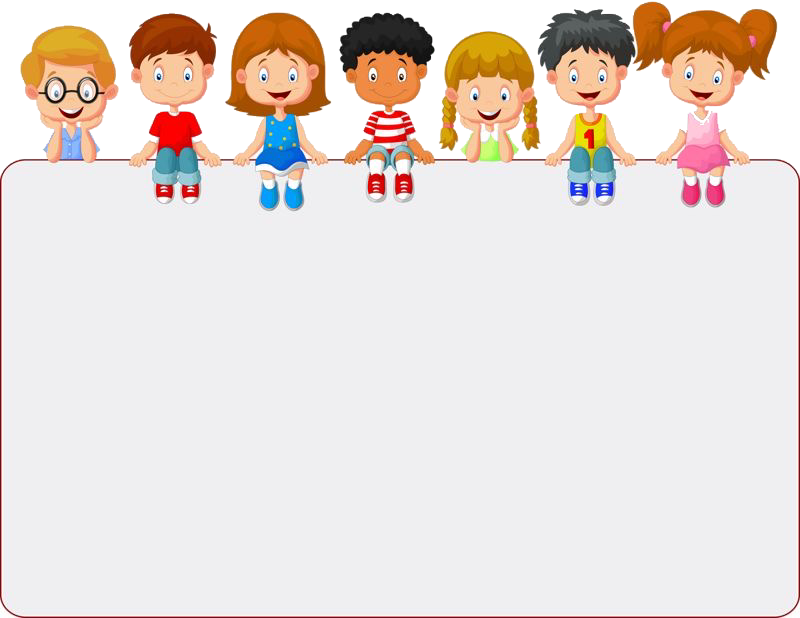 جدول التعلم
نشاط
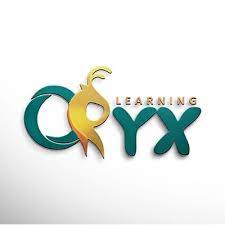 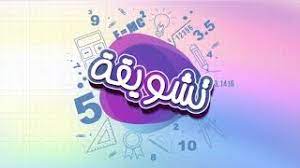 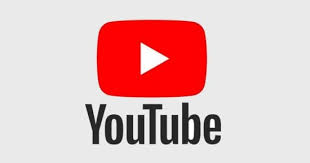 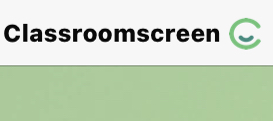 ماذا تعلمت
ماذا أعرف
ماذا أريد أن أعرف
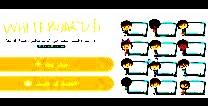 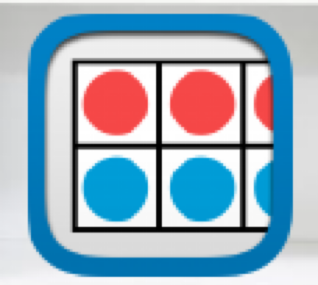 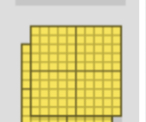 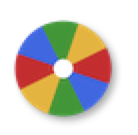 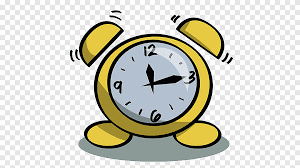 تقويم
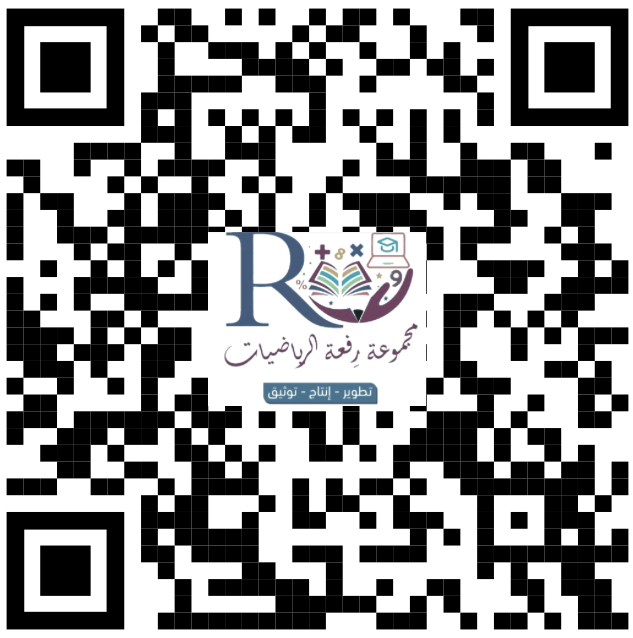 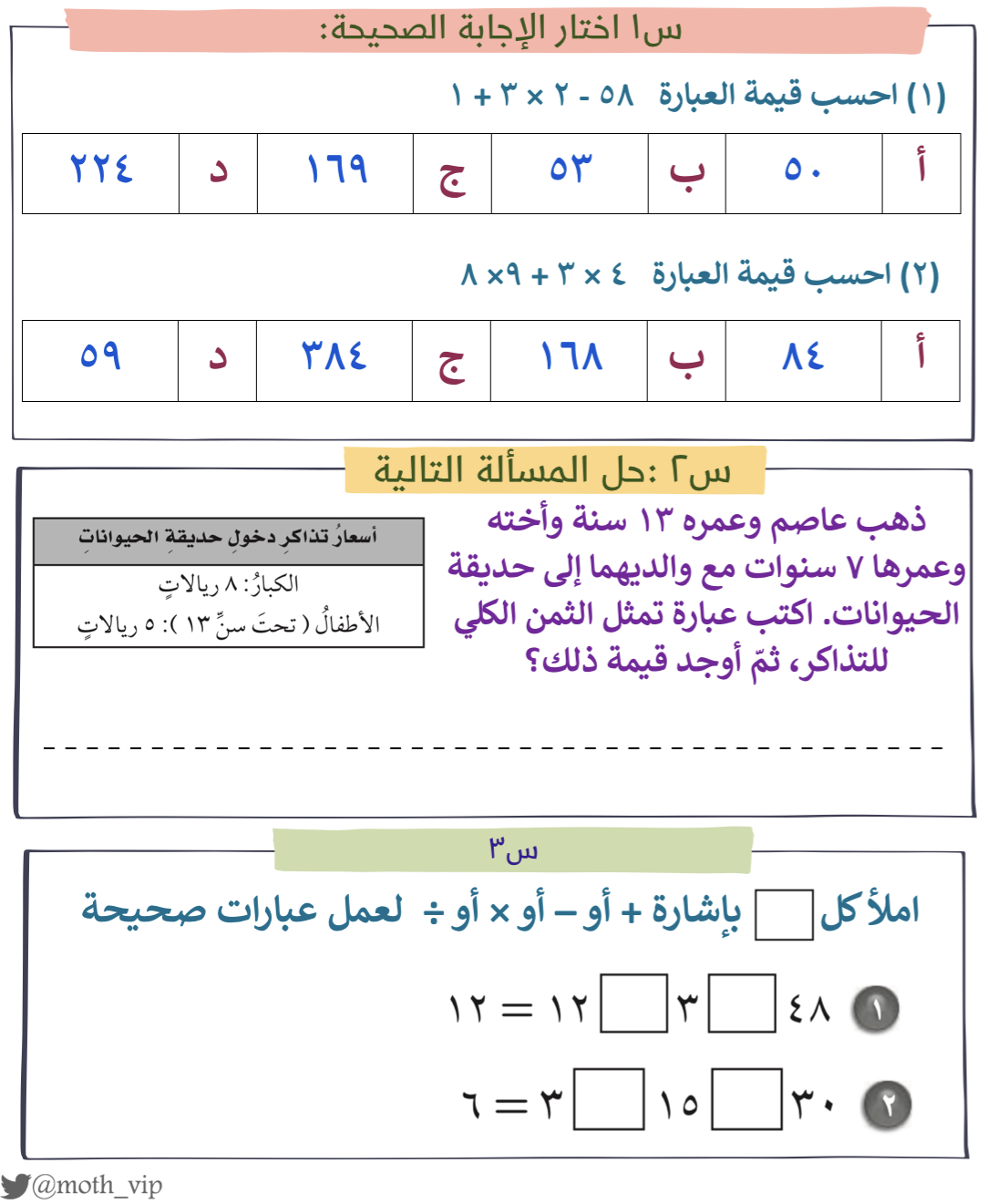 ختامي
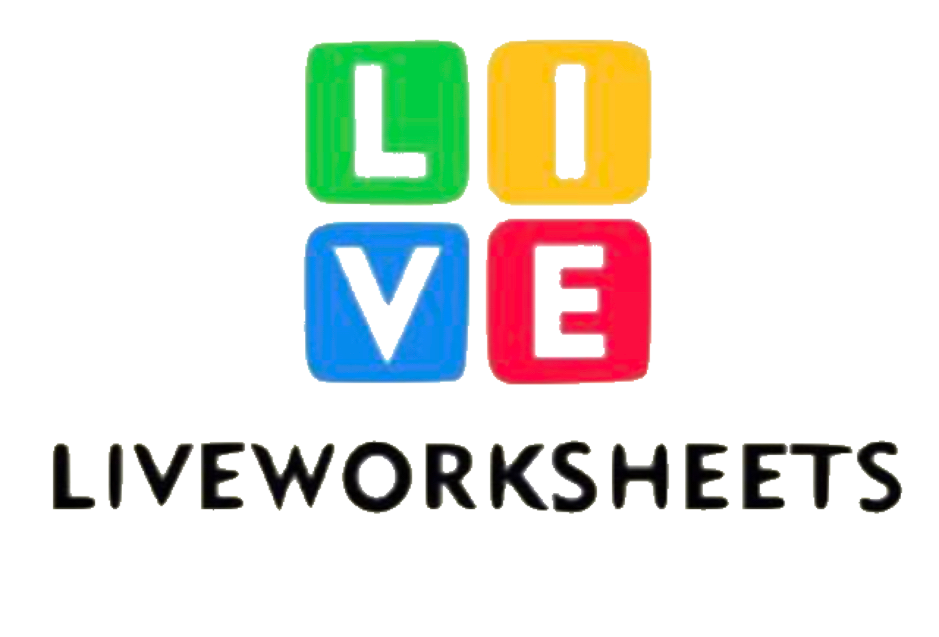 سؤال
ختاماً
الواجب
٩ ،١٣ ،١٨ ،
 ٢٢
صفحة
٢٩
كن صبوراً الدروس التي تتعلمها اليوم ستفيدك غداً